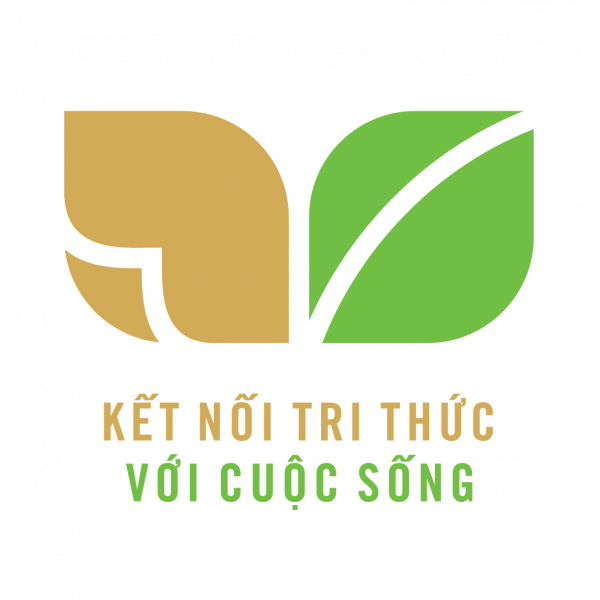 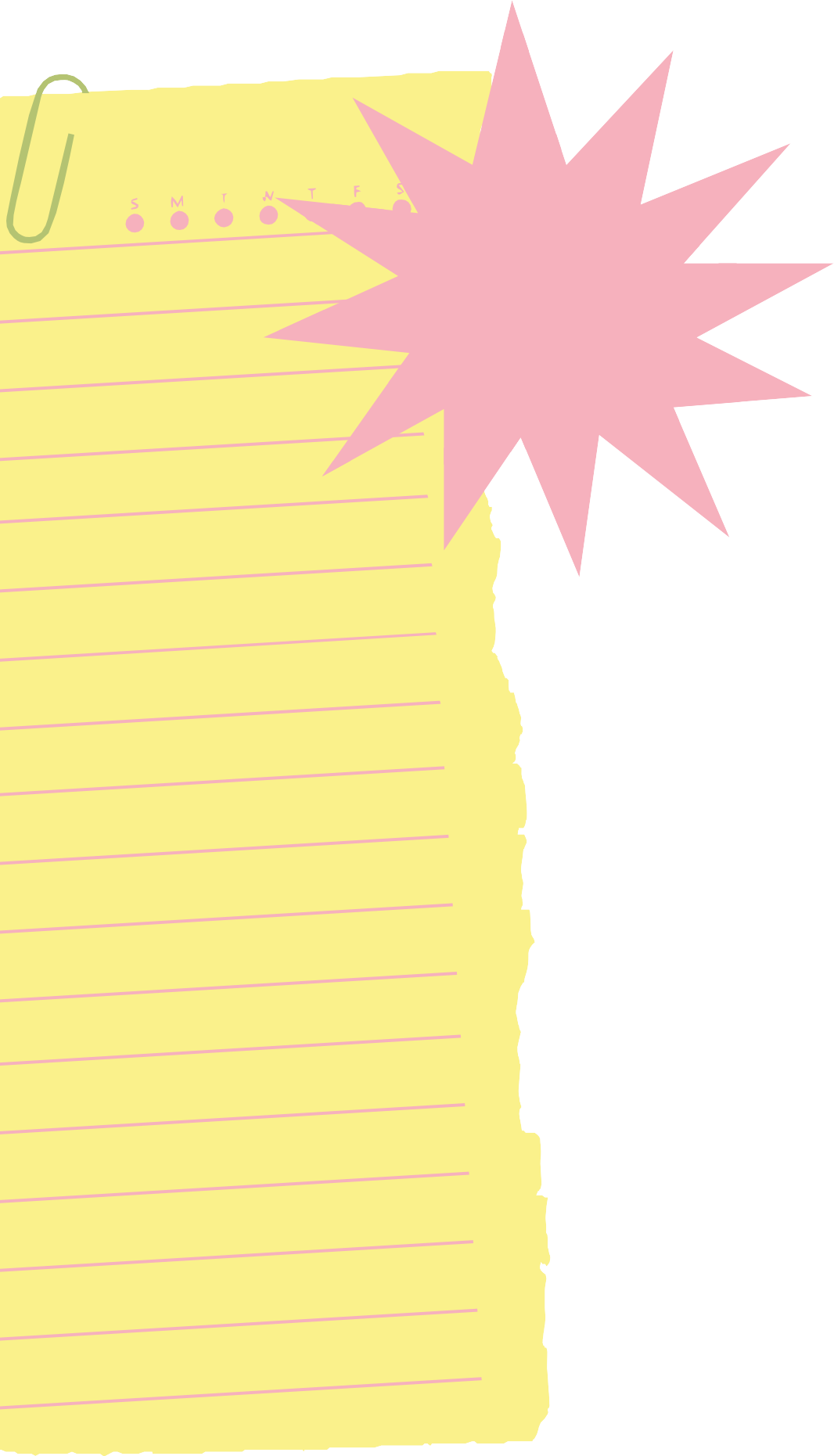 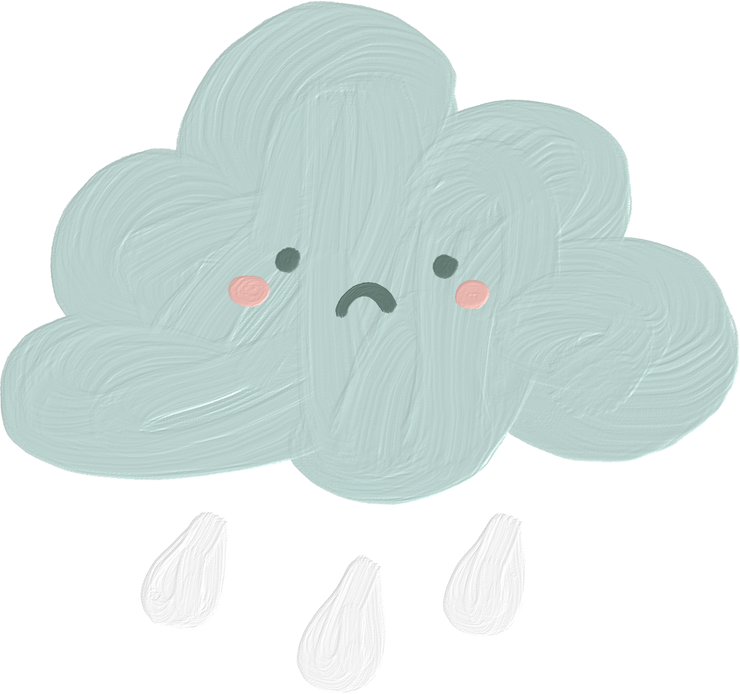 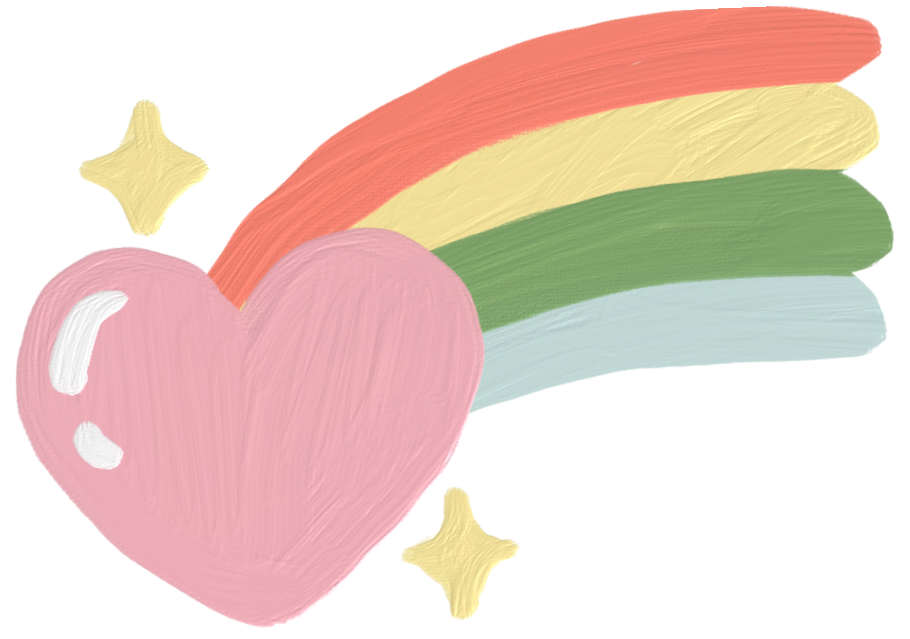 Luyện từ và câu
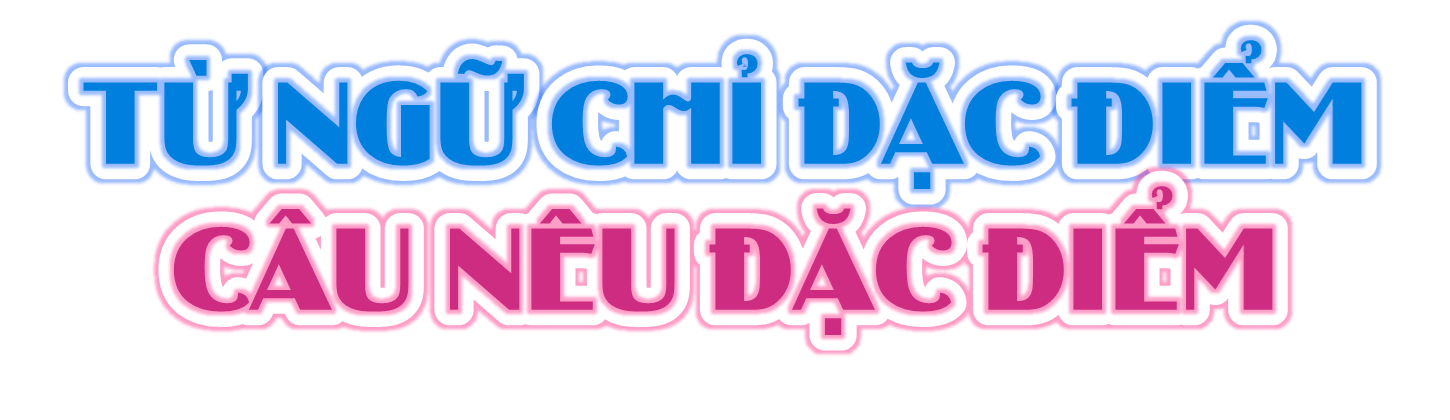 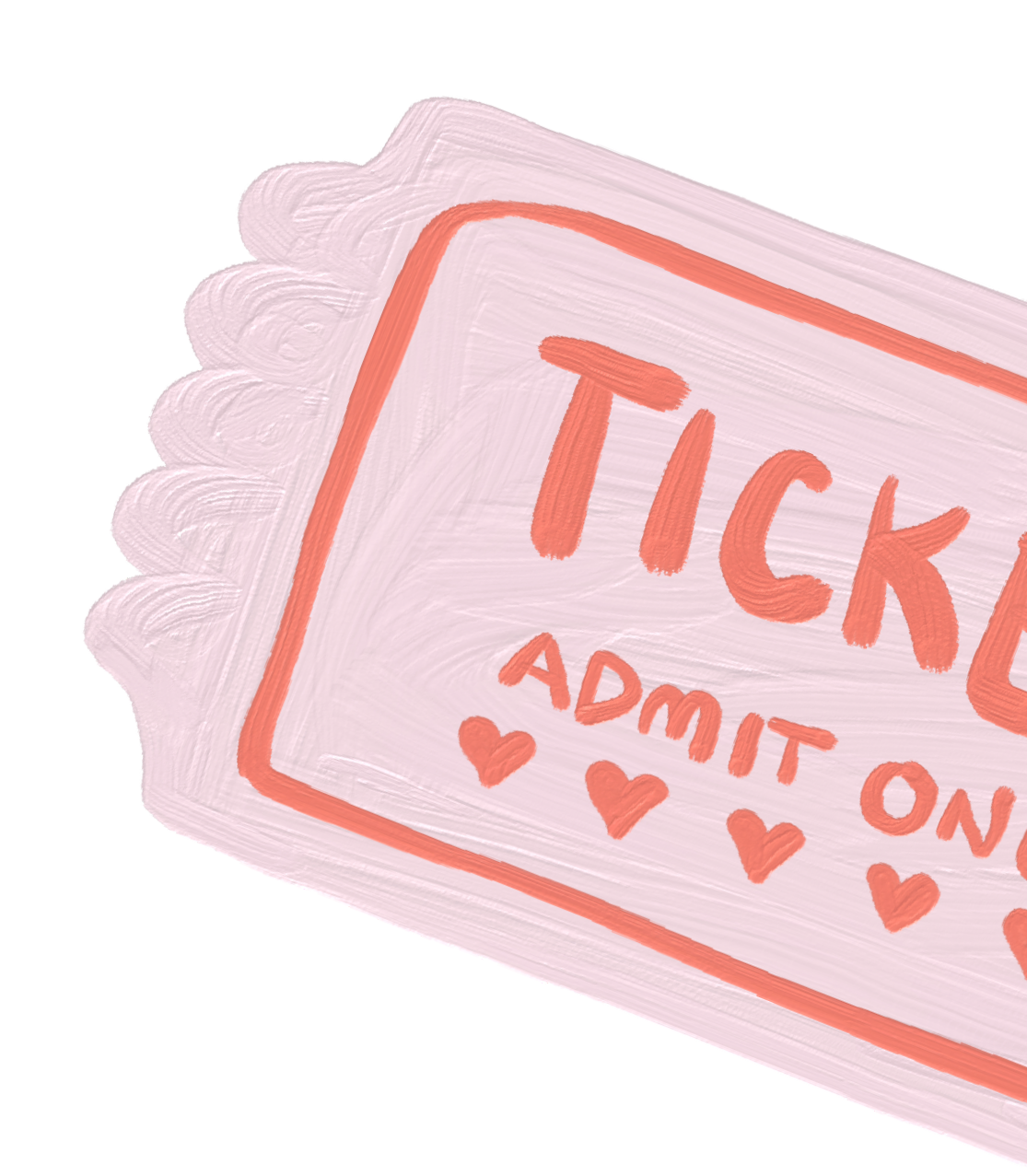 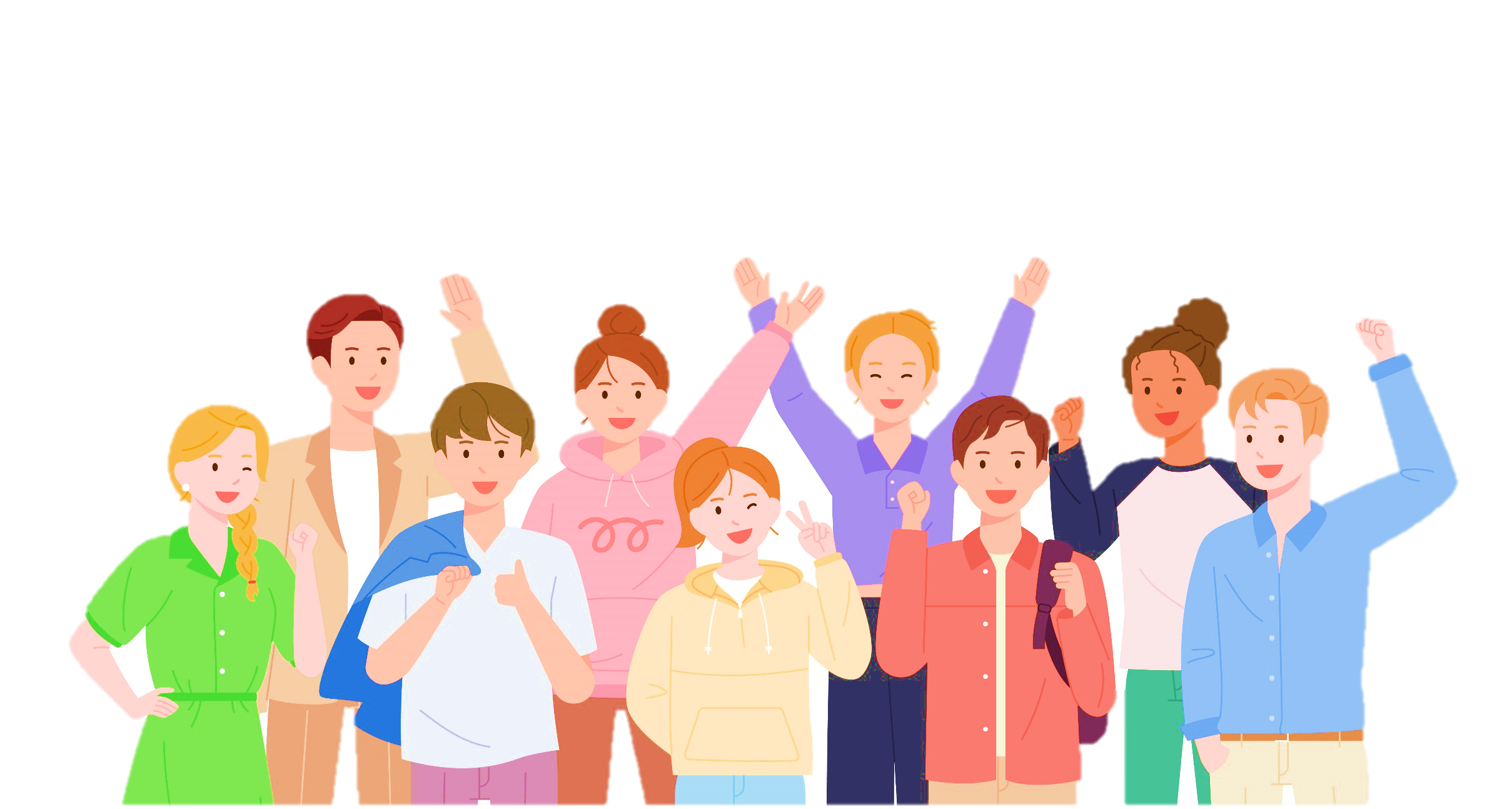 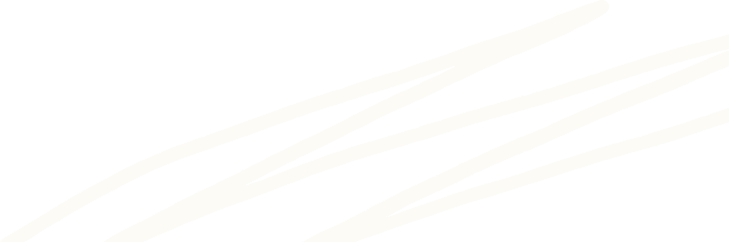 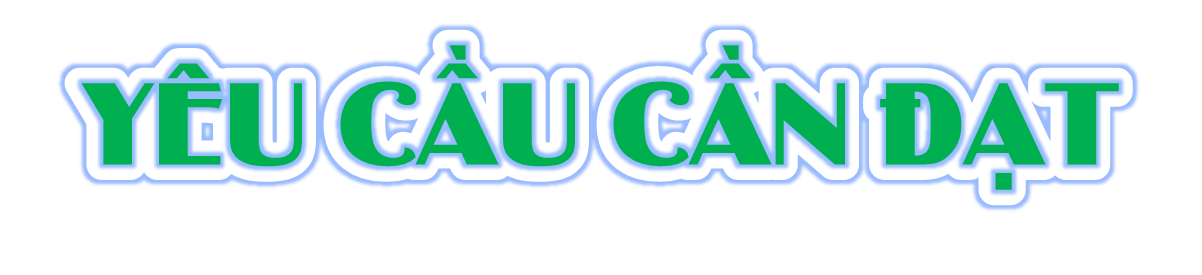 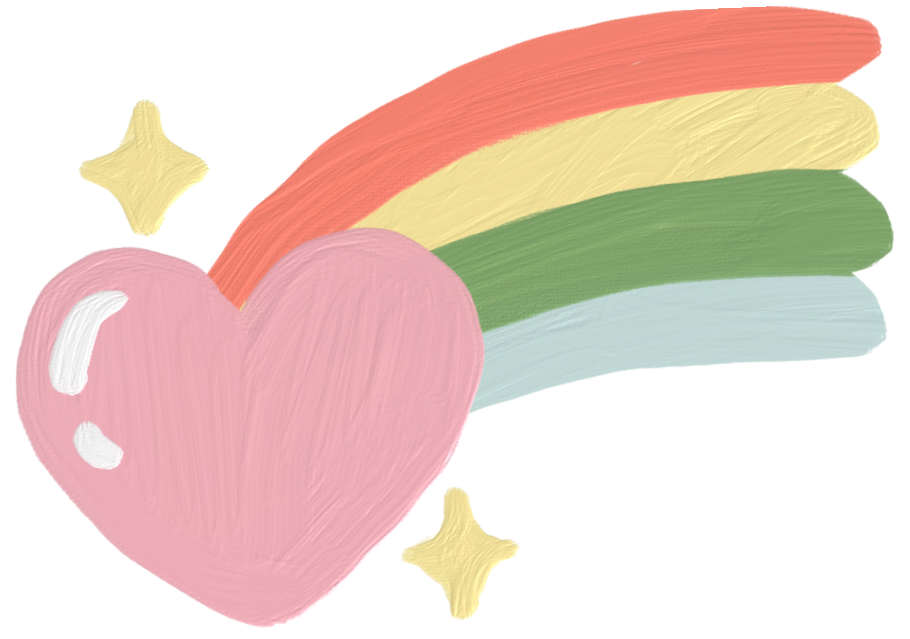 *Kiến thức, kĩ năng:
- Tìm được từ ngữ chỉ đặc điểm.
- Ghép các từ ngữ để tạo câu nêu đặc điểm; đặt một câu nêu đặc điểm ngoại hình của một bạn trong lớp.
*Phát triển năng lực và phẩm chất:
- Phát triển vốn từ chỉ đặc điểm.
- Rèn kĩ năng đặt câu miêu tả người, tả vật.
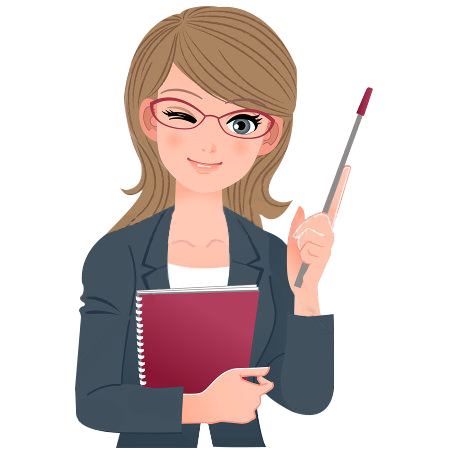 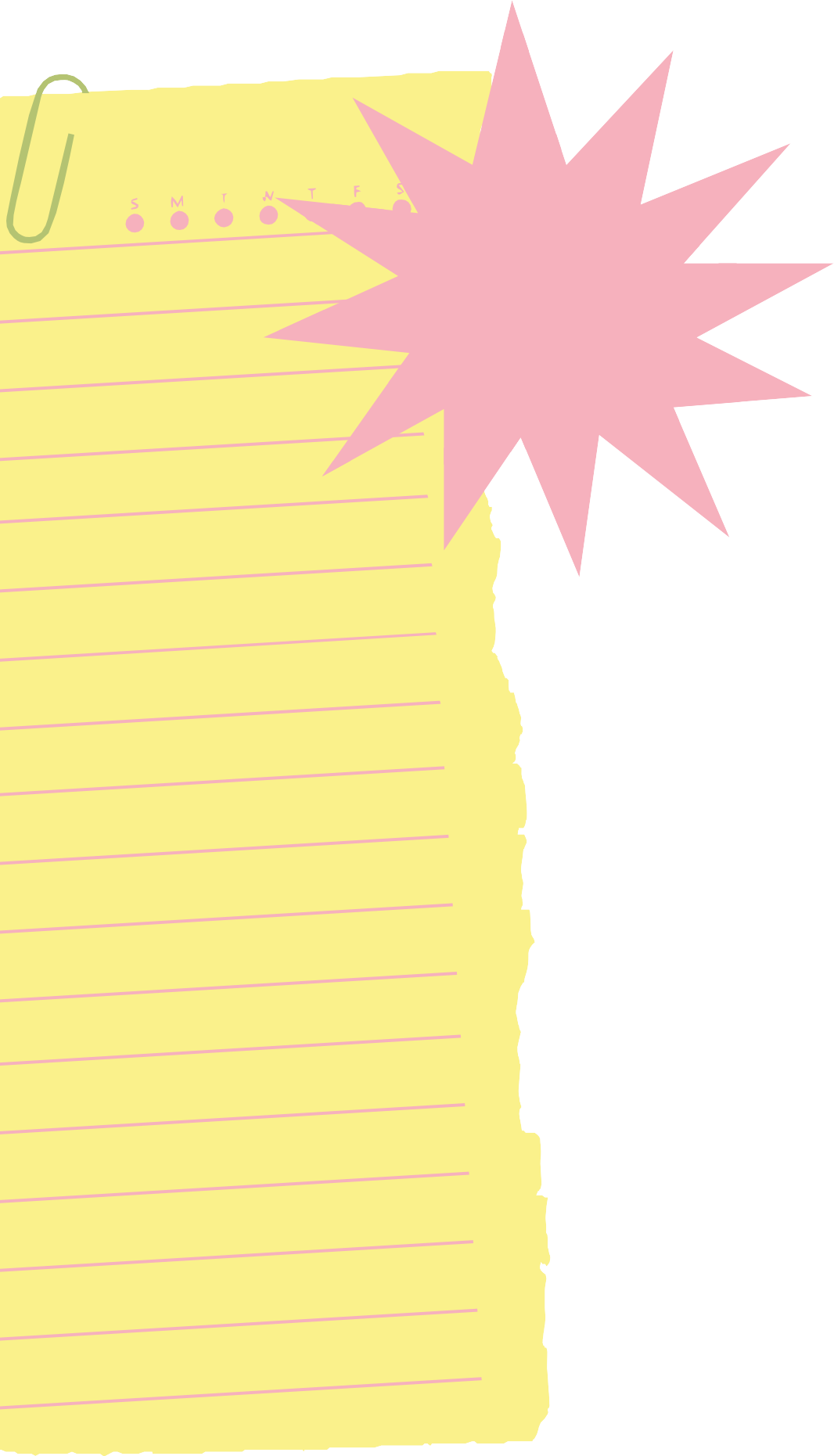 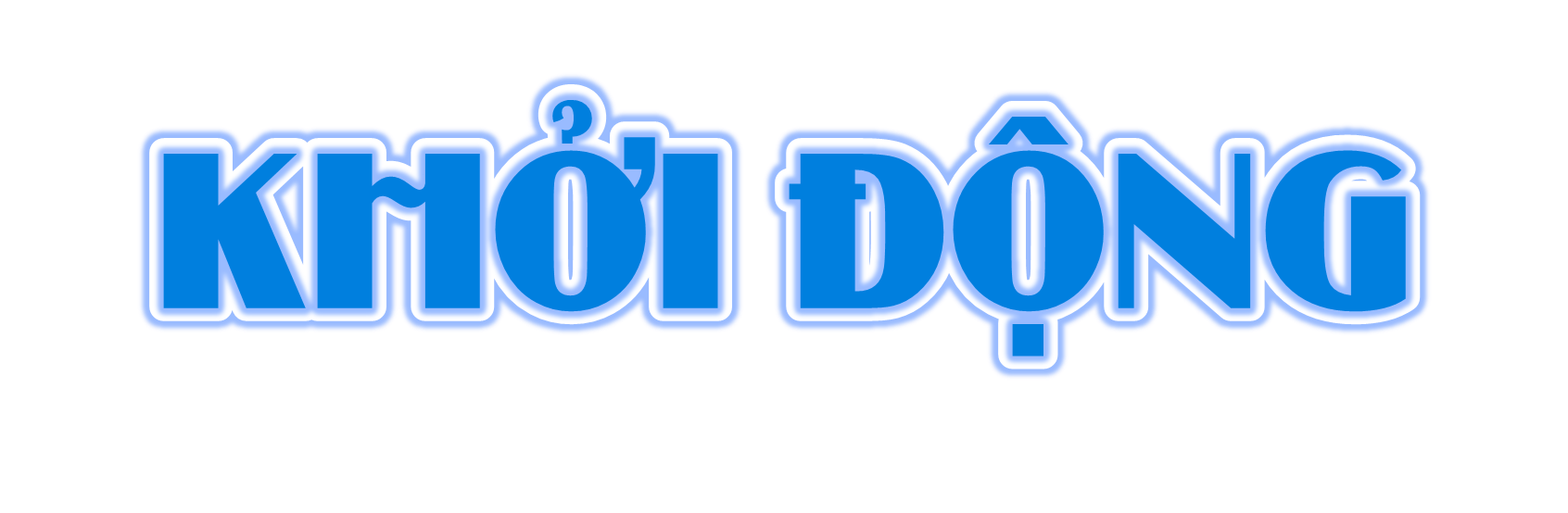 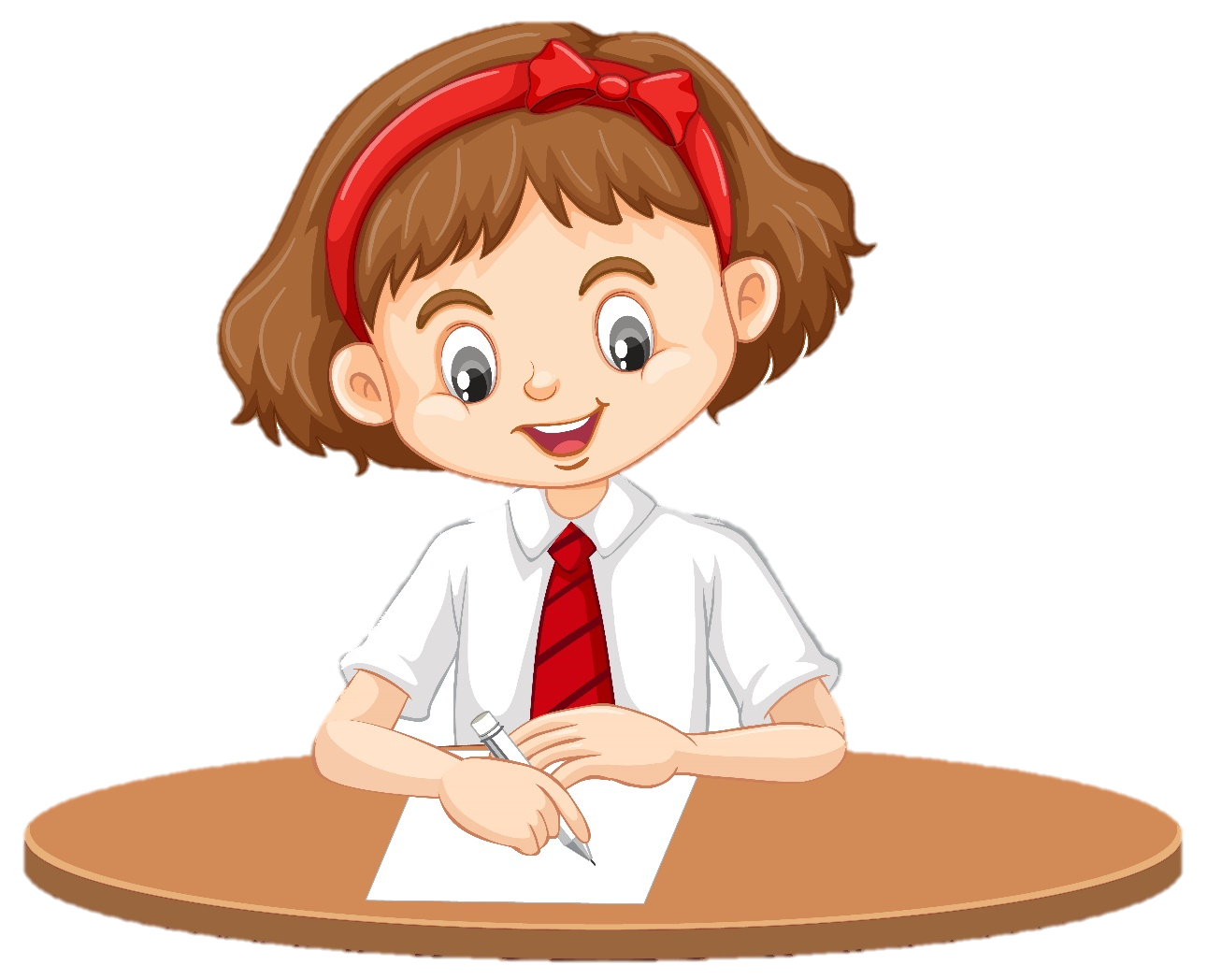 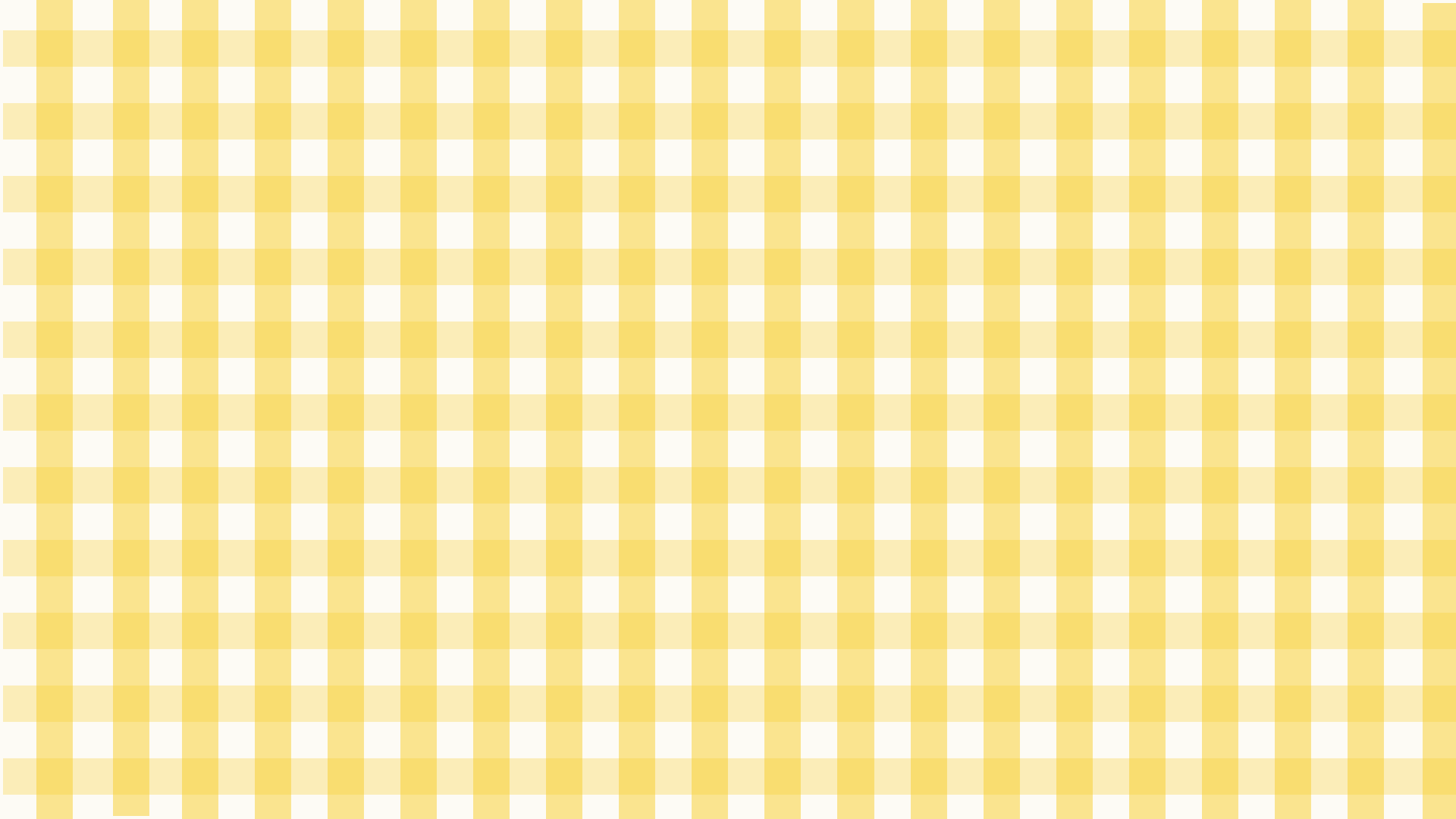 Em hãy nghe bài hát và cho biết Chú thỏ con 
có những điểm gì nổi bật đáng yêu?
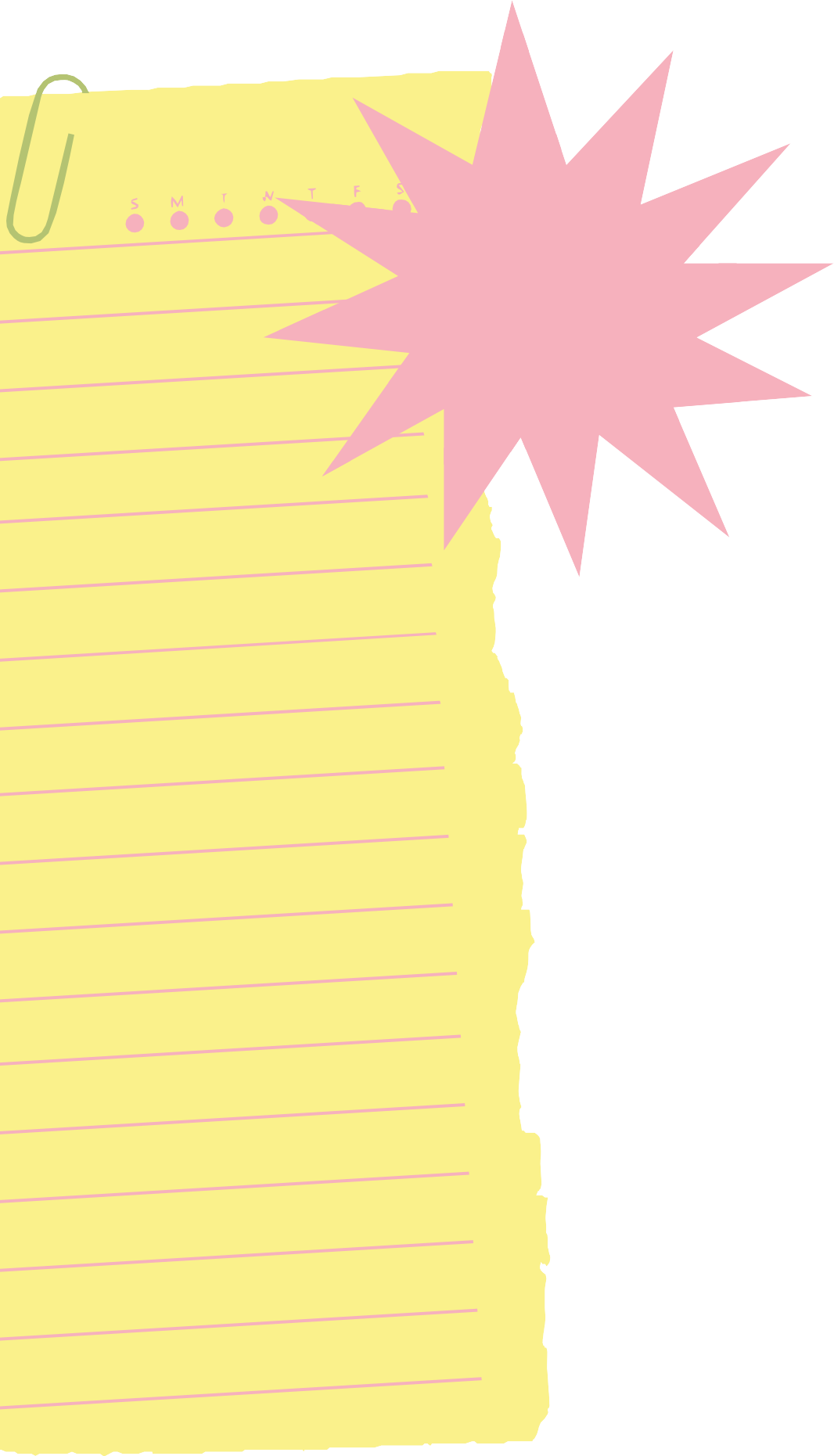 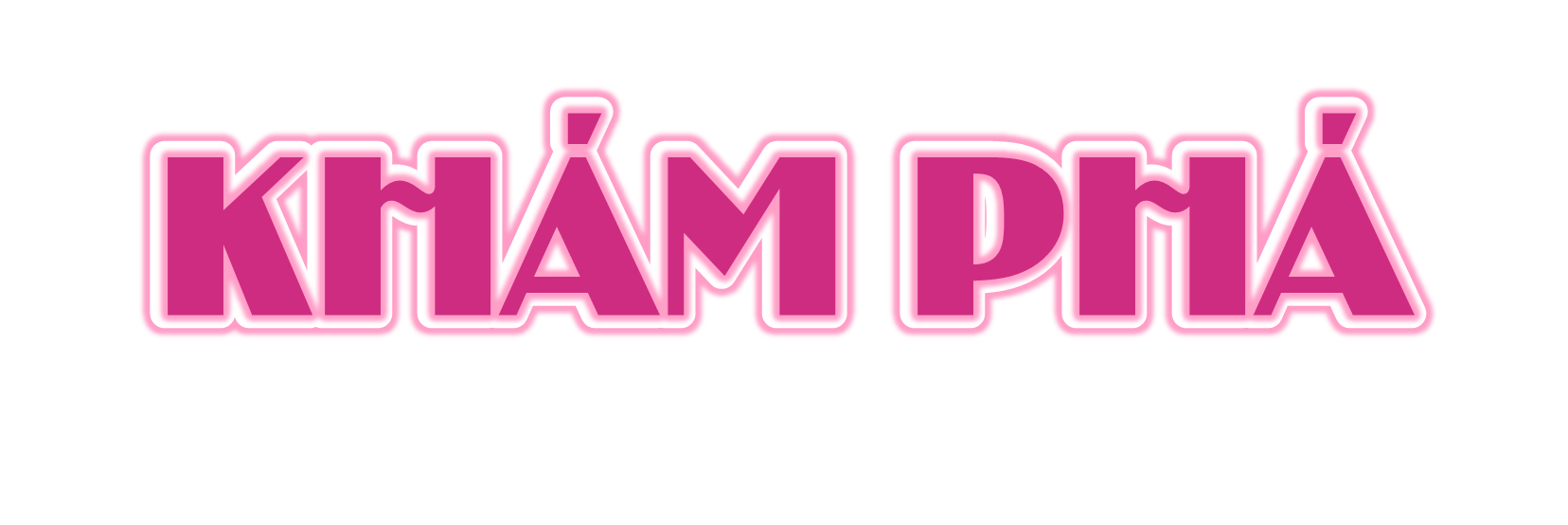 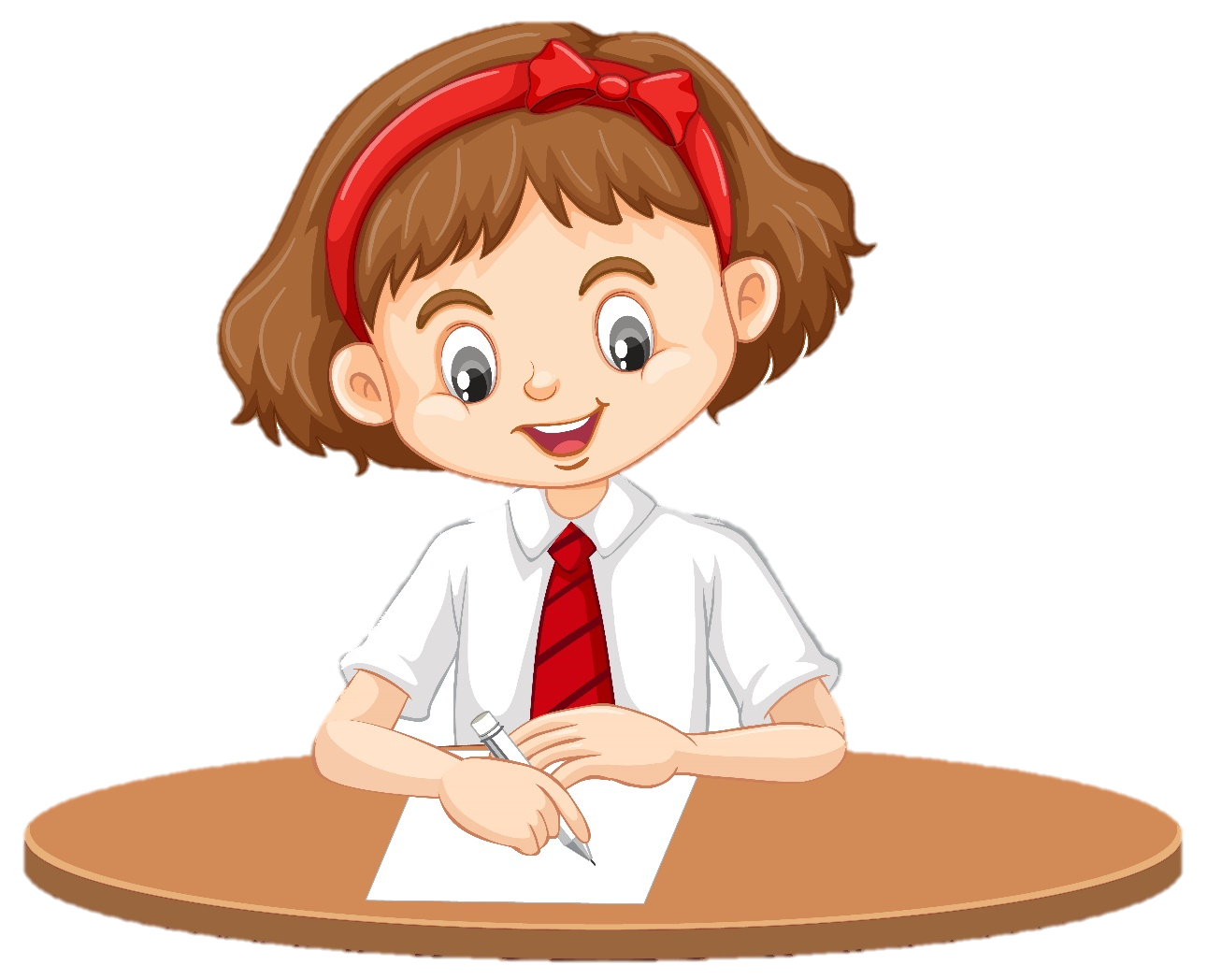 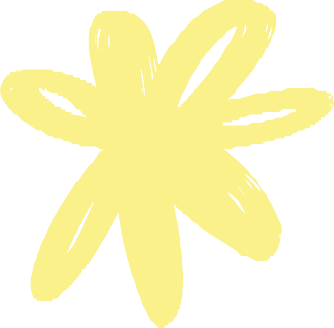 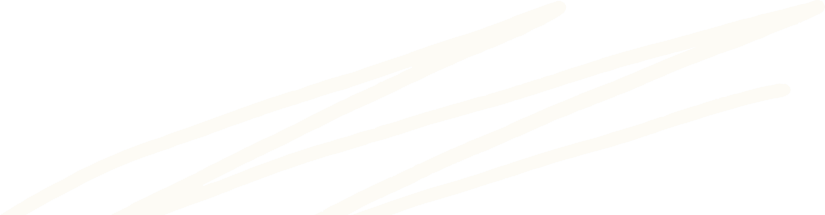 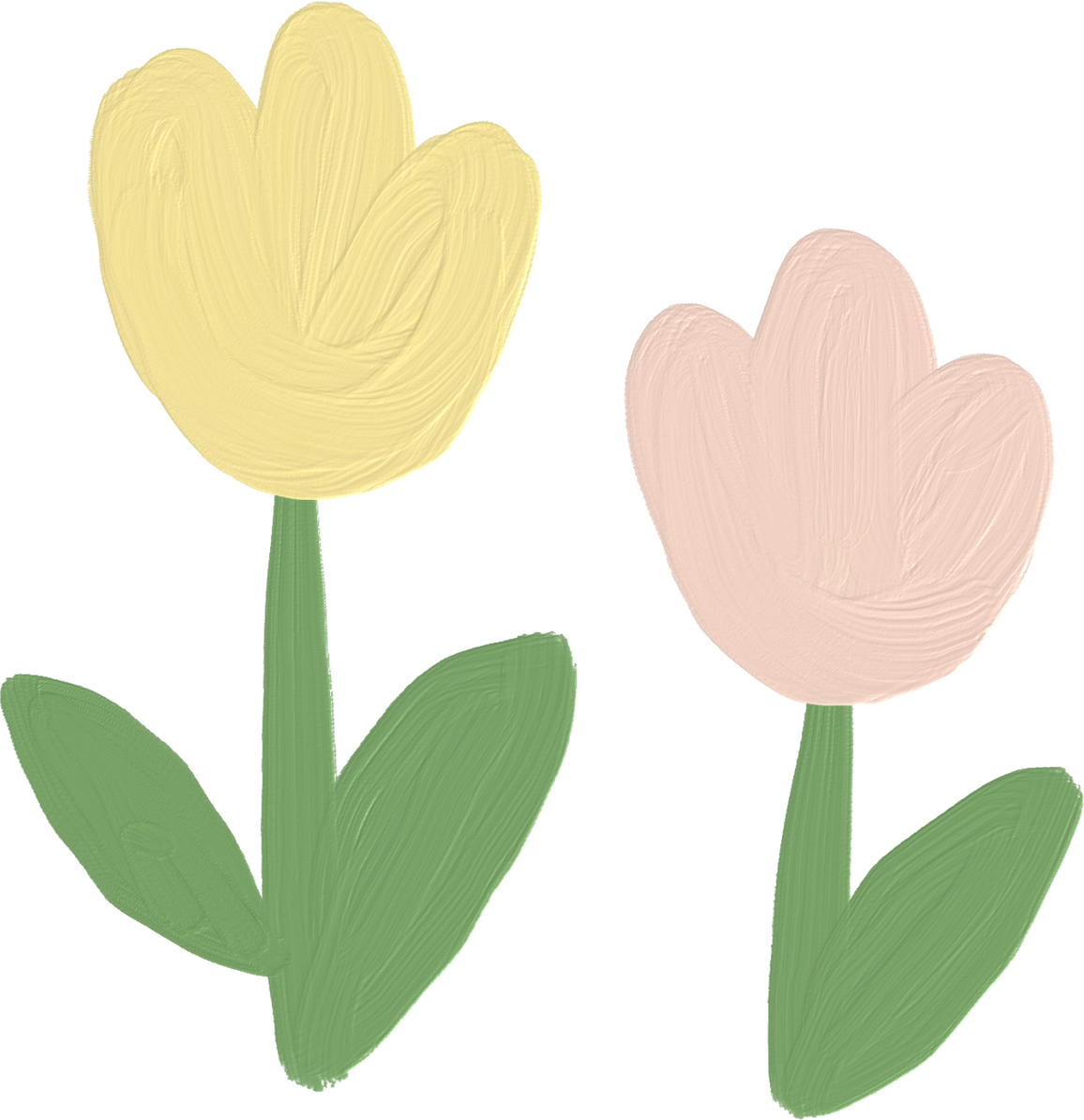 1. Những từ nào dưới đây chỉ đặc điểm?
mượt mà
đôi mắt
bầu bĩnh
sáng
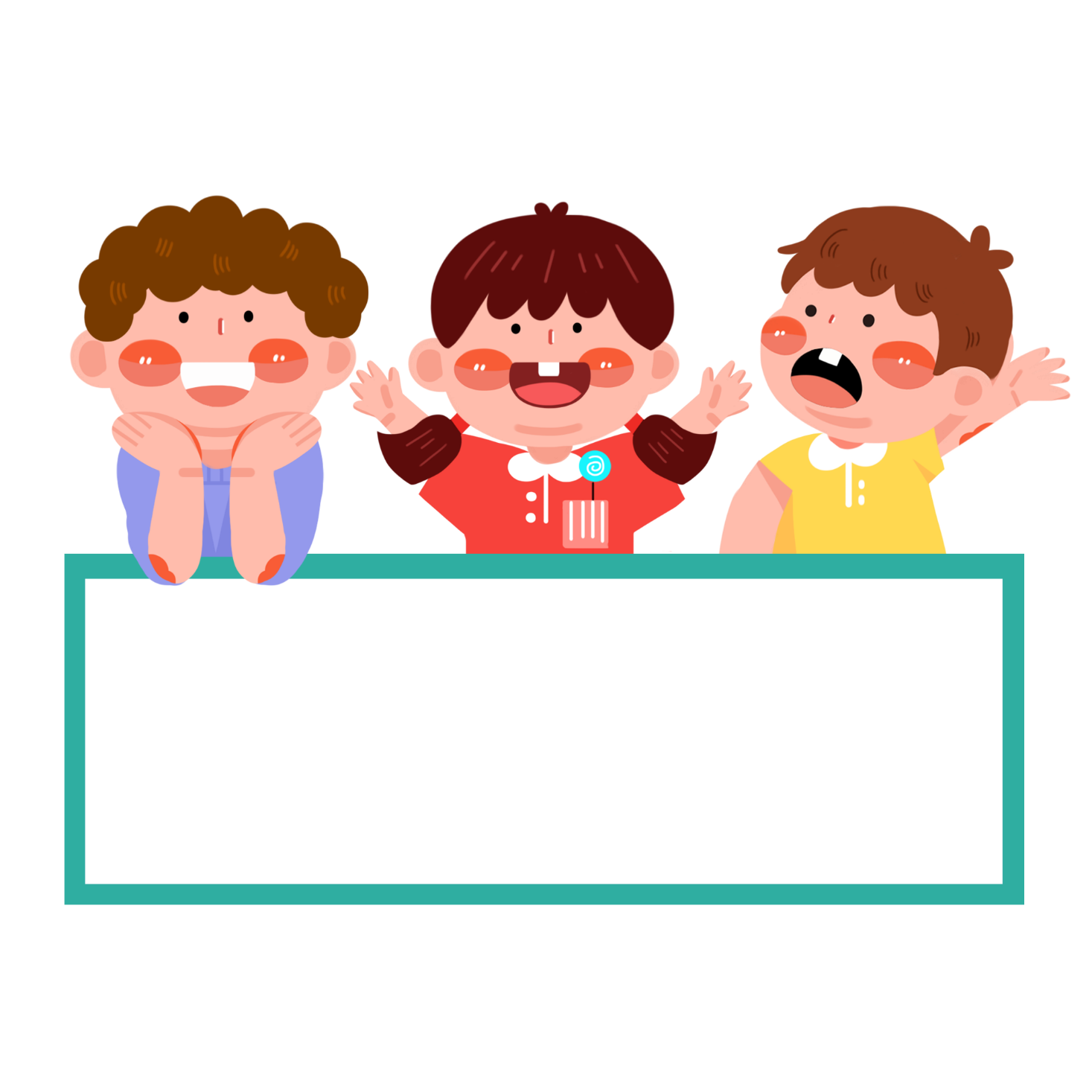 khuôn mặt
vầng trán
cao
mái tóc
đen nhánh
đen láy
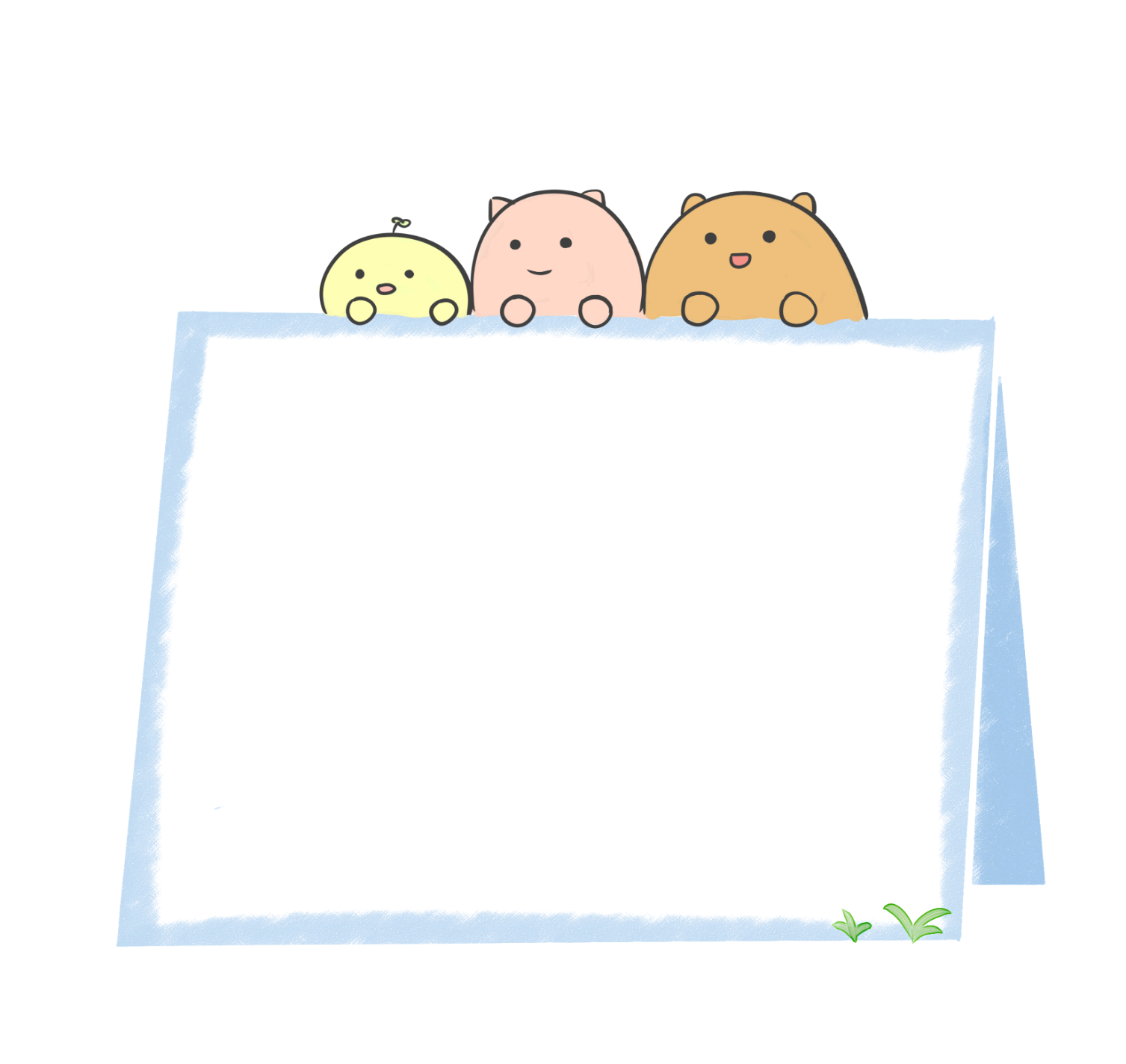 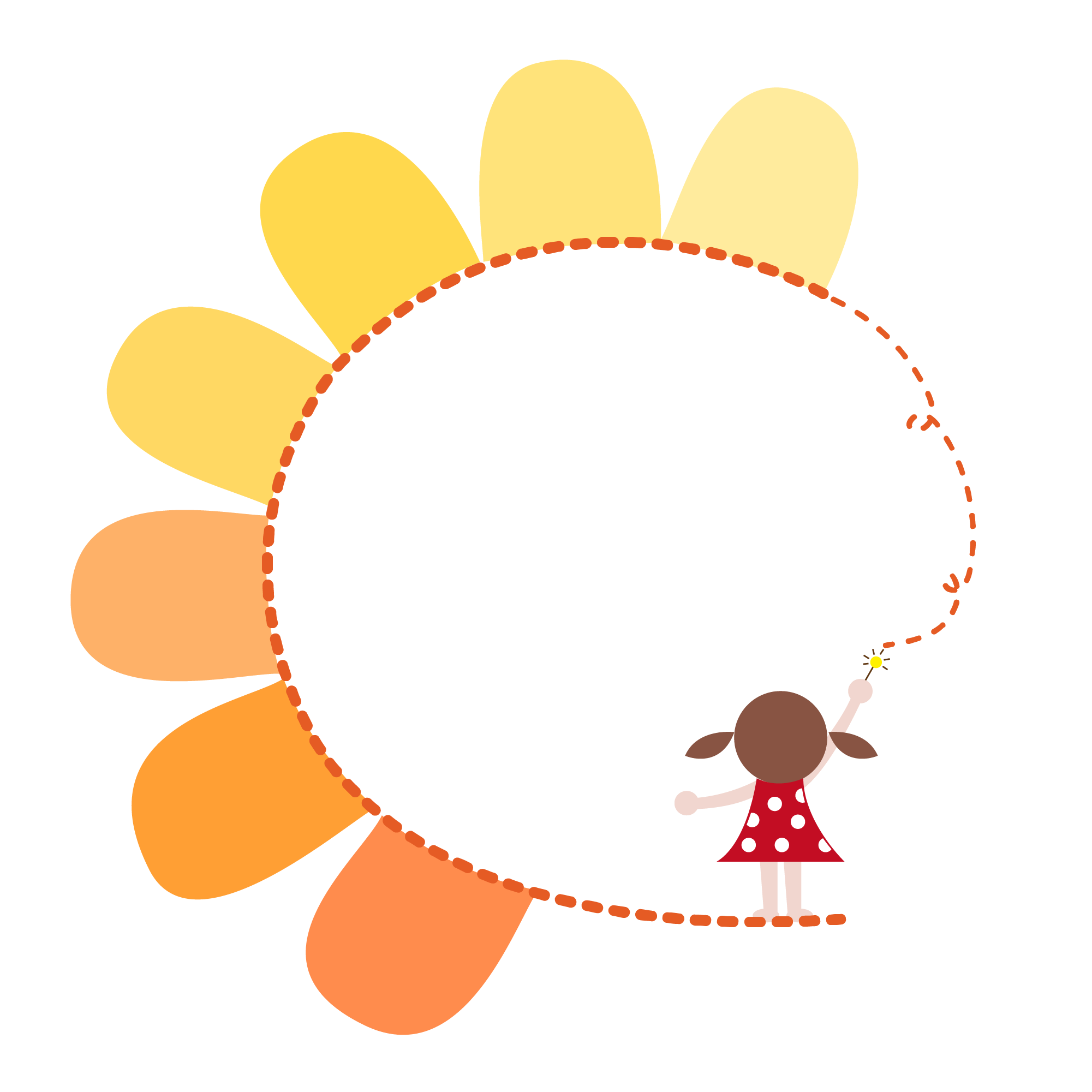 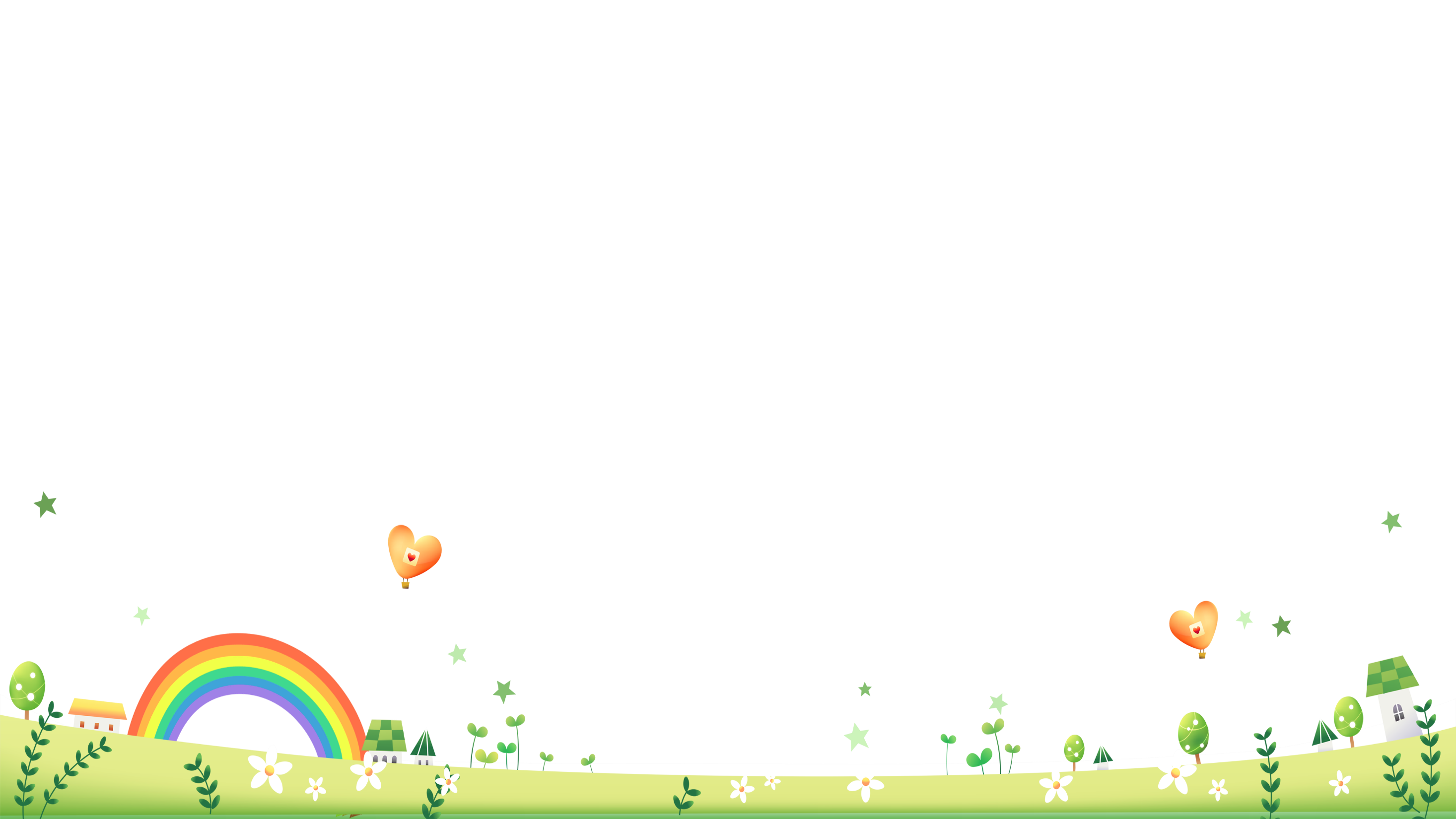 Là những từ chỉ 
màu sắc, hình dáng, kích thước, mùi vị,…
Thế nào là từ 
chỉ đặc điểm?
KIẾN THỨC CẦN NHỚ
TỪ CHỈ ĐẶC ĐIỂM
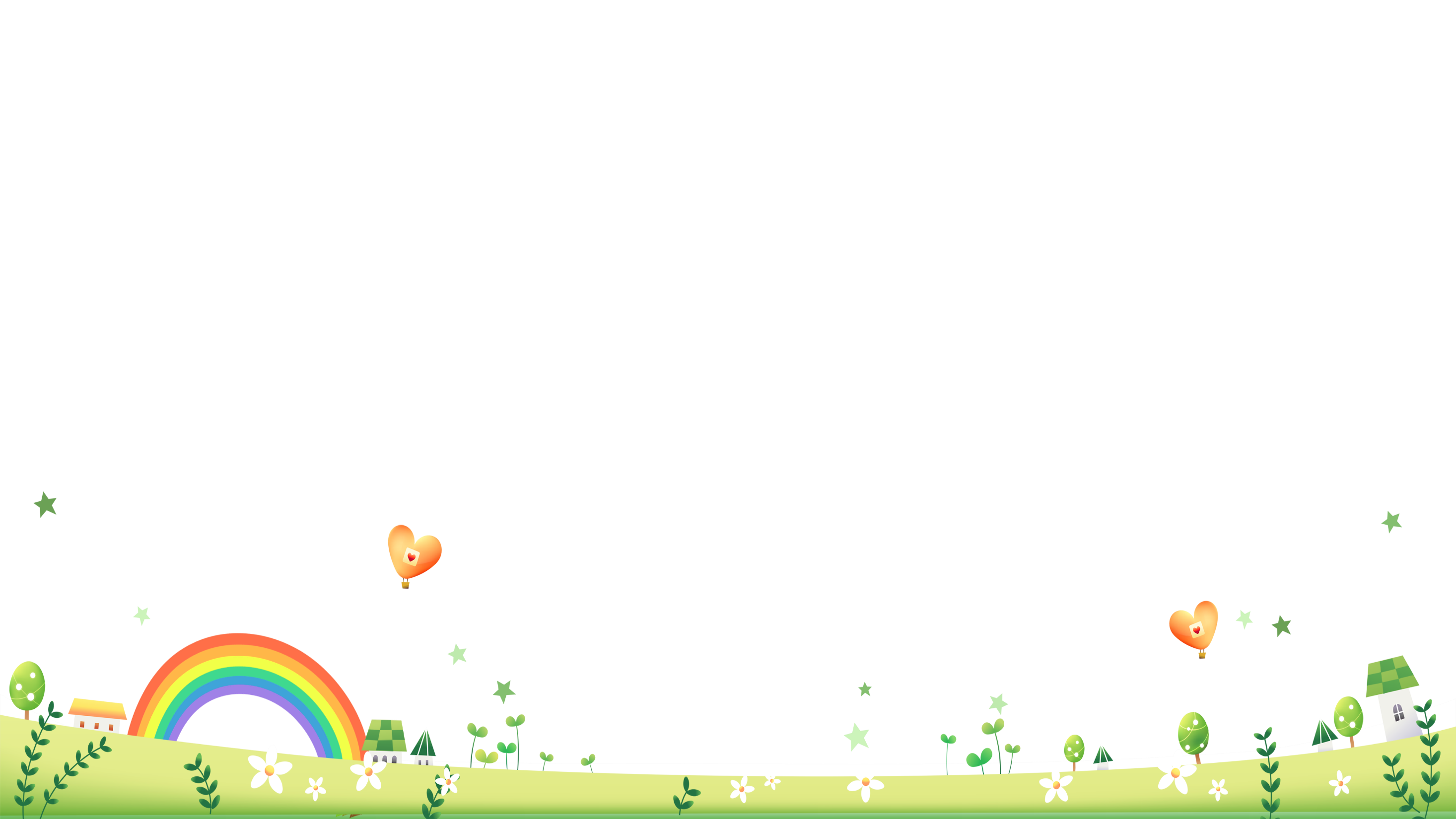 Hương vị
Chỉ màu sắc
Chỉ hình dáng, 
kích thước
Ví dụ: đỏ, tím,…
Ví dụ: ngọt,
 ngào ngạt,…
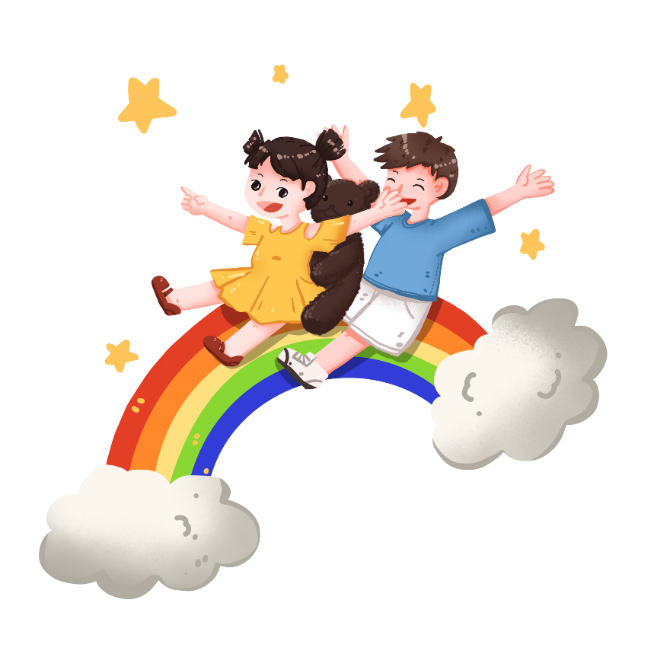 Ví dụ: cao, 
bầu bĩnh,…
Em hãy lấy thêm ví dụ về từ chỉ đặc điểm?
2. Ghép những từ ở bài 1 để tạo câu nêu đặc điểm?
M: Đôi mắt đen láy.
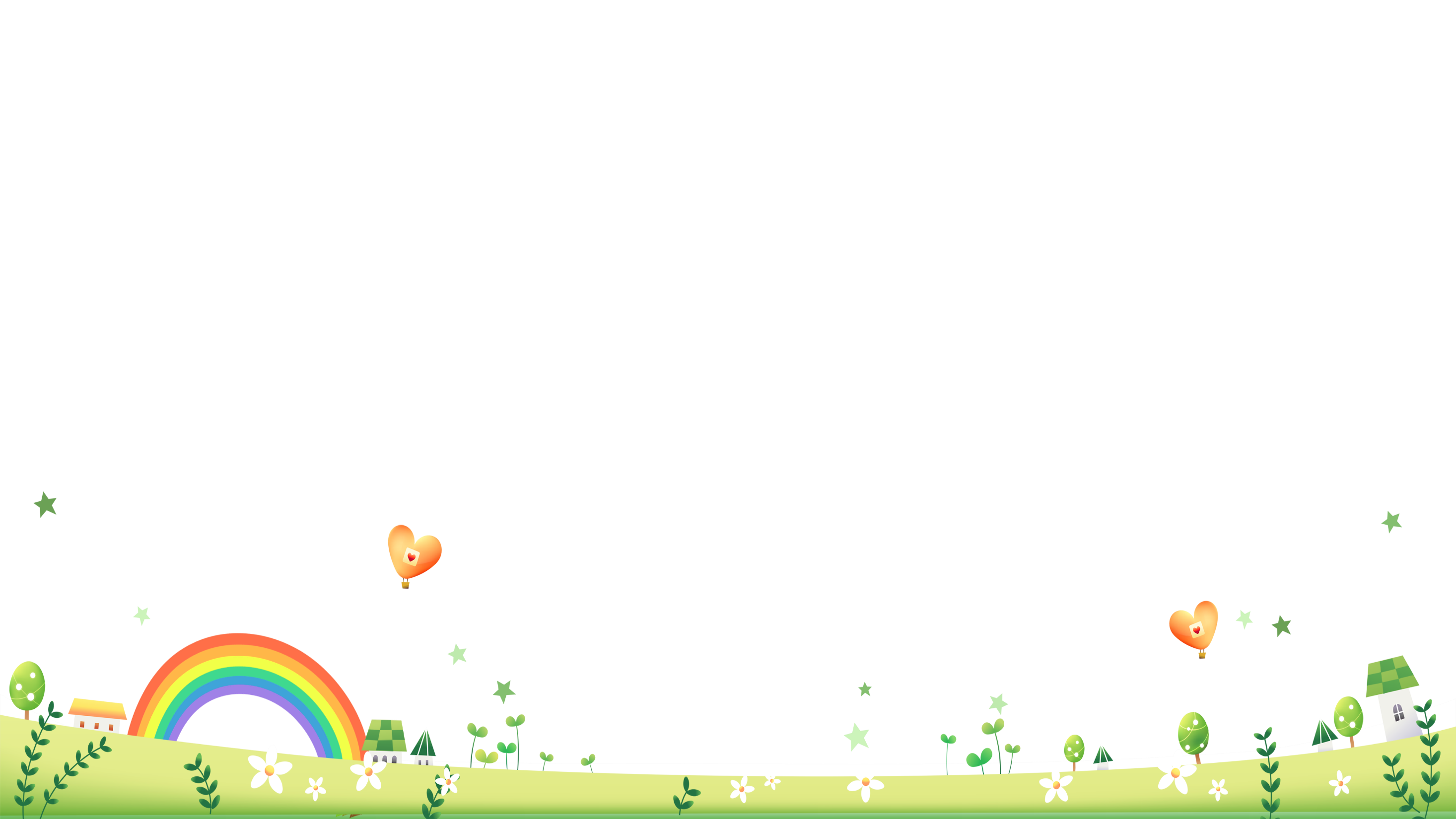 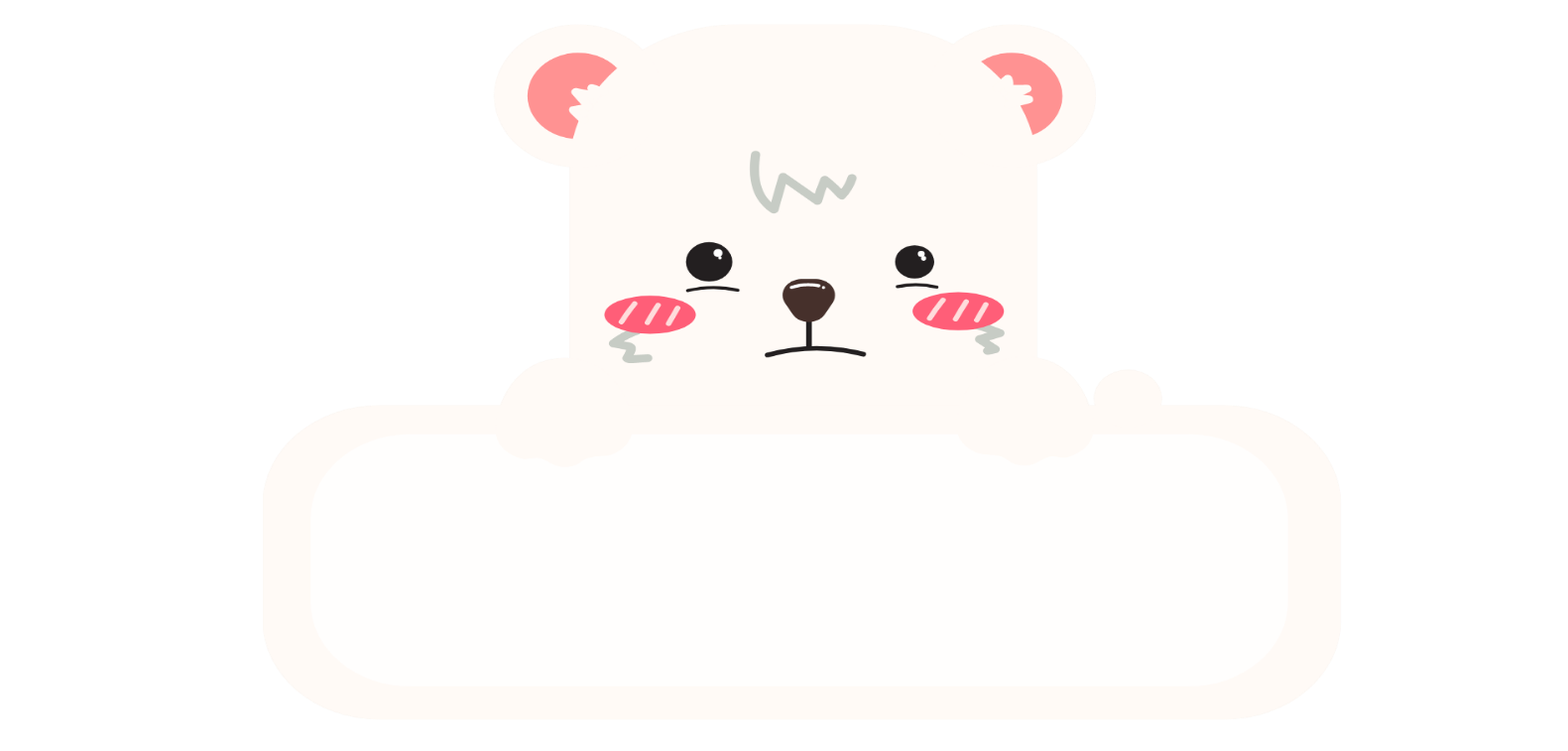 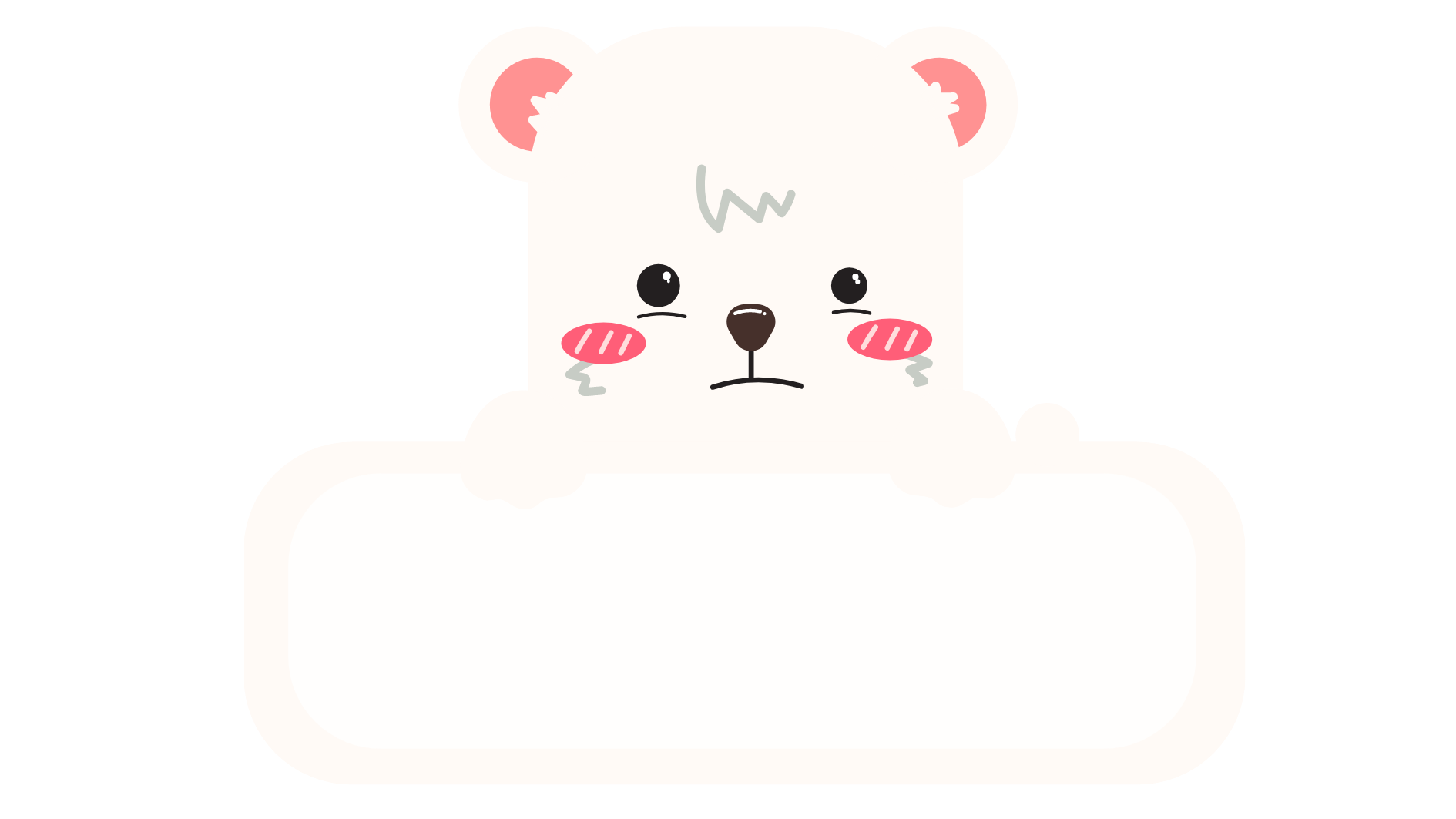 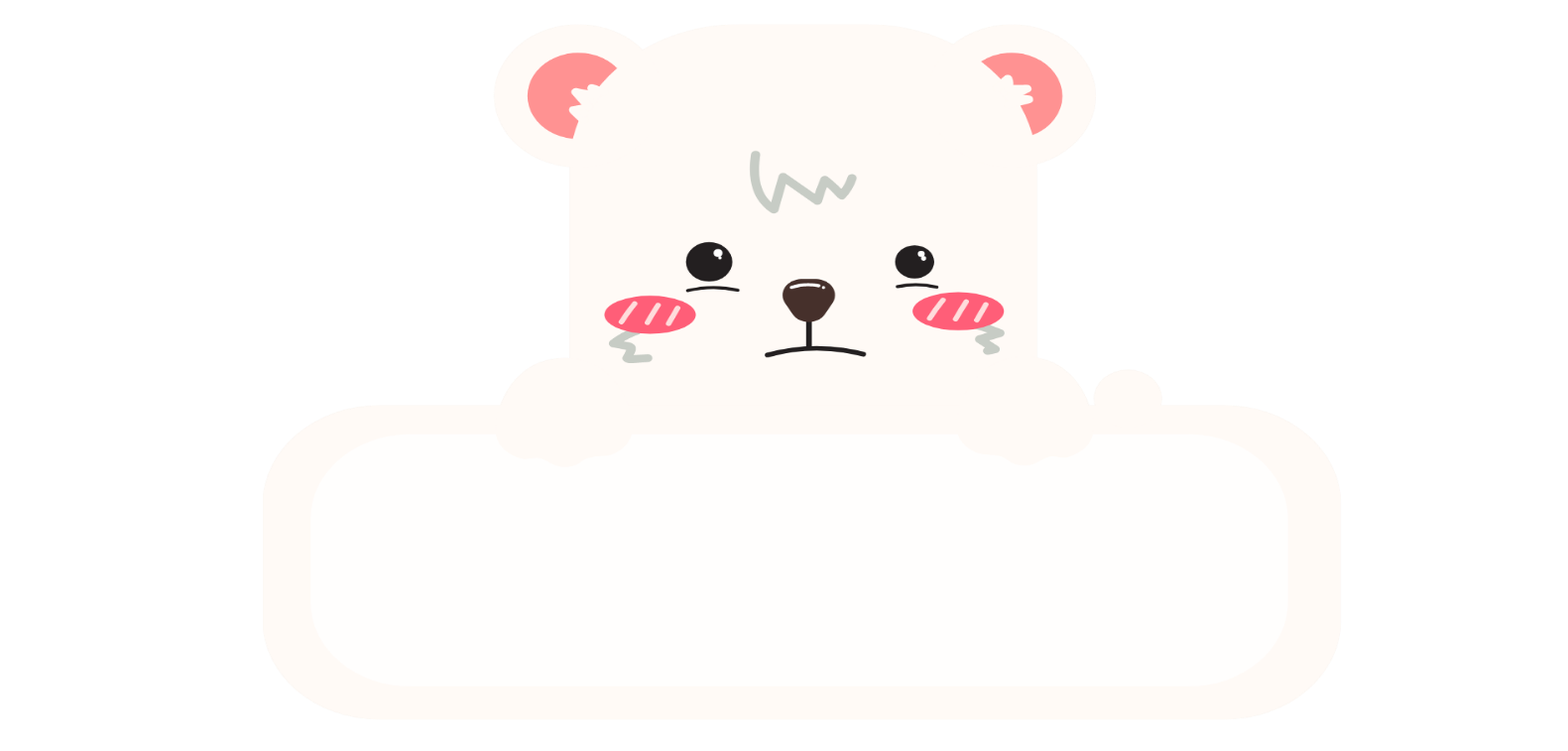 Vầng trán cao.
Đôi mắt đen láy.
Khuôn mặt bầu bĩnh.
2. Ghép những từ ở bài 1 để tạo câu nêu đặc điểm?
M: Đôi mắt đen láy
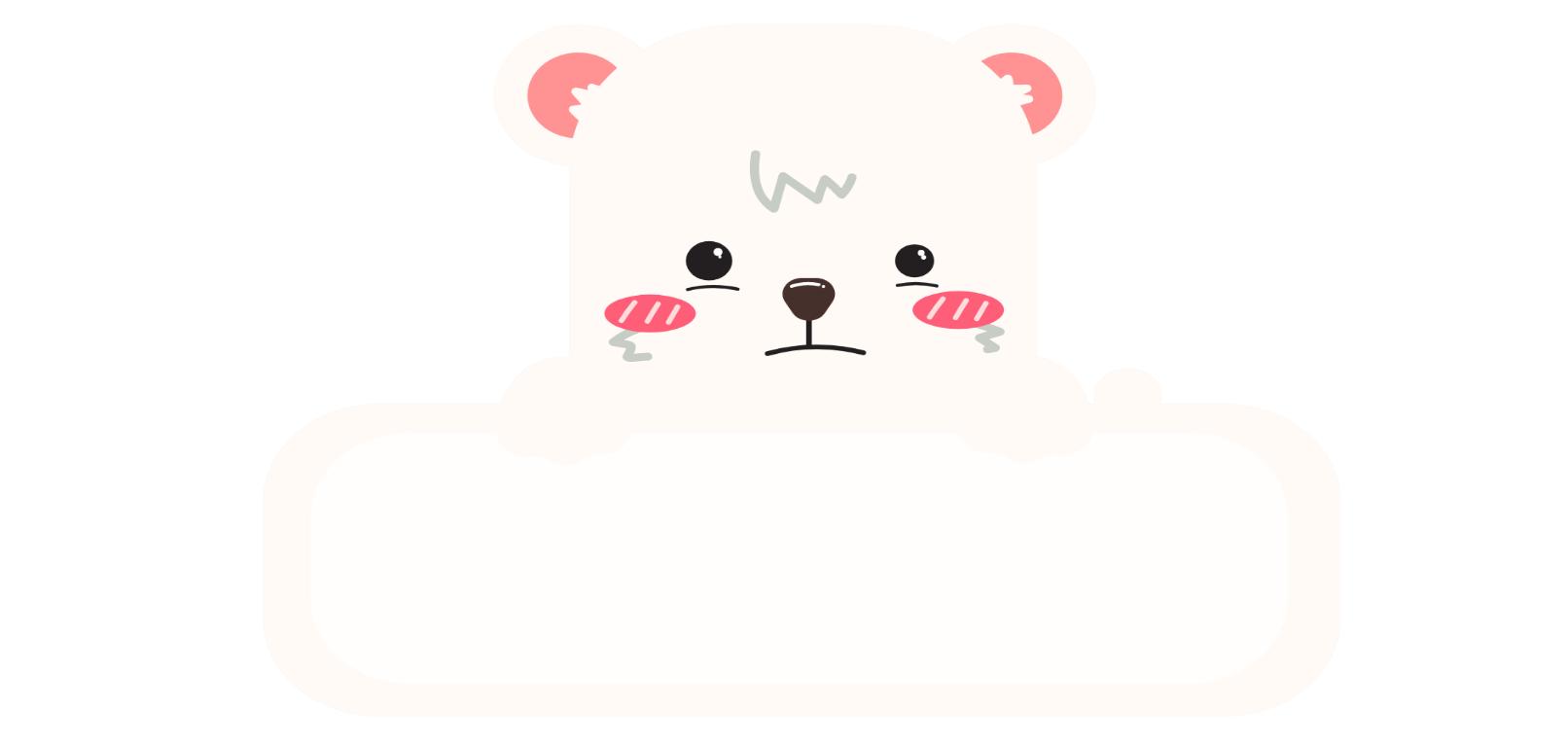 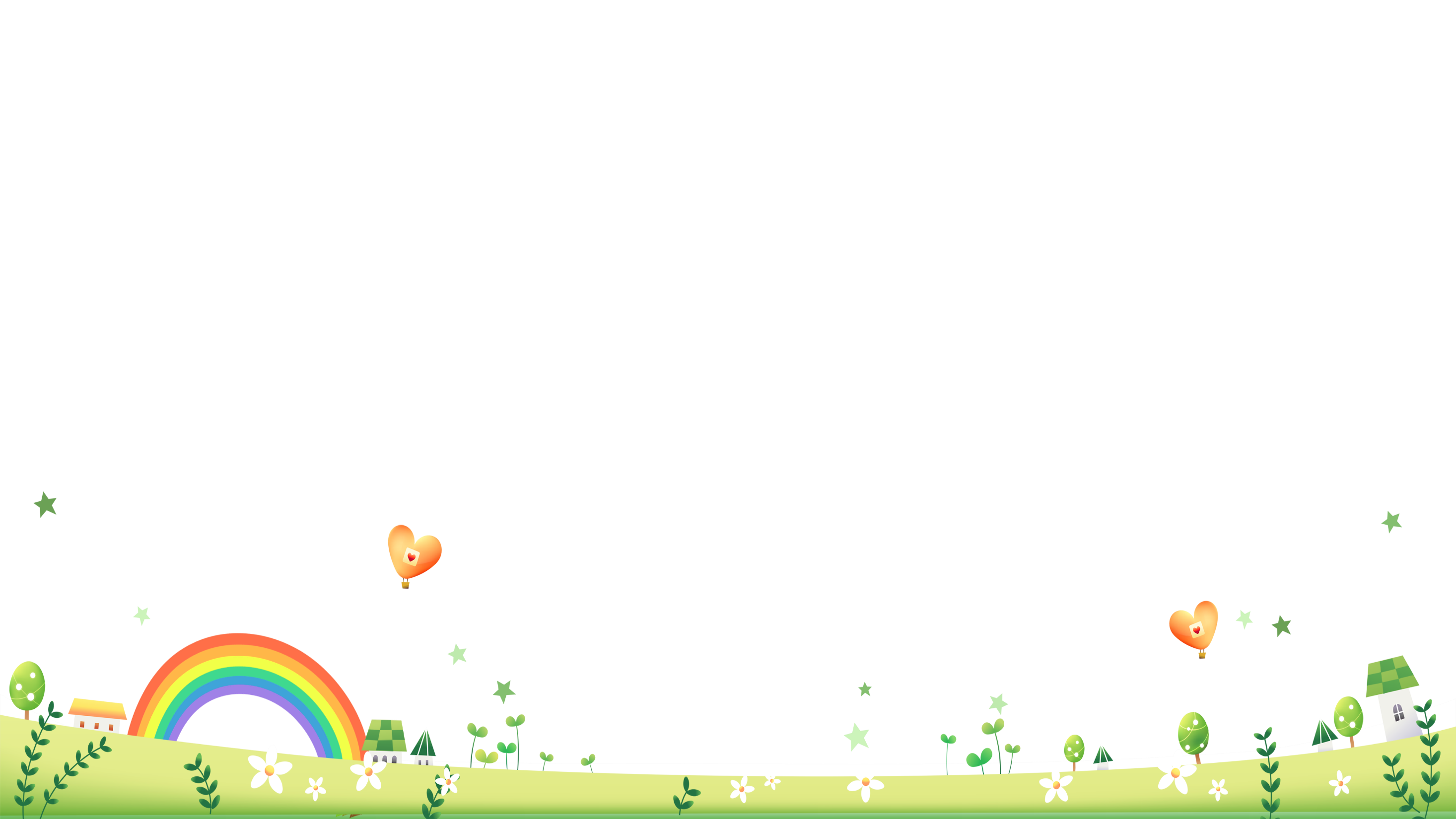 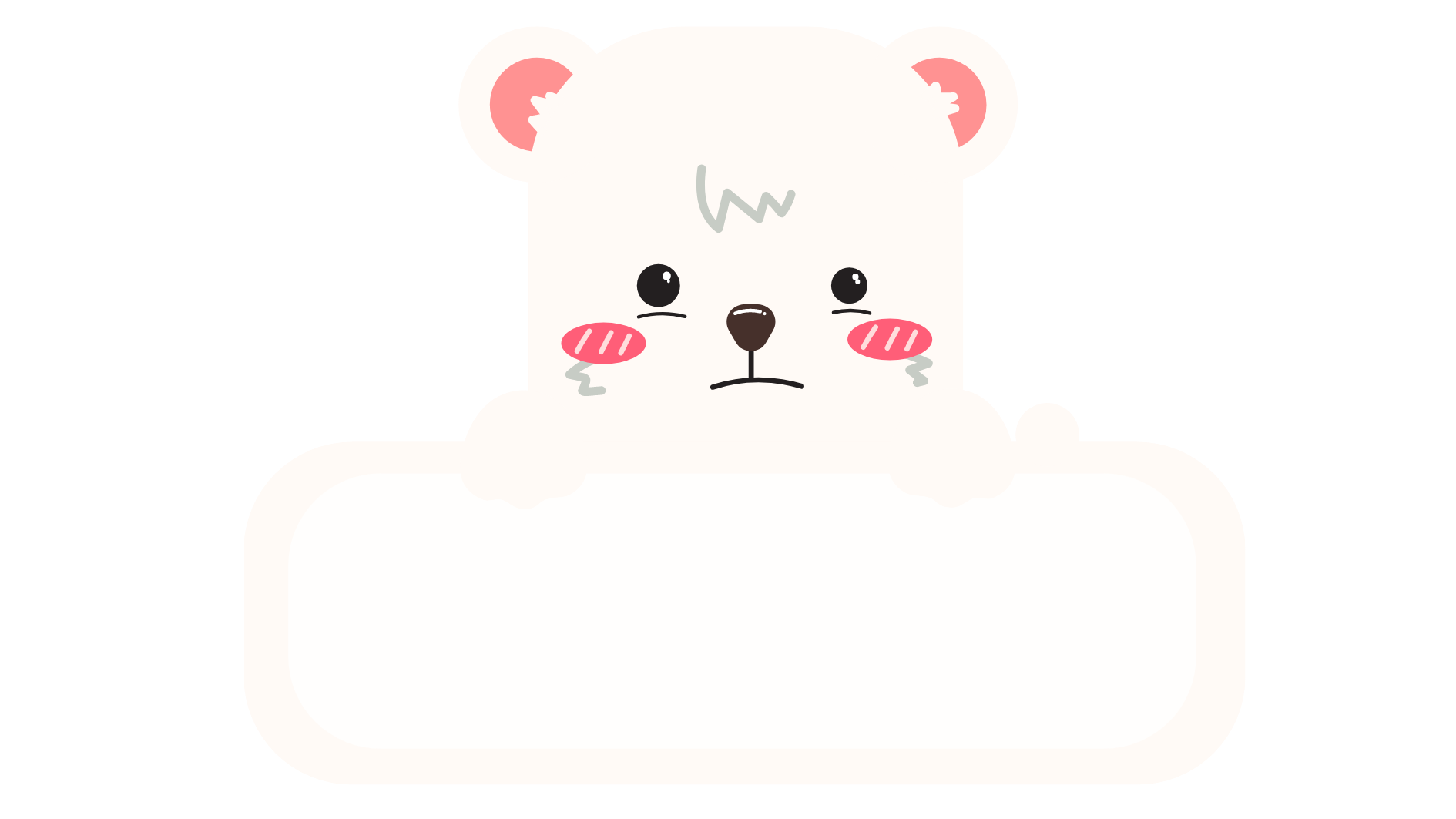 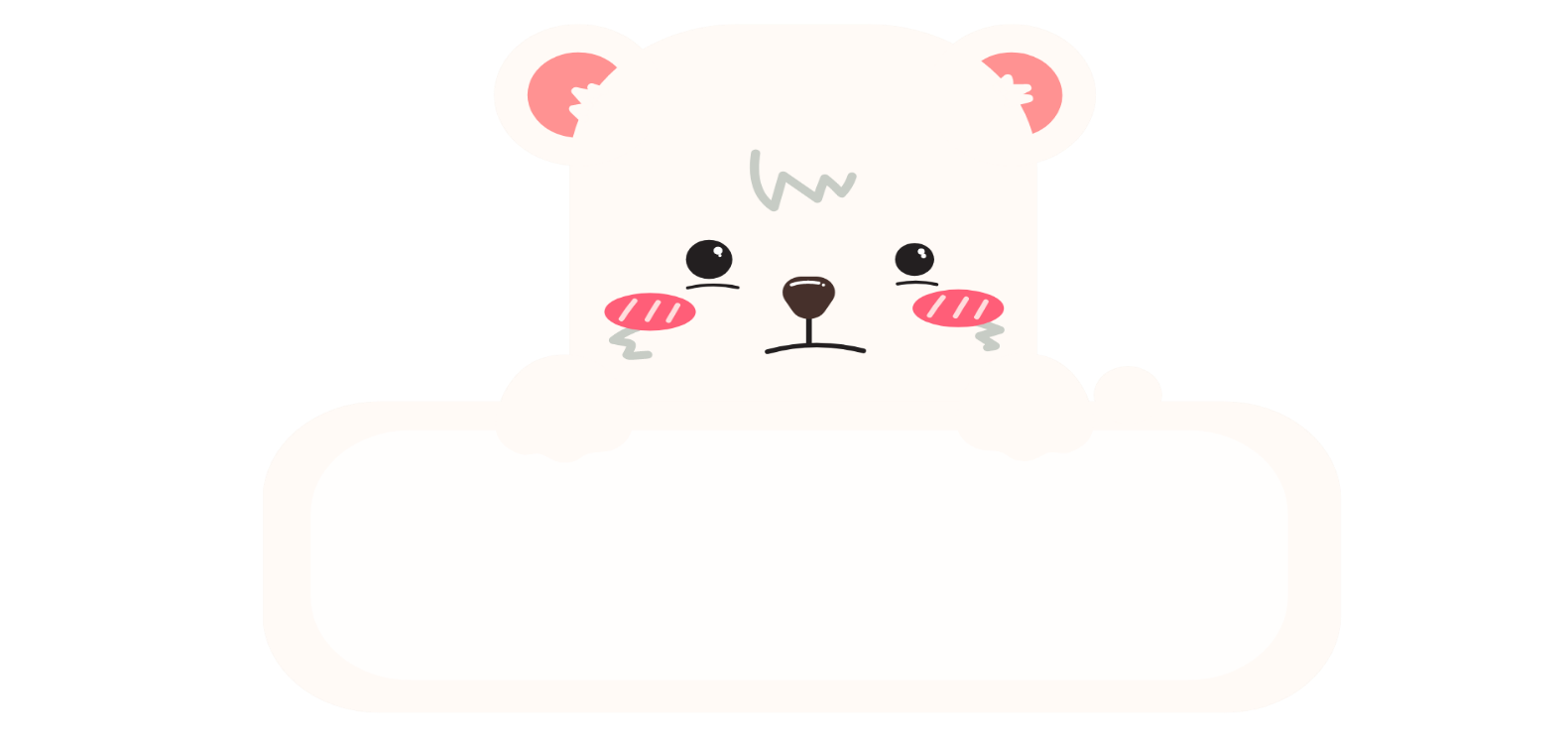 Mái tóc đen nhánh.
Đôi mắt đen láy.
Mái tóc mượt mà.
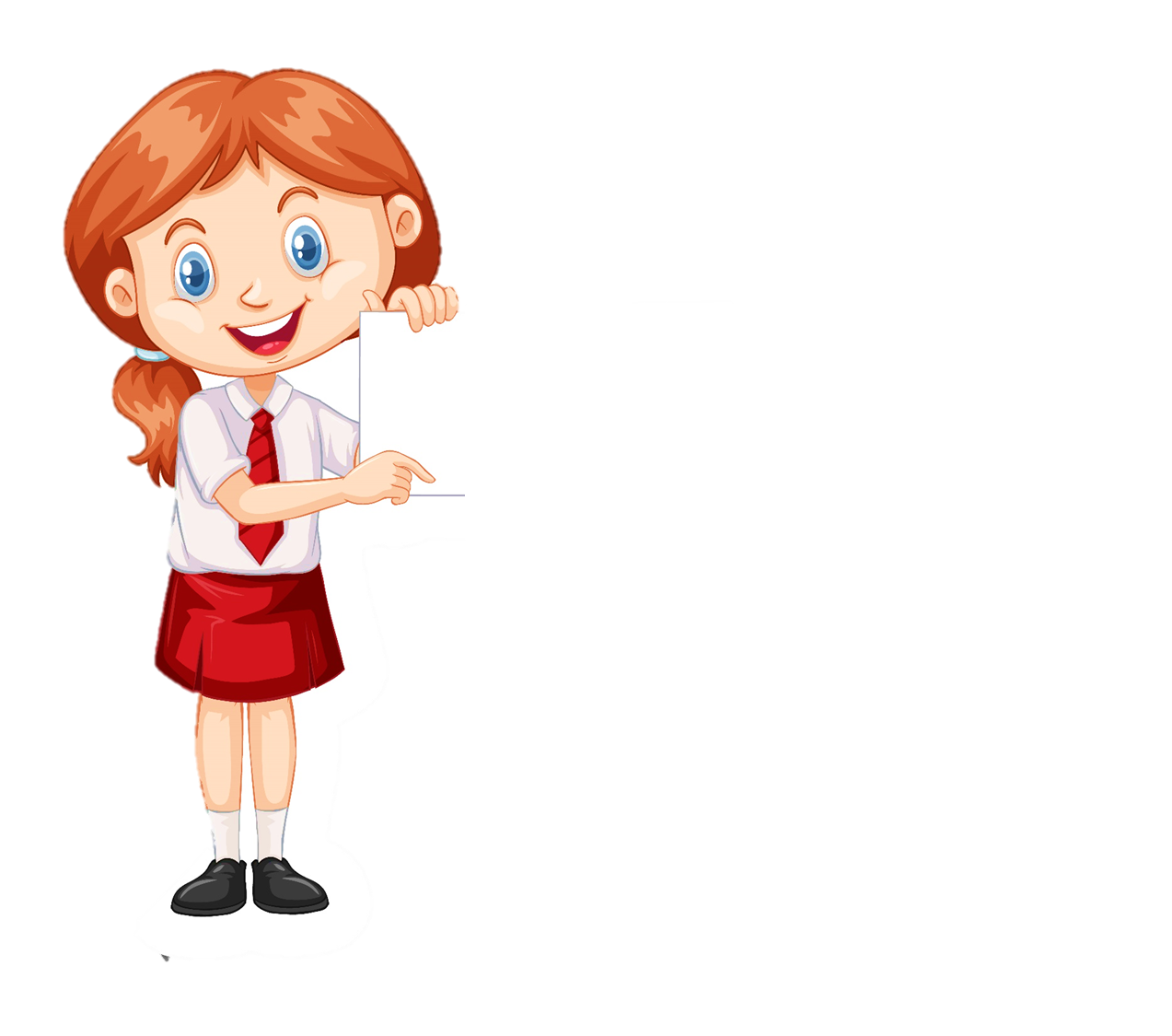 3. Đặt 1 câu nêu đặc điểm ngoại hình của 1 bạn trong lớp?
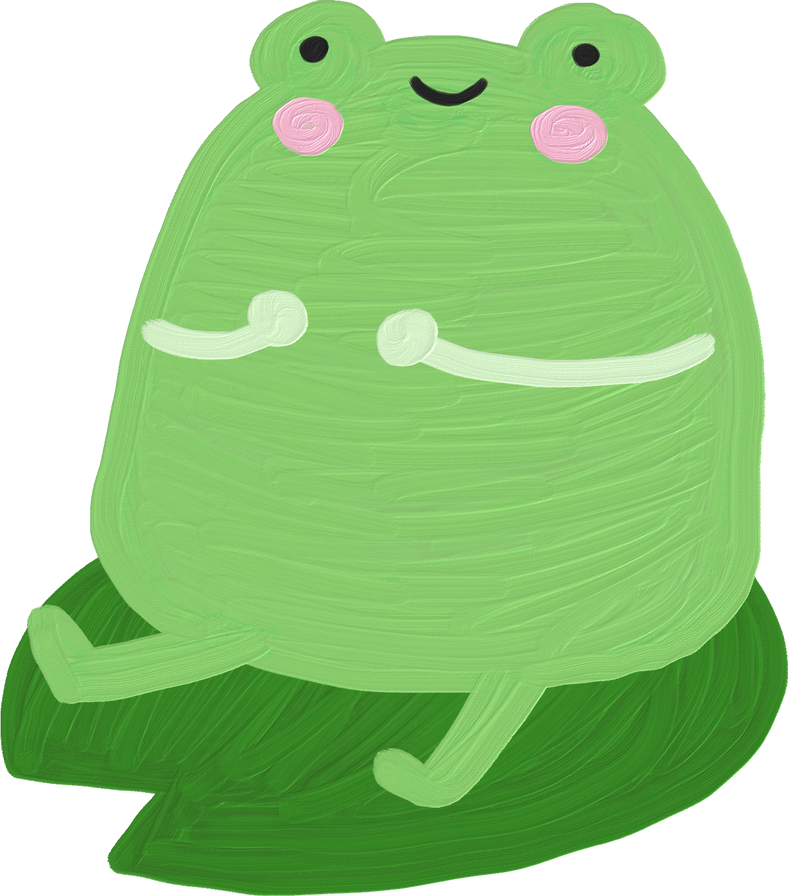 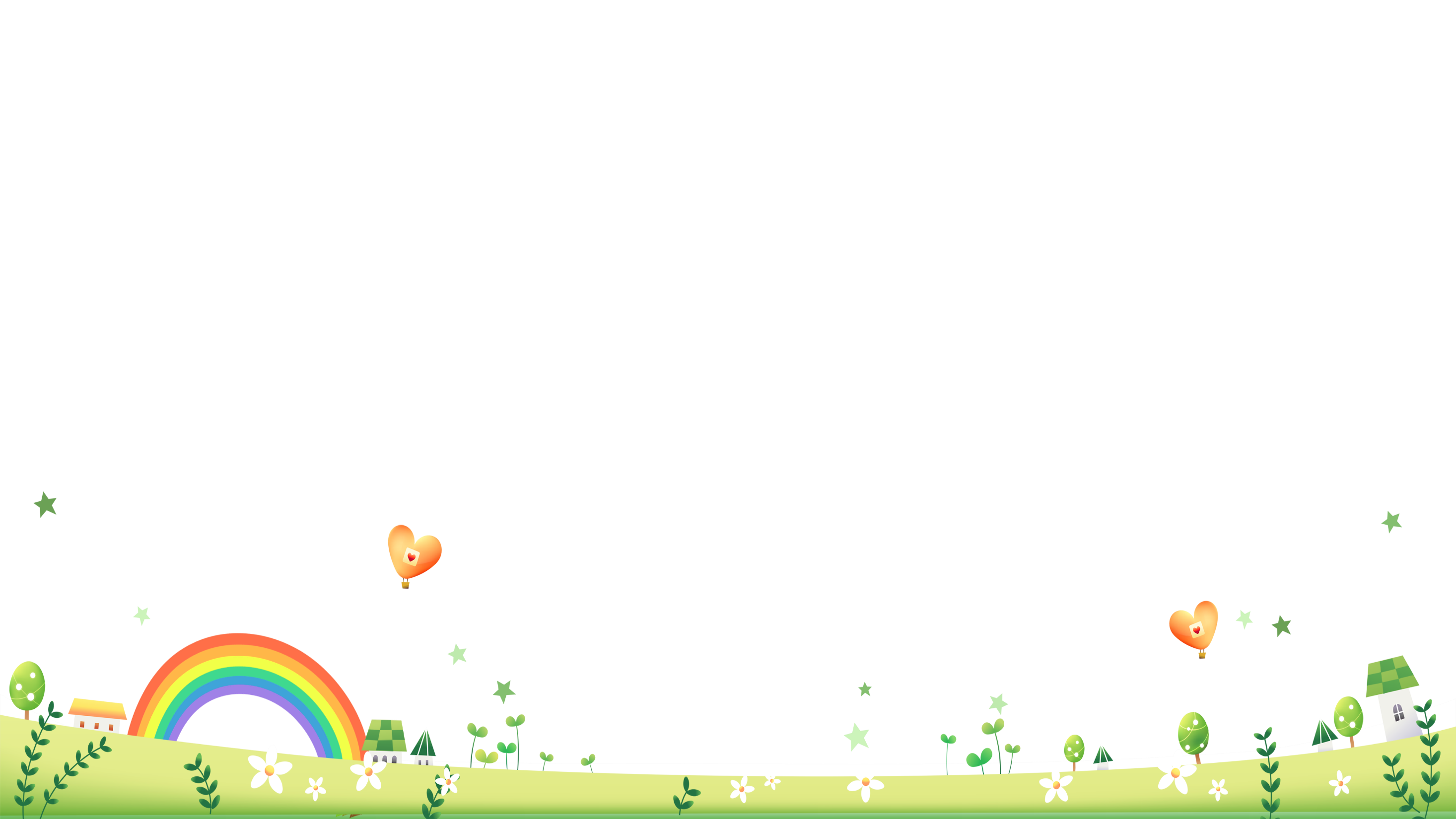 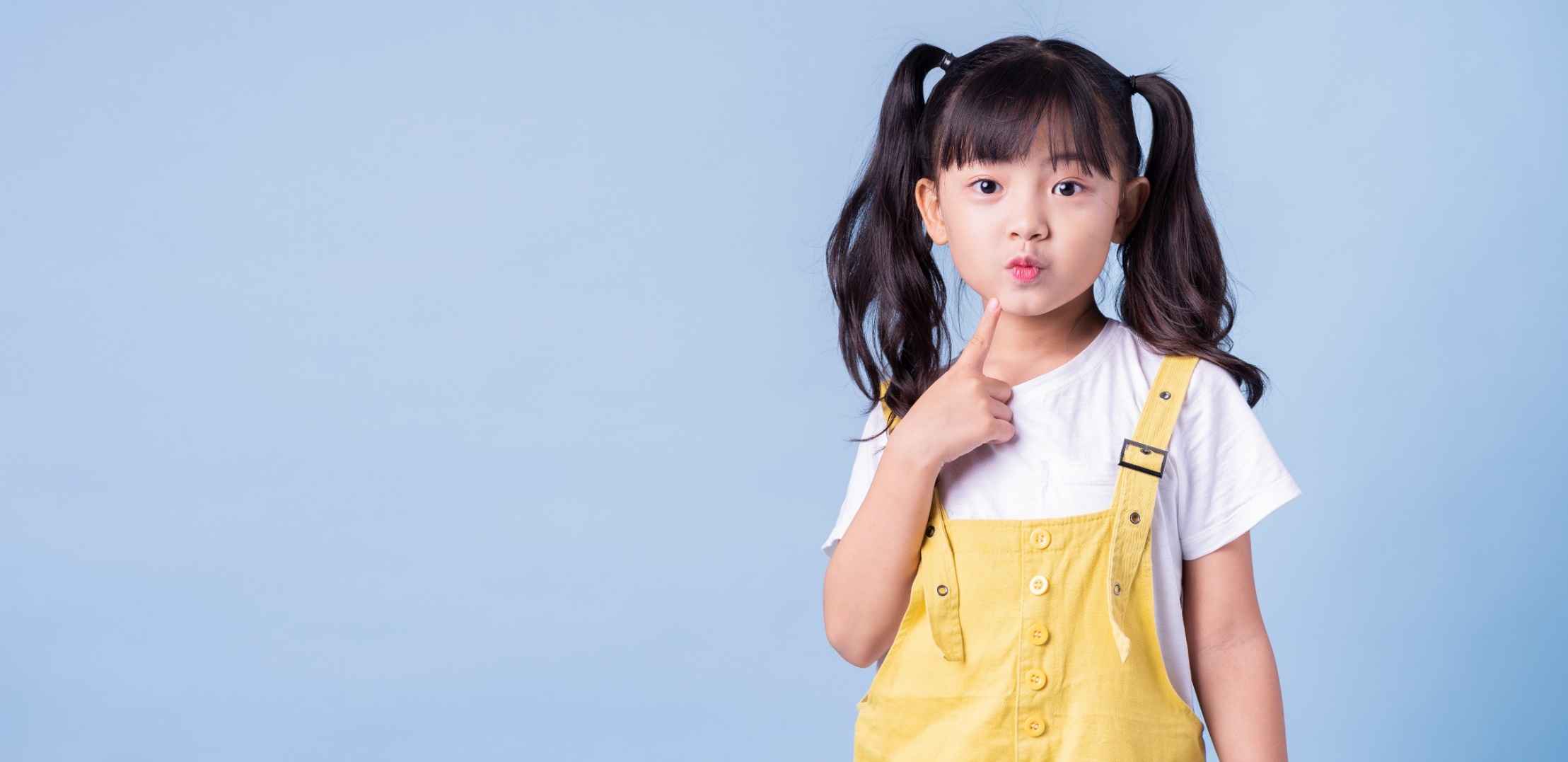 Bạn Hà có mái tóc dài
 óng mượt.
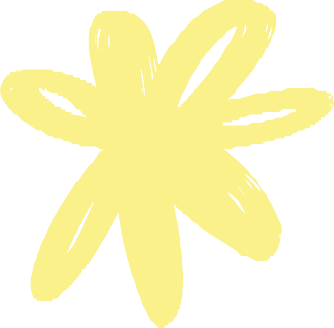 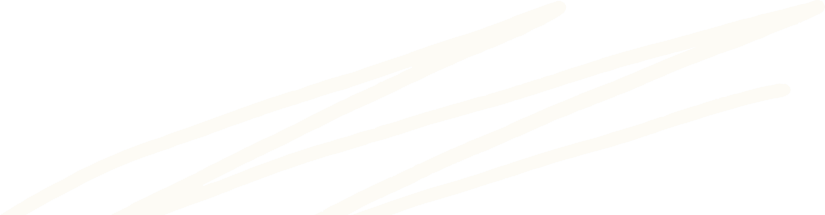 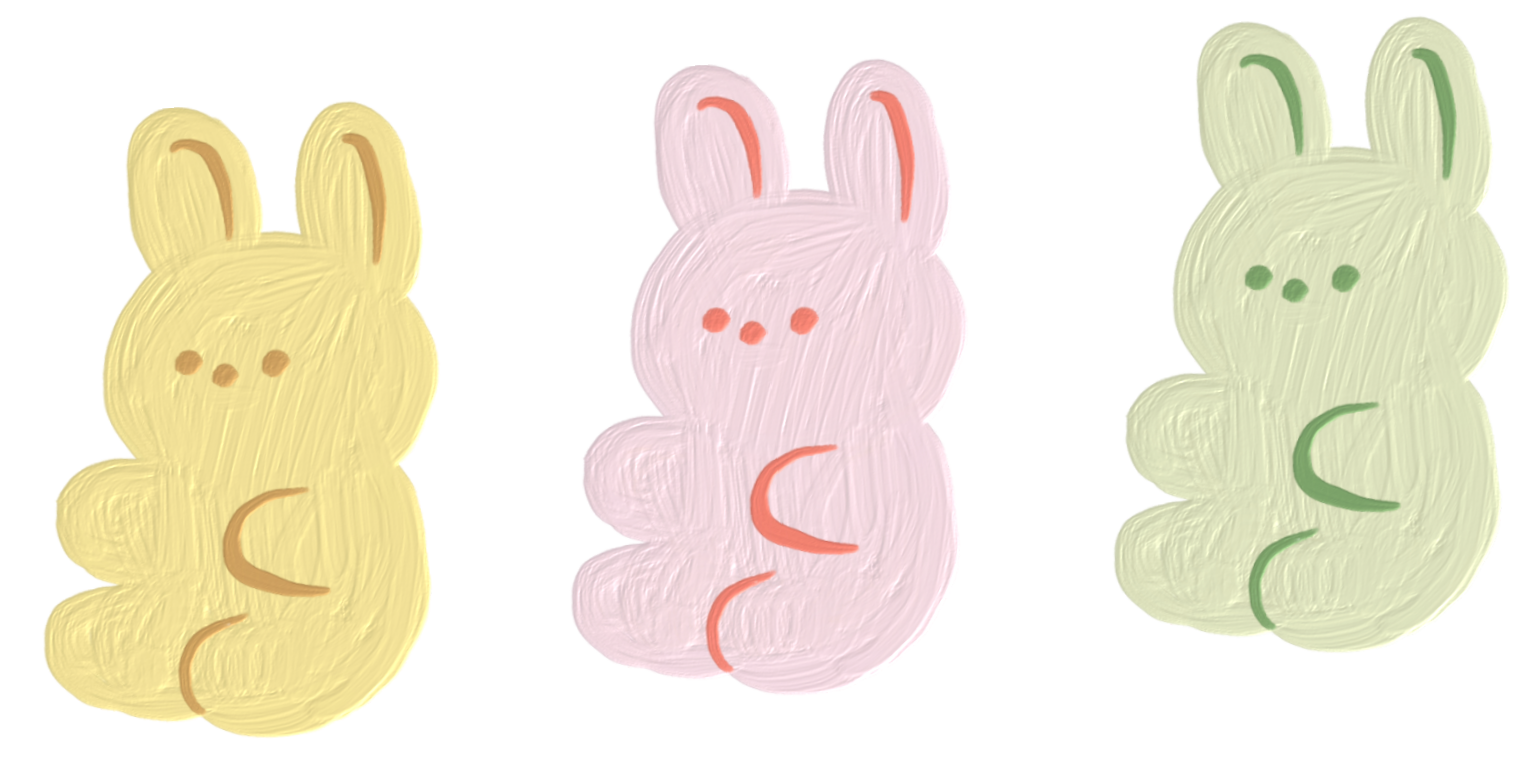 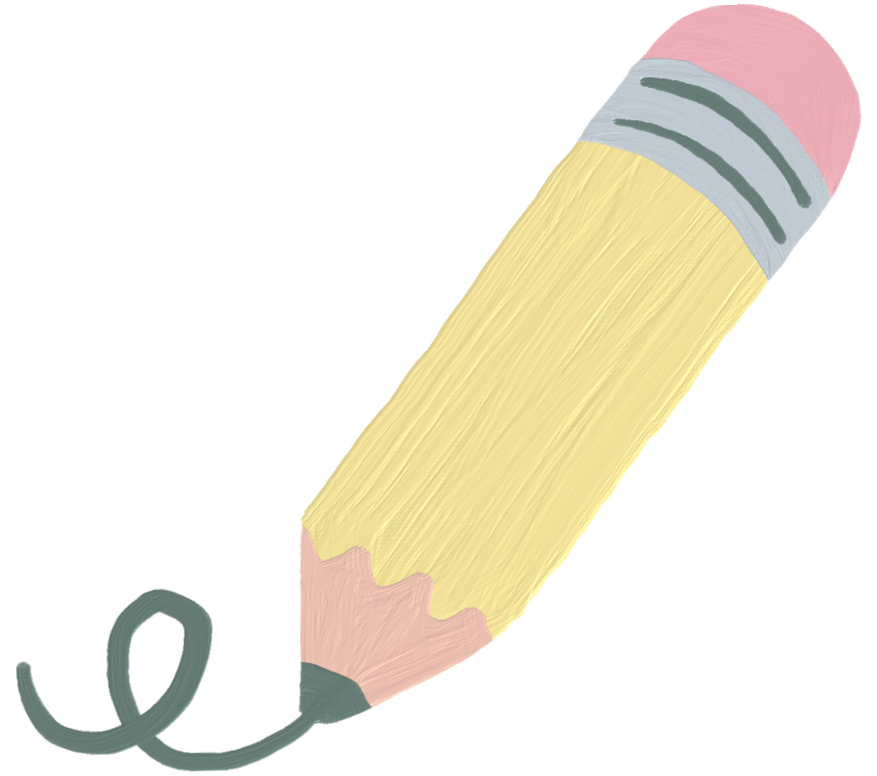 3. Đặt 1 câu nêu đặc điểm ngoại hình của 1 bạn trong lớp?
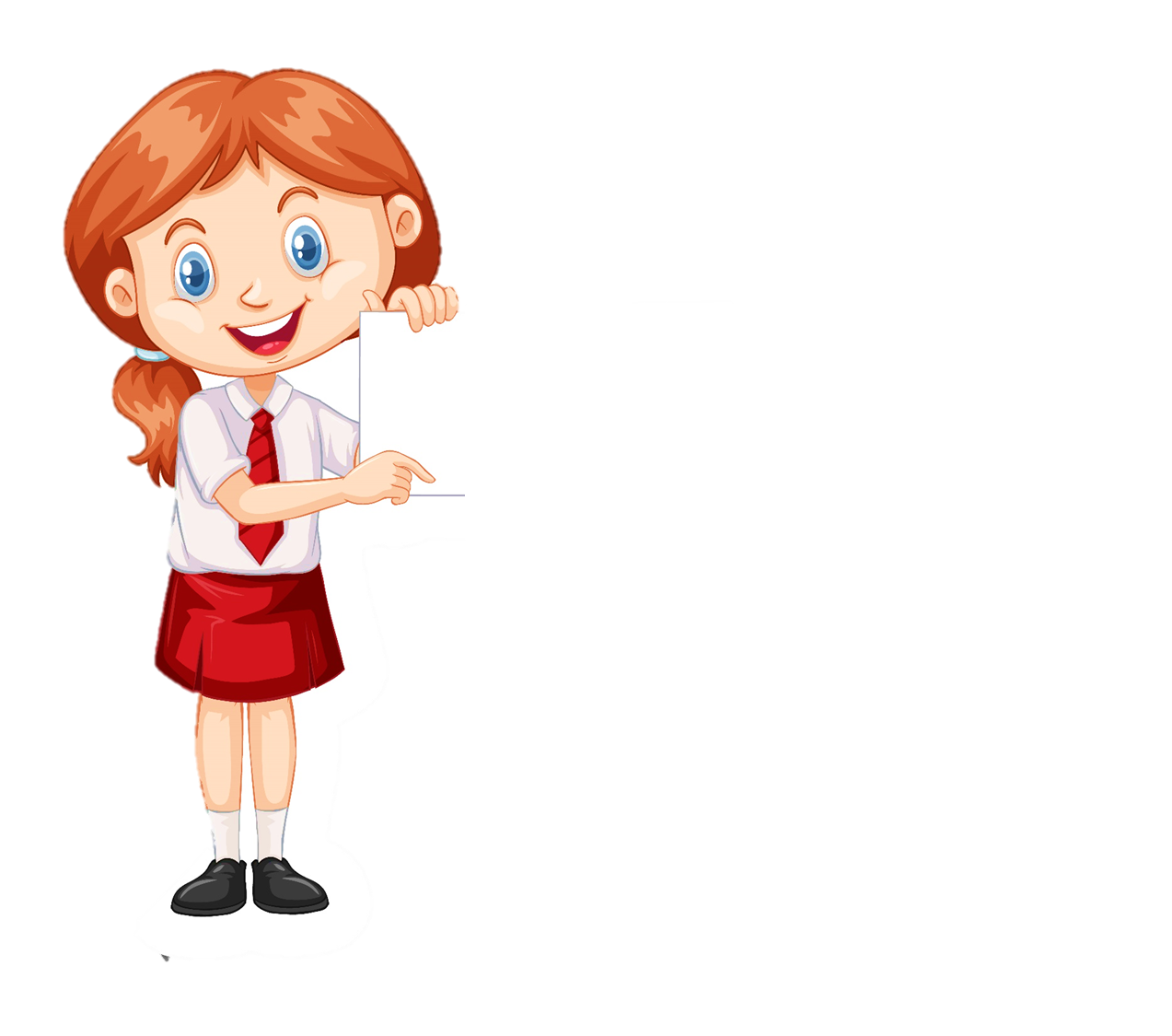 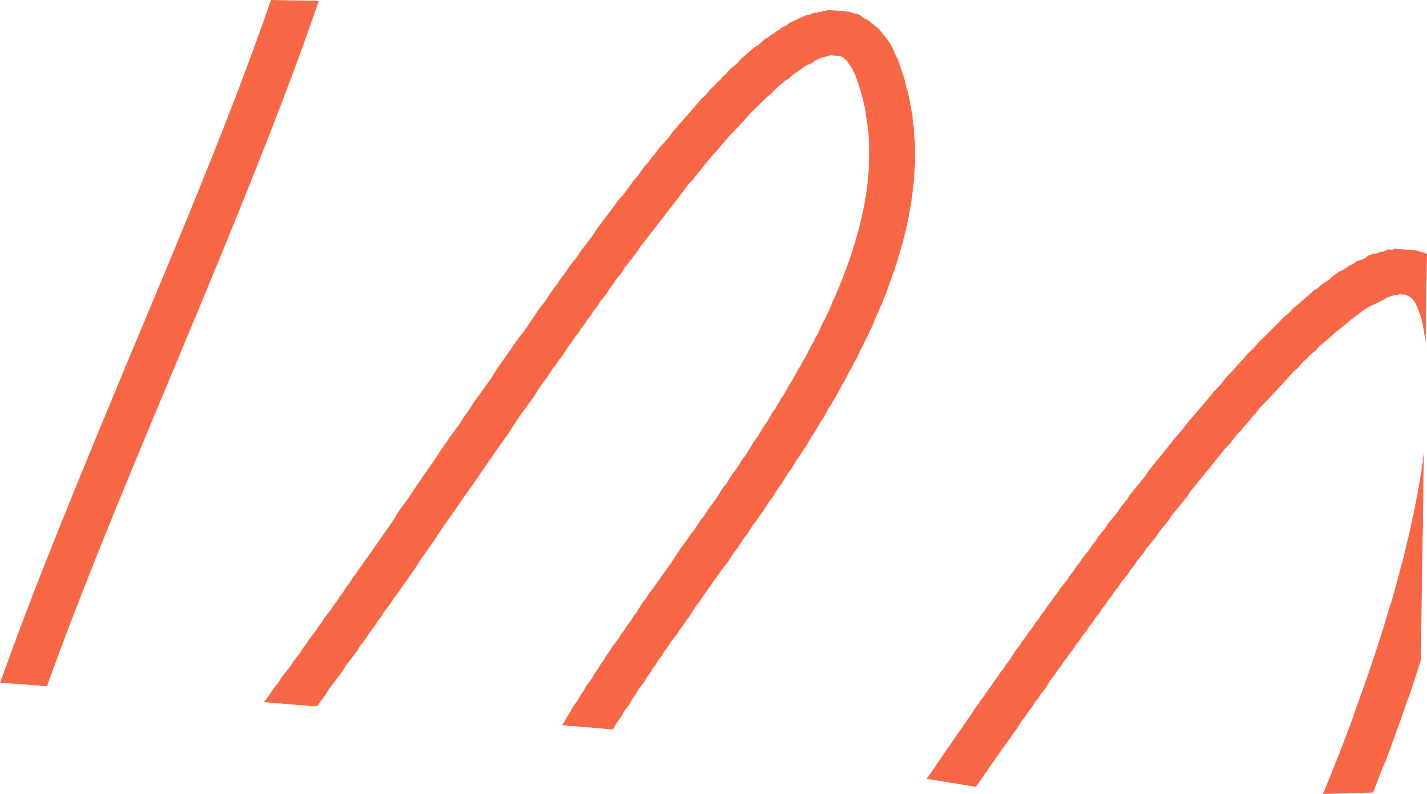 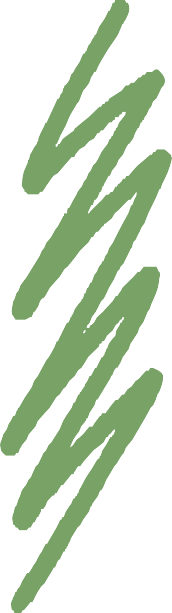 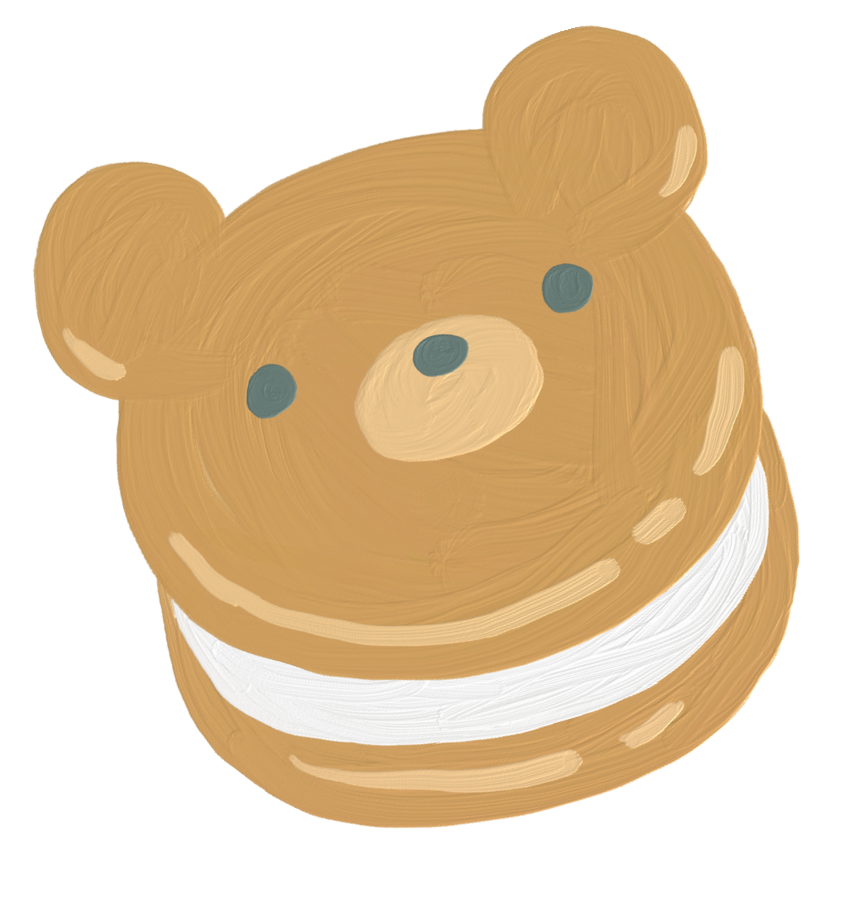 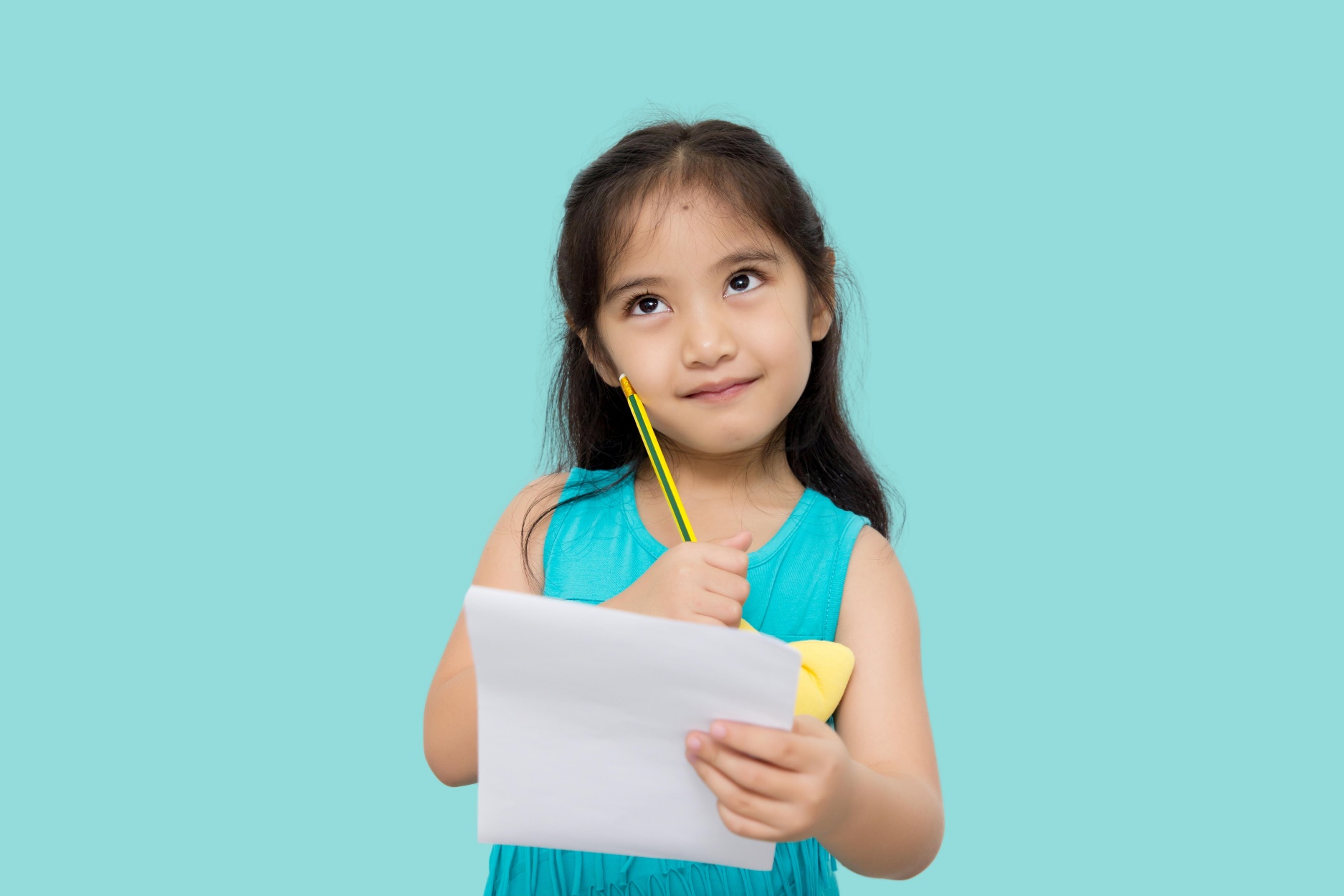 Làn da của bạn Nhi
 trắng hồng hào.
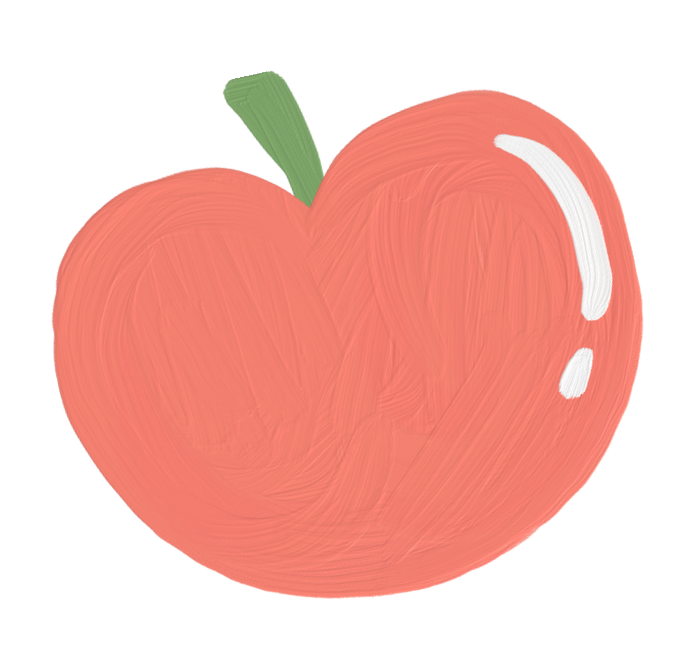 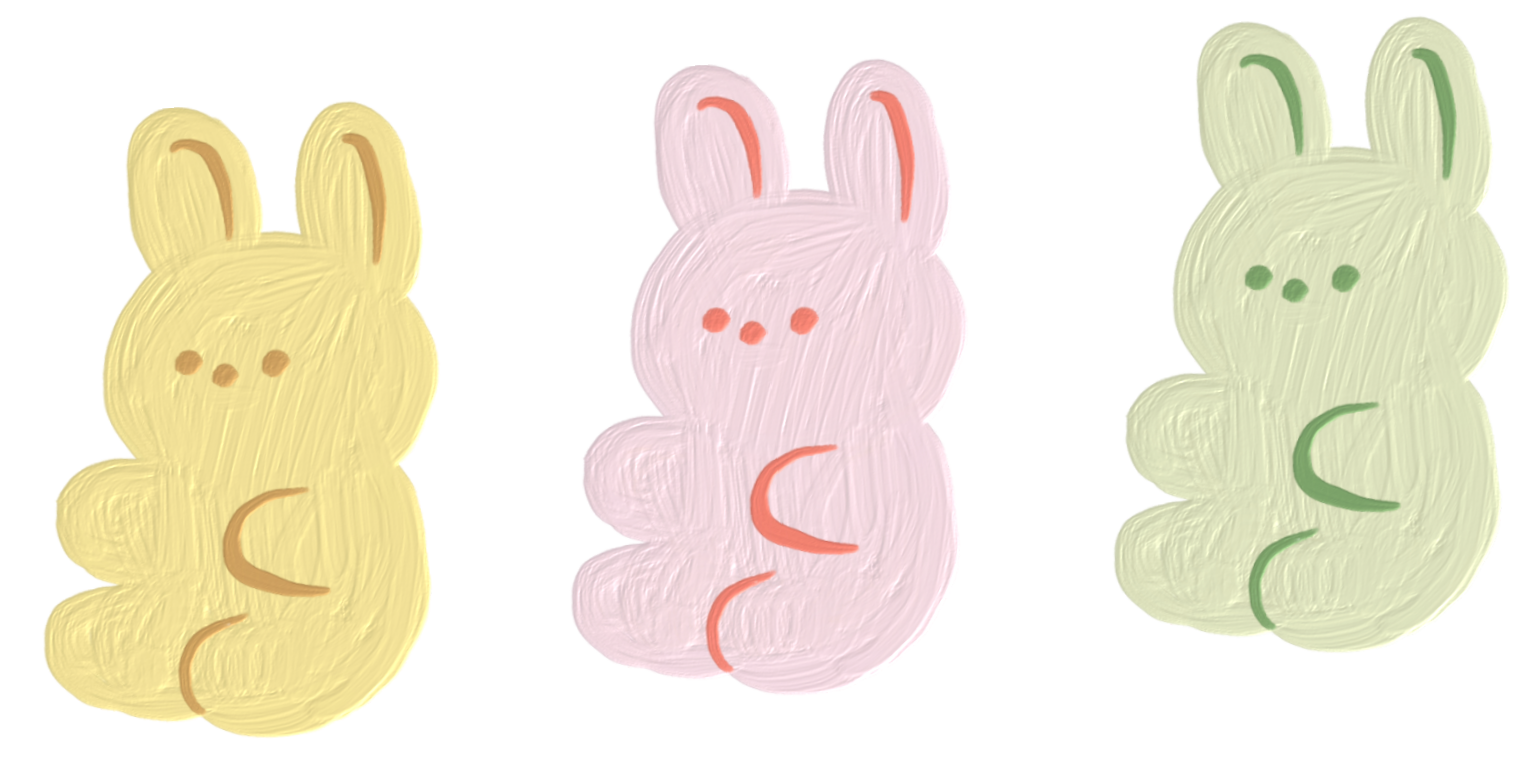 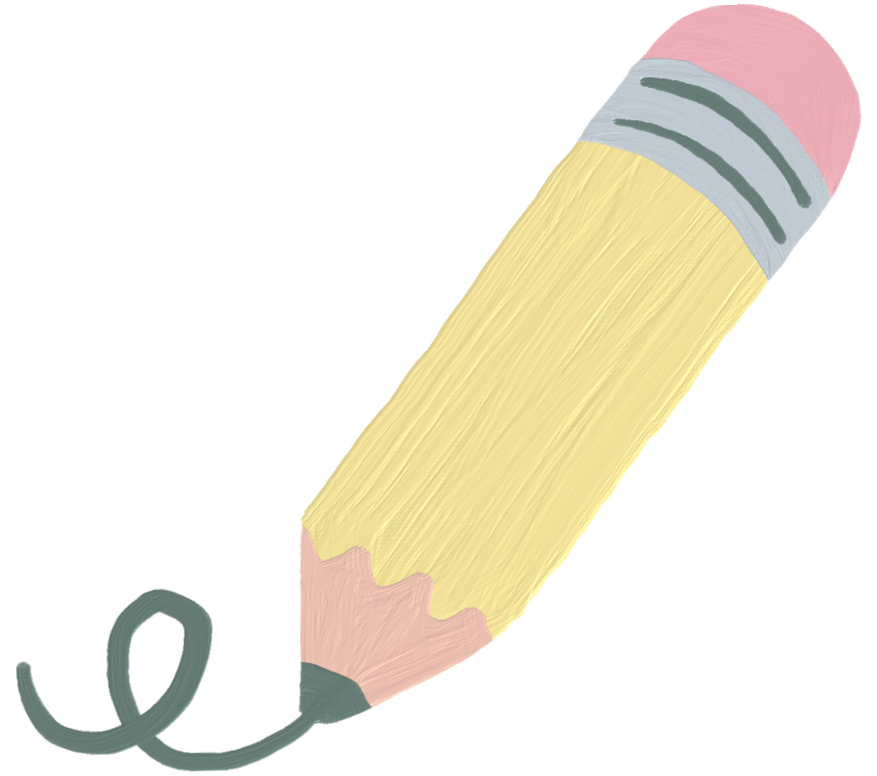 3. Đặt 1 câu nêu đặc điểm ngoại hình của 1 bạn trong lớp?
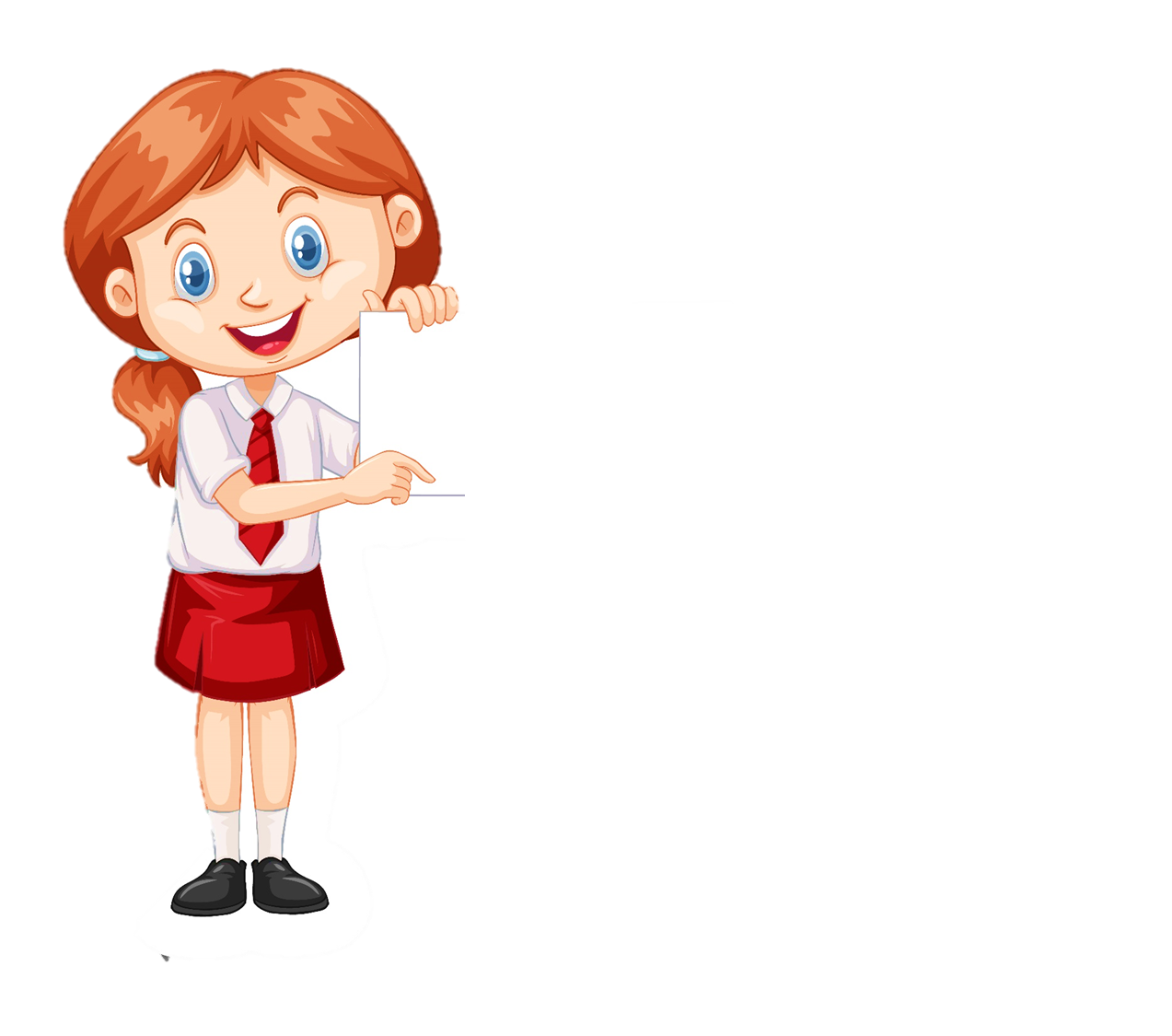 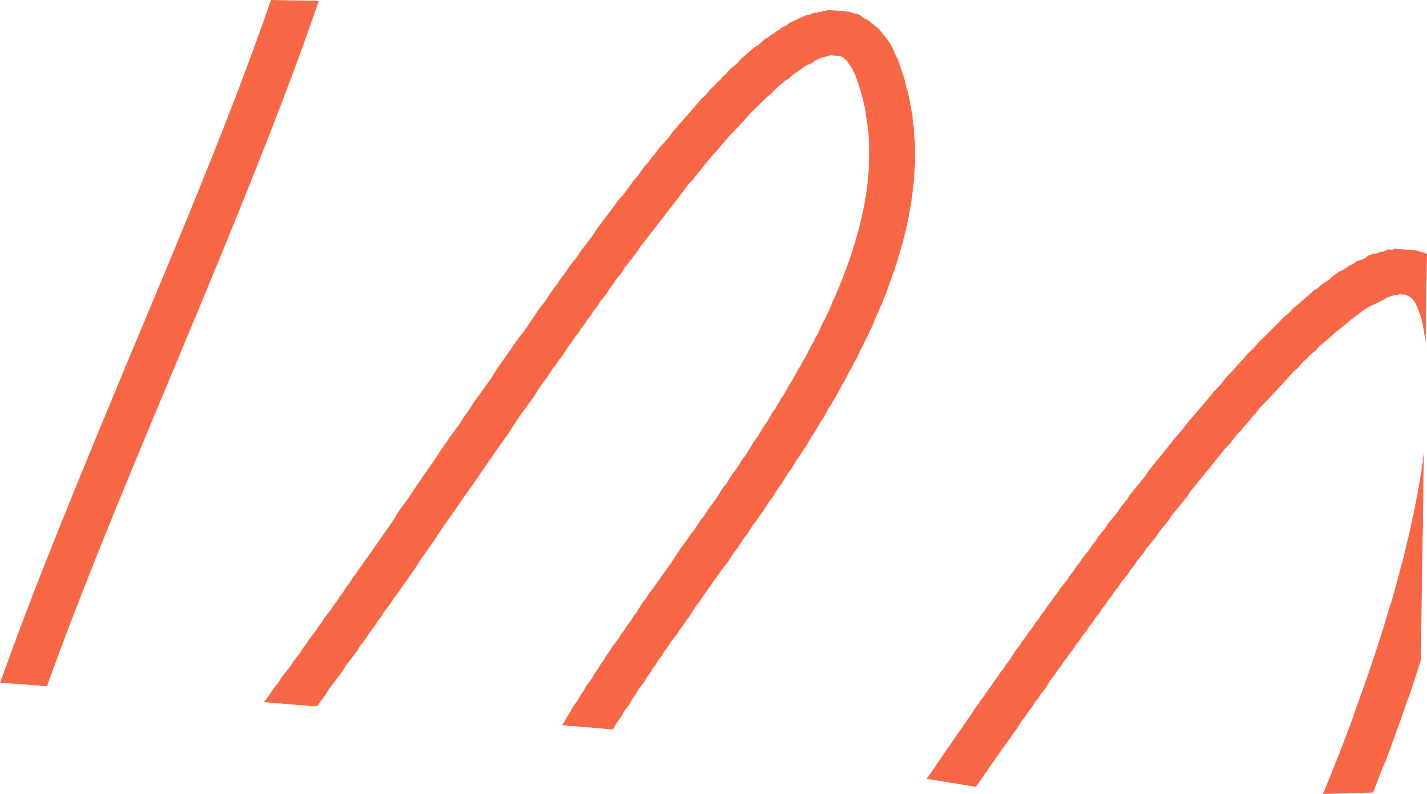 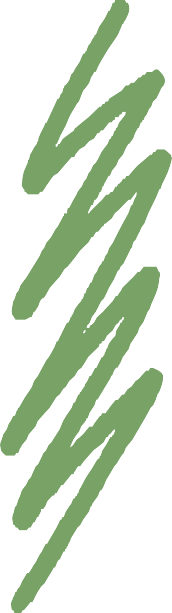 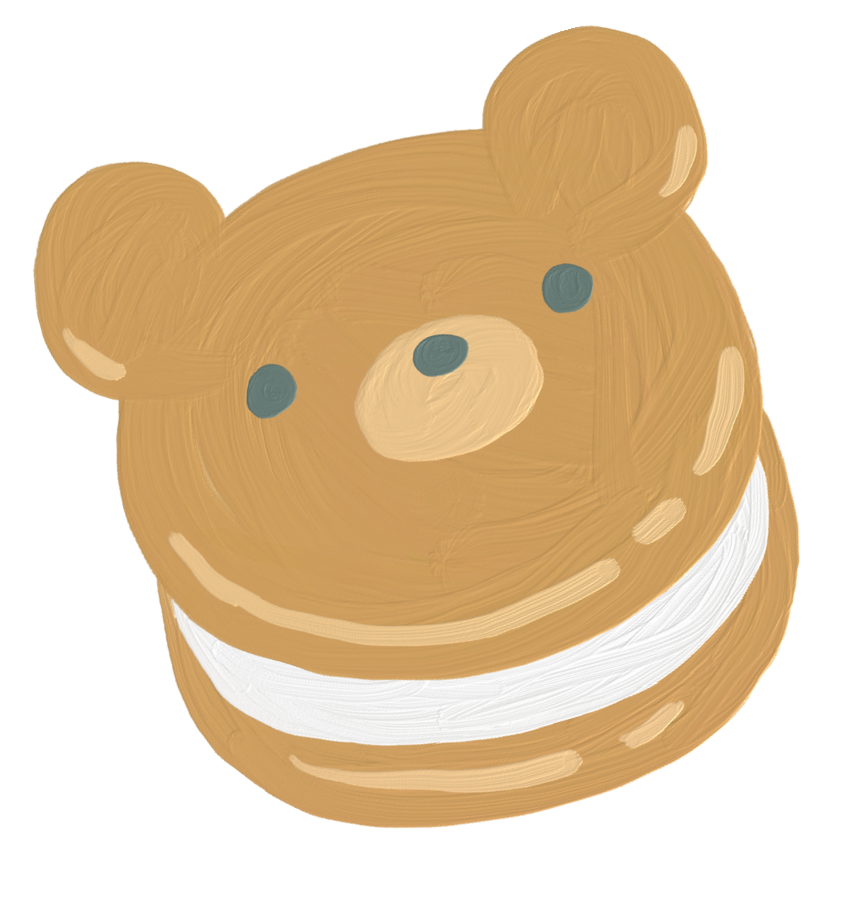 Bạn Thắng có dáng 
người cao gầy.
Mũi của bạn Bình cao 
và thẳng.
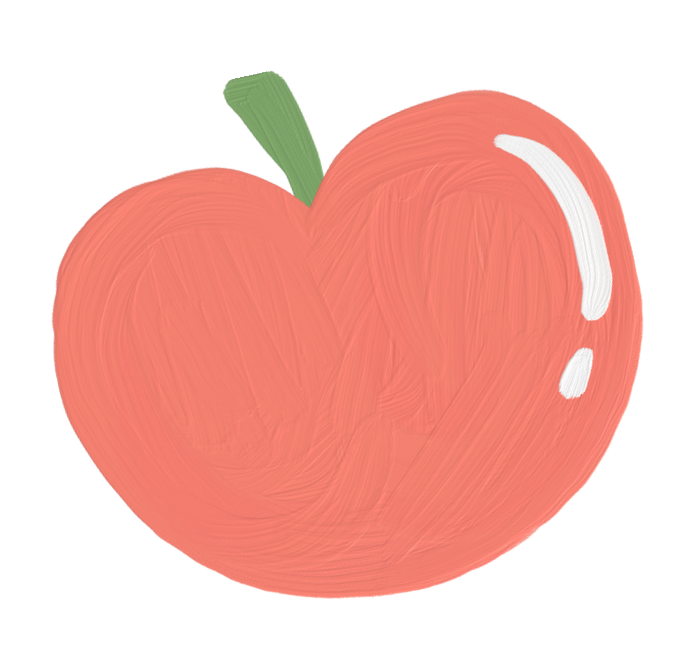 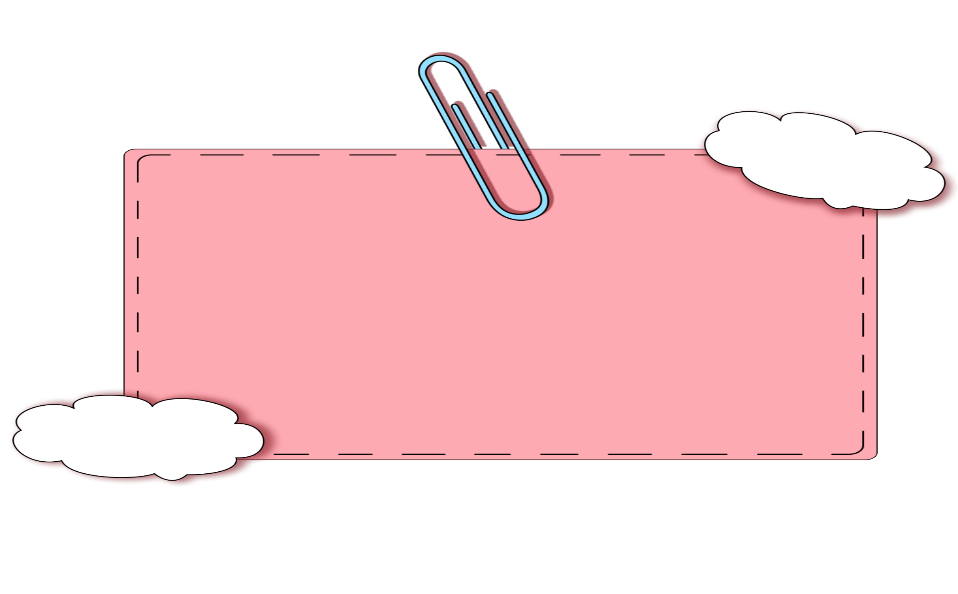 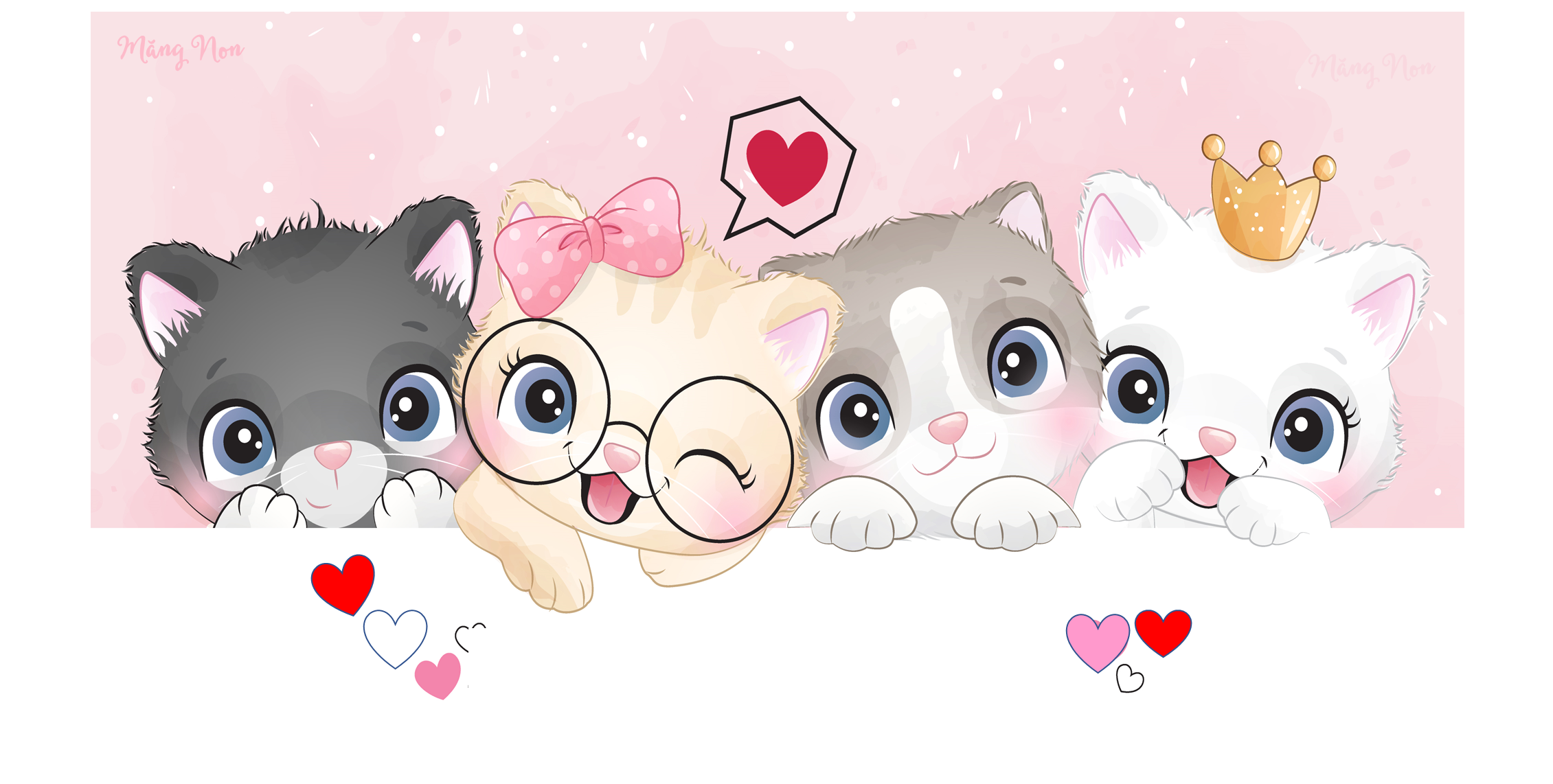 Trò chơi
Chăm sóc mèo con
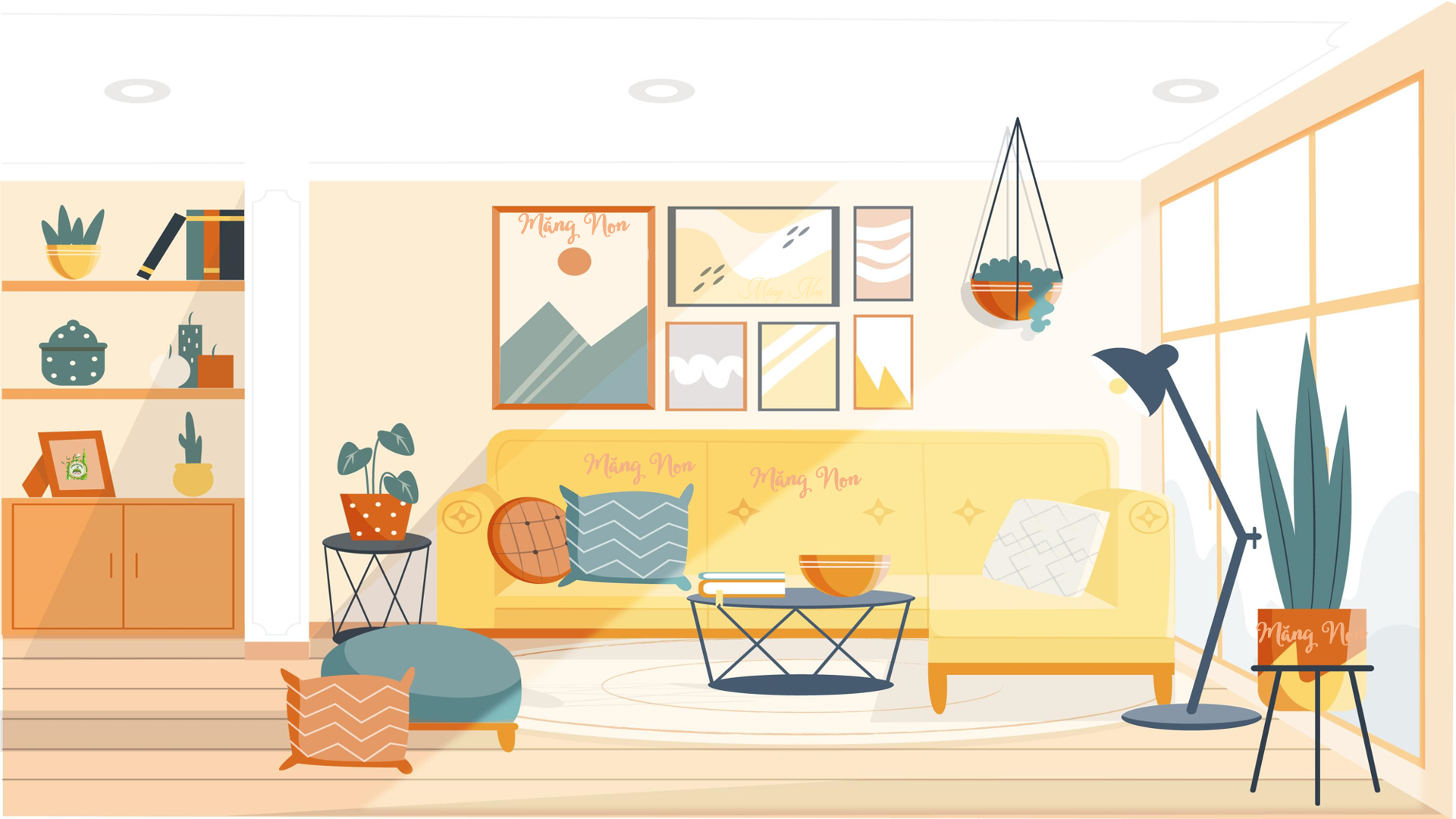 Hôm nay, mình được mẹ giao nhiệm vụ chăm sóc Miu. Các bạn cùng mình chăm sóc “bé cưng” này nhé!
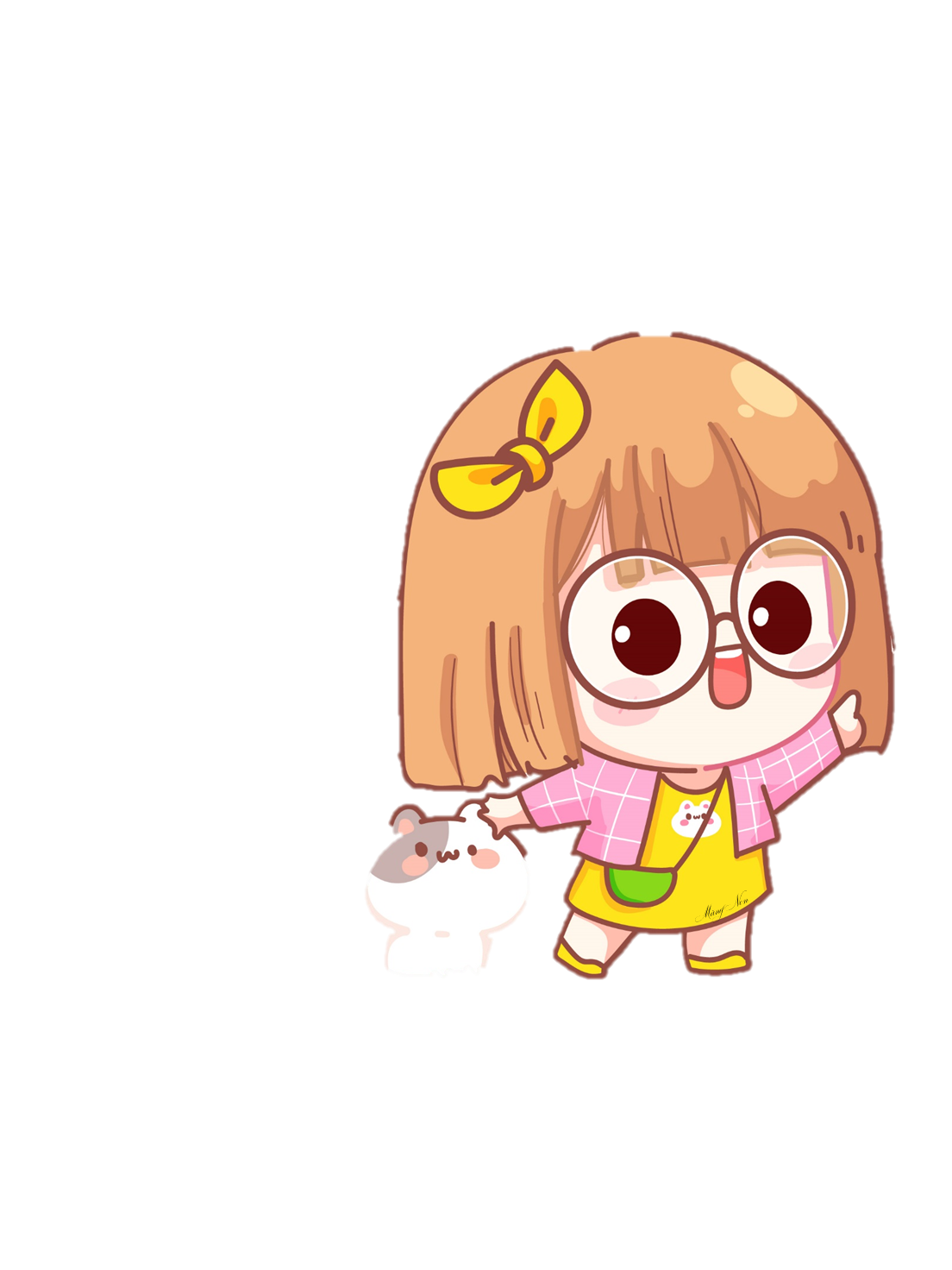 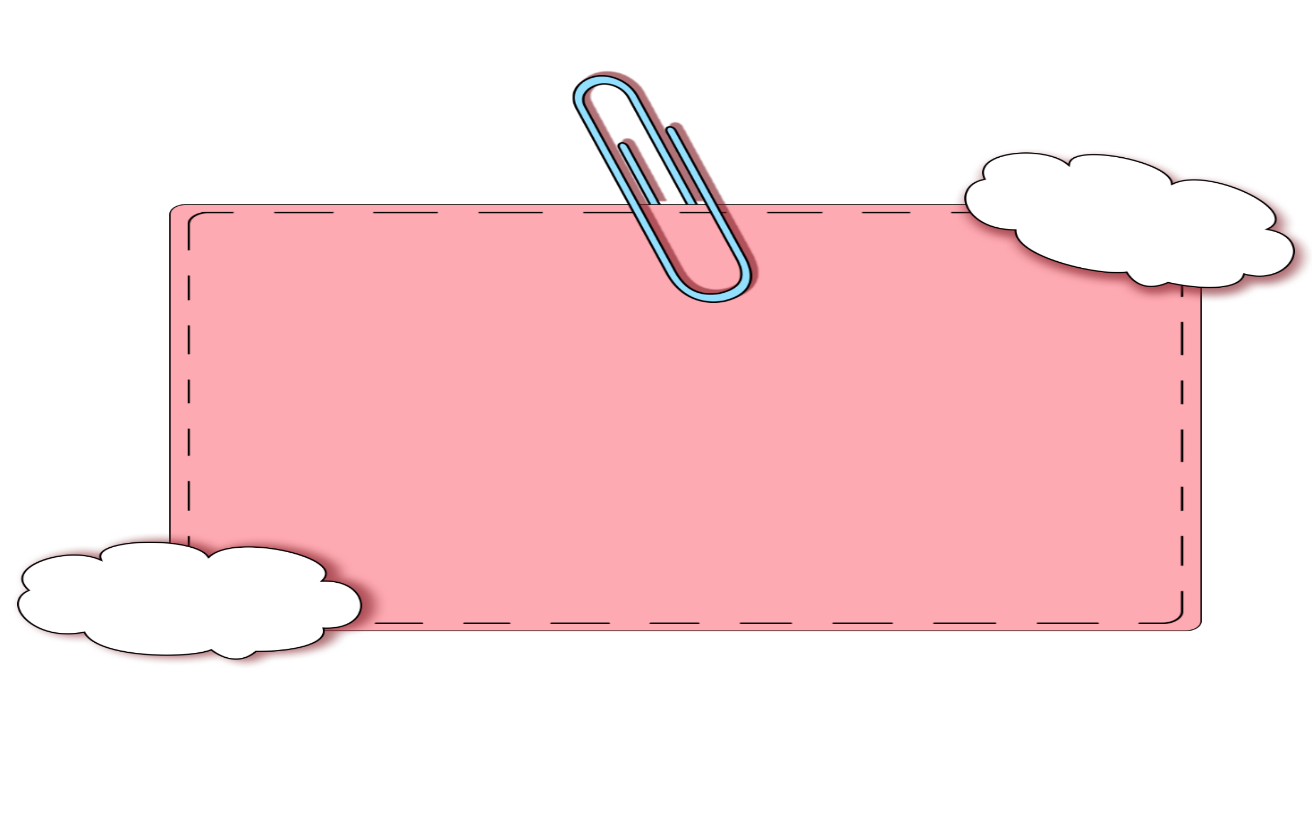 Tắm cho Miu
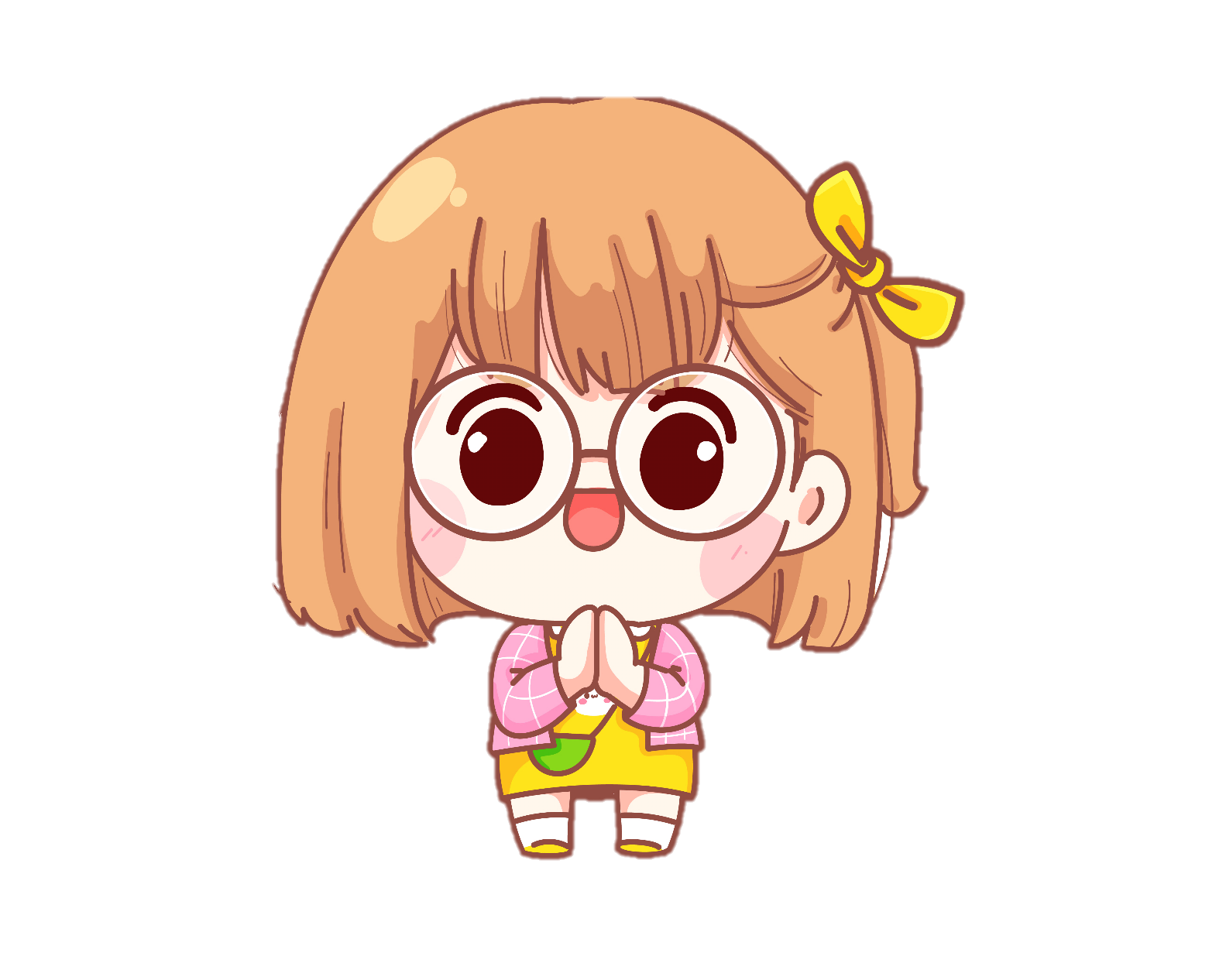 Cùng tắm cho bé Miu nào!!!
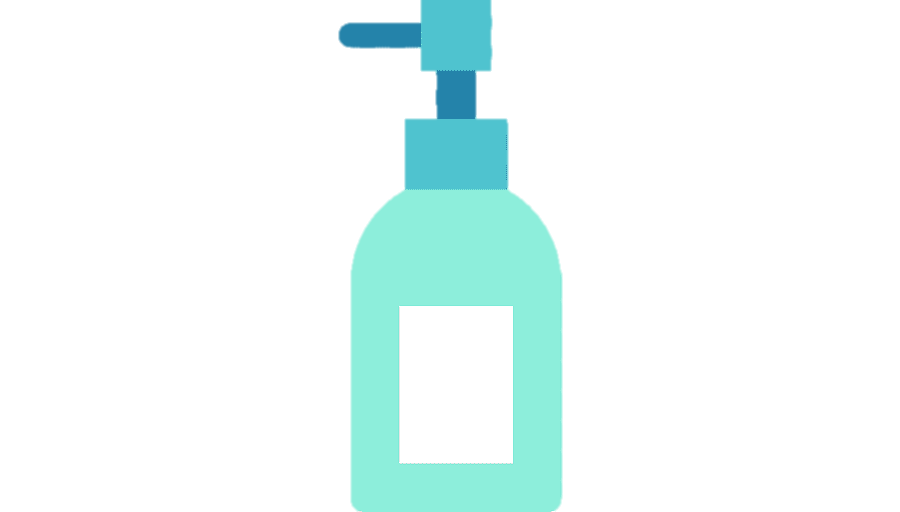 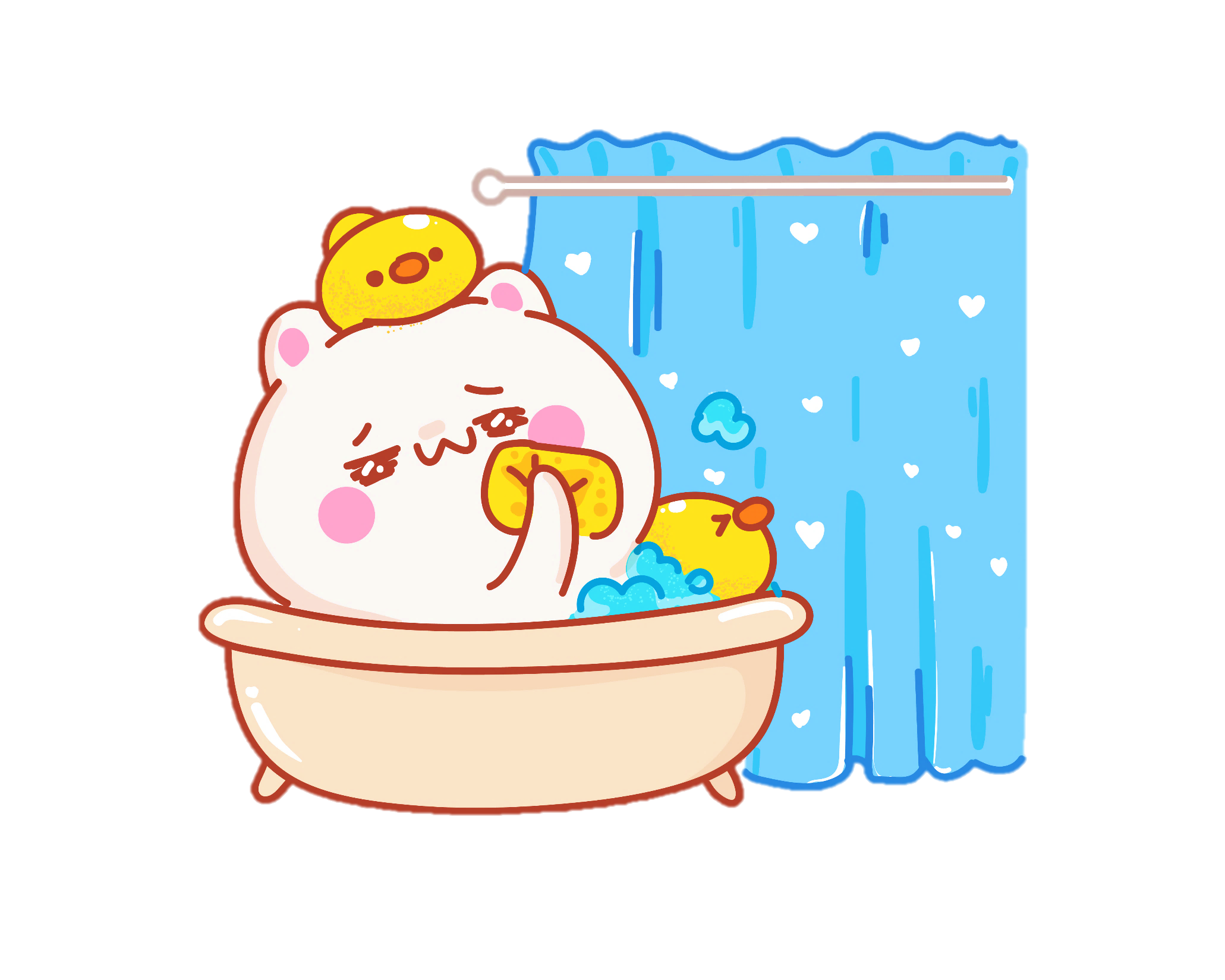 CÂU HỎI 1: Từ nào sau đây là từ
 chỉ đặc điểm?
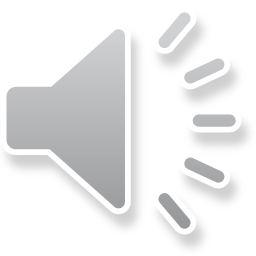 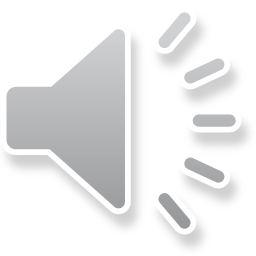 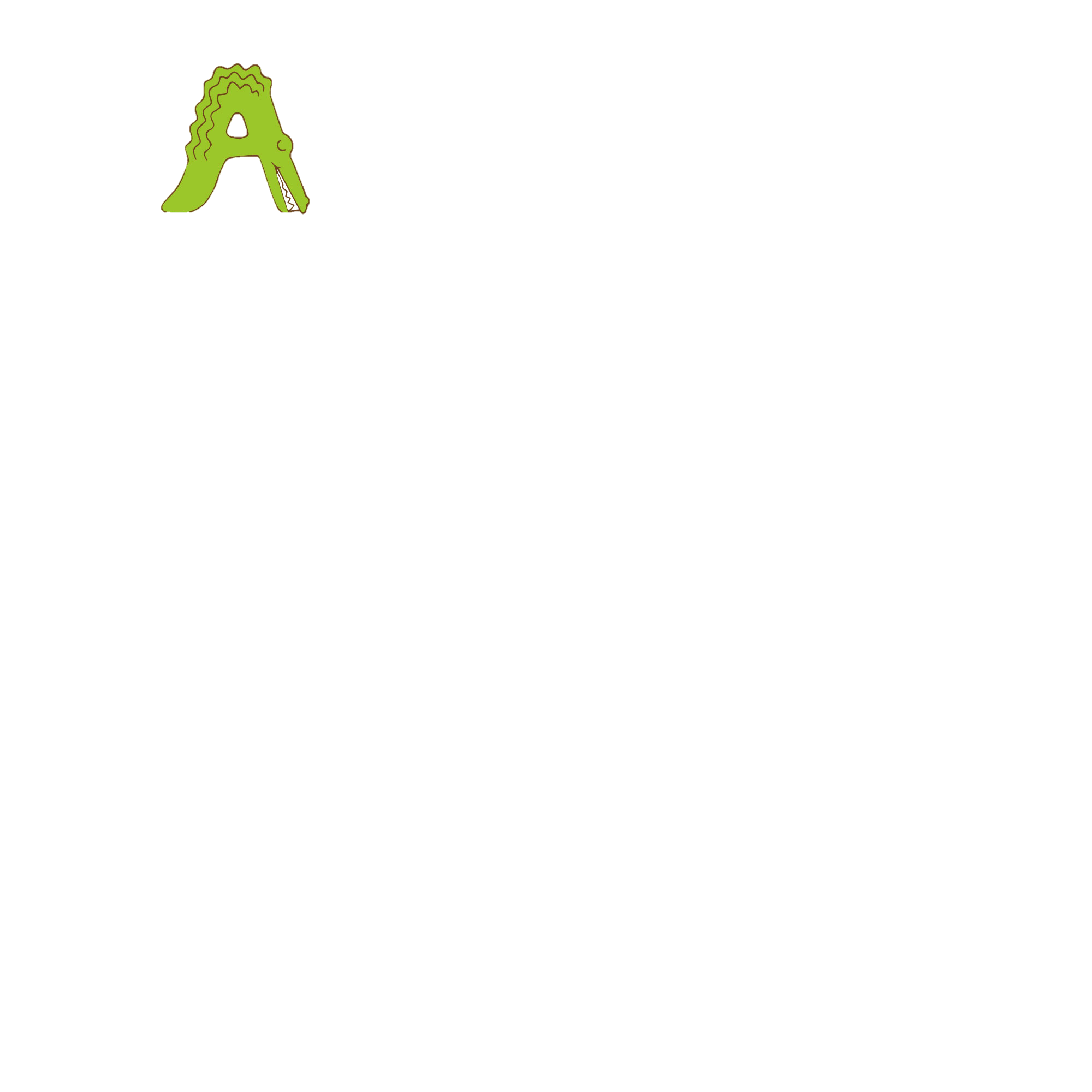 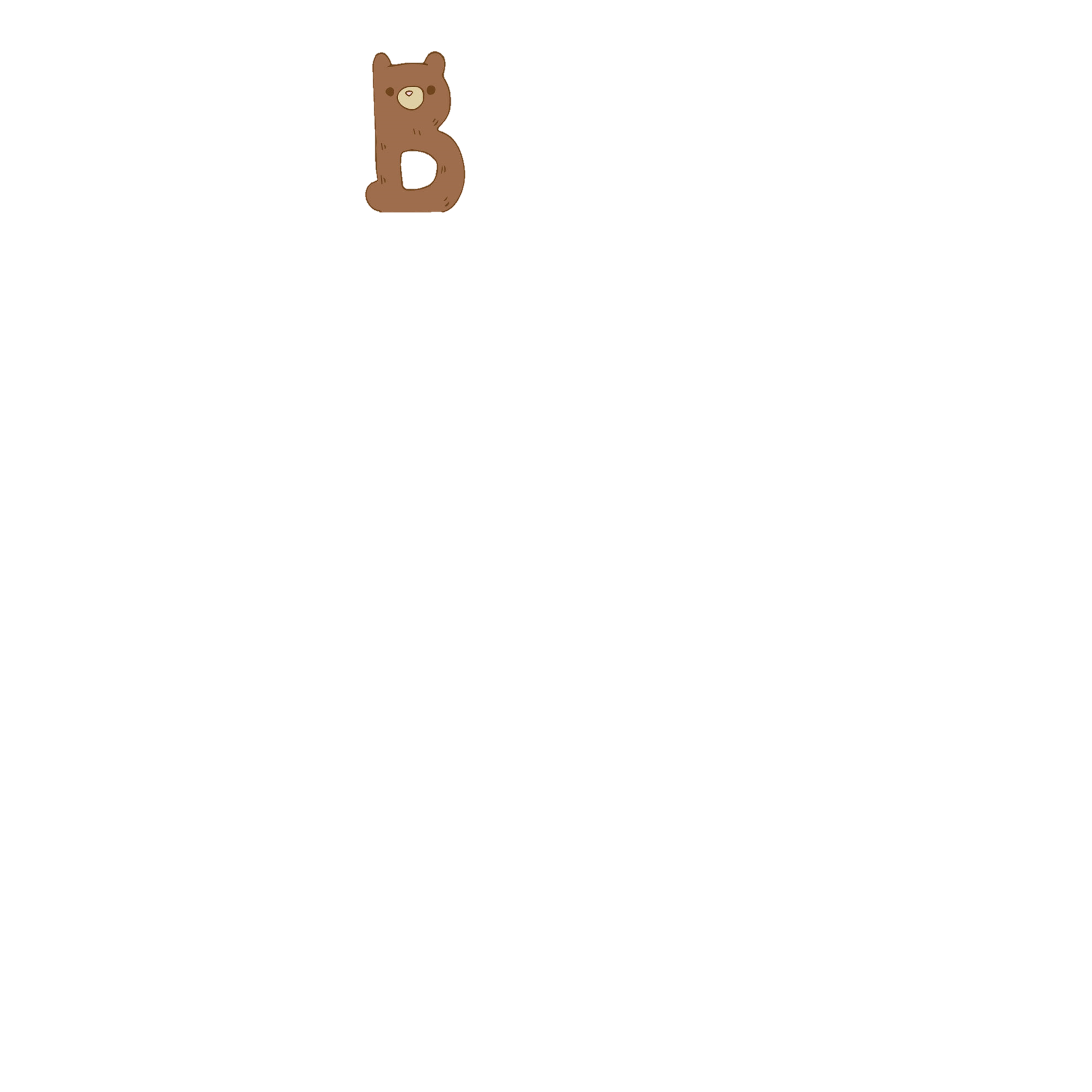 nghỉ ngơi
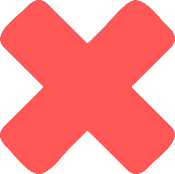 đi học
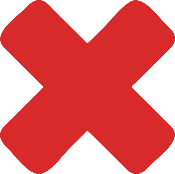 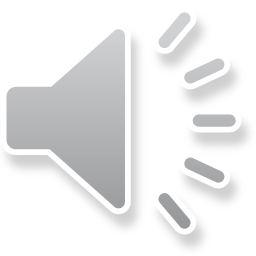 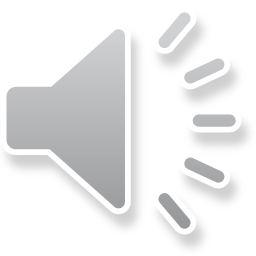 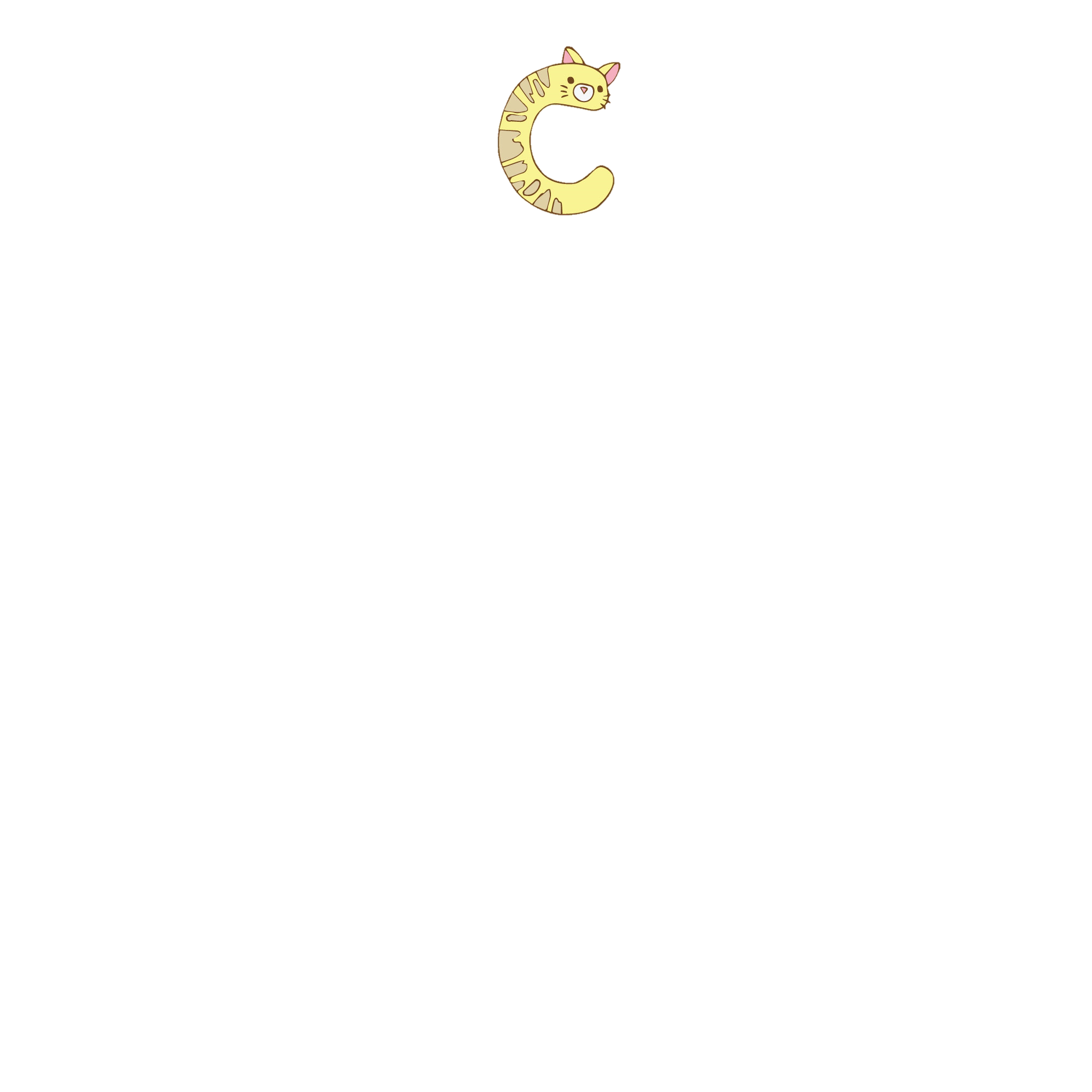 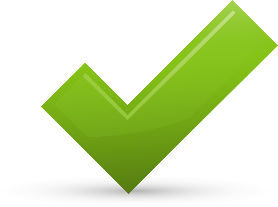 mảnh mai
bay lượn
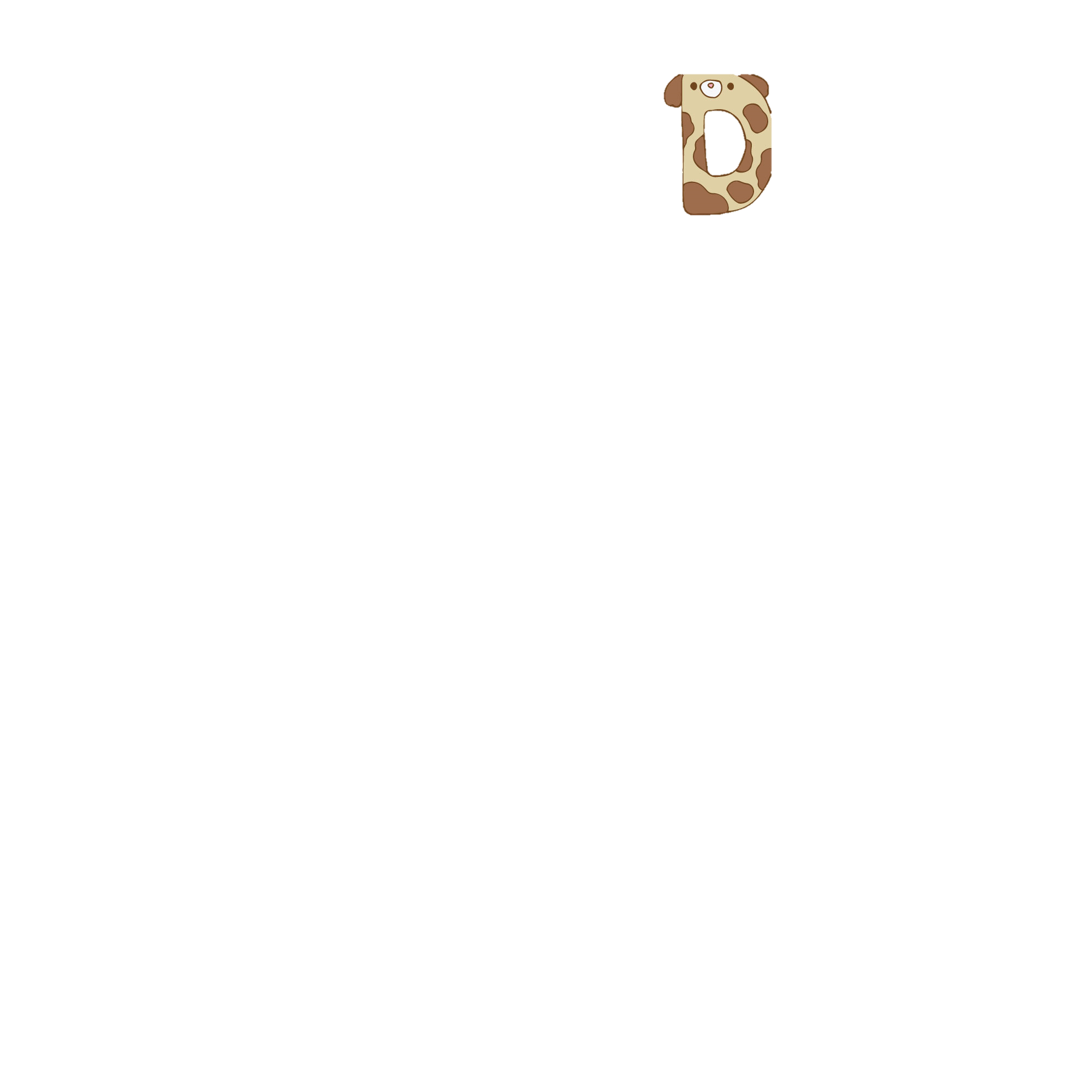 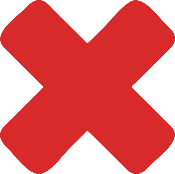 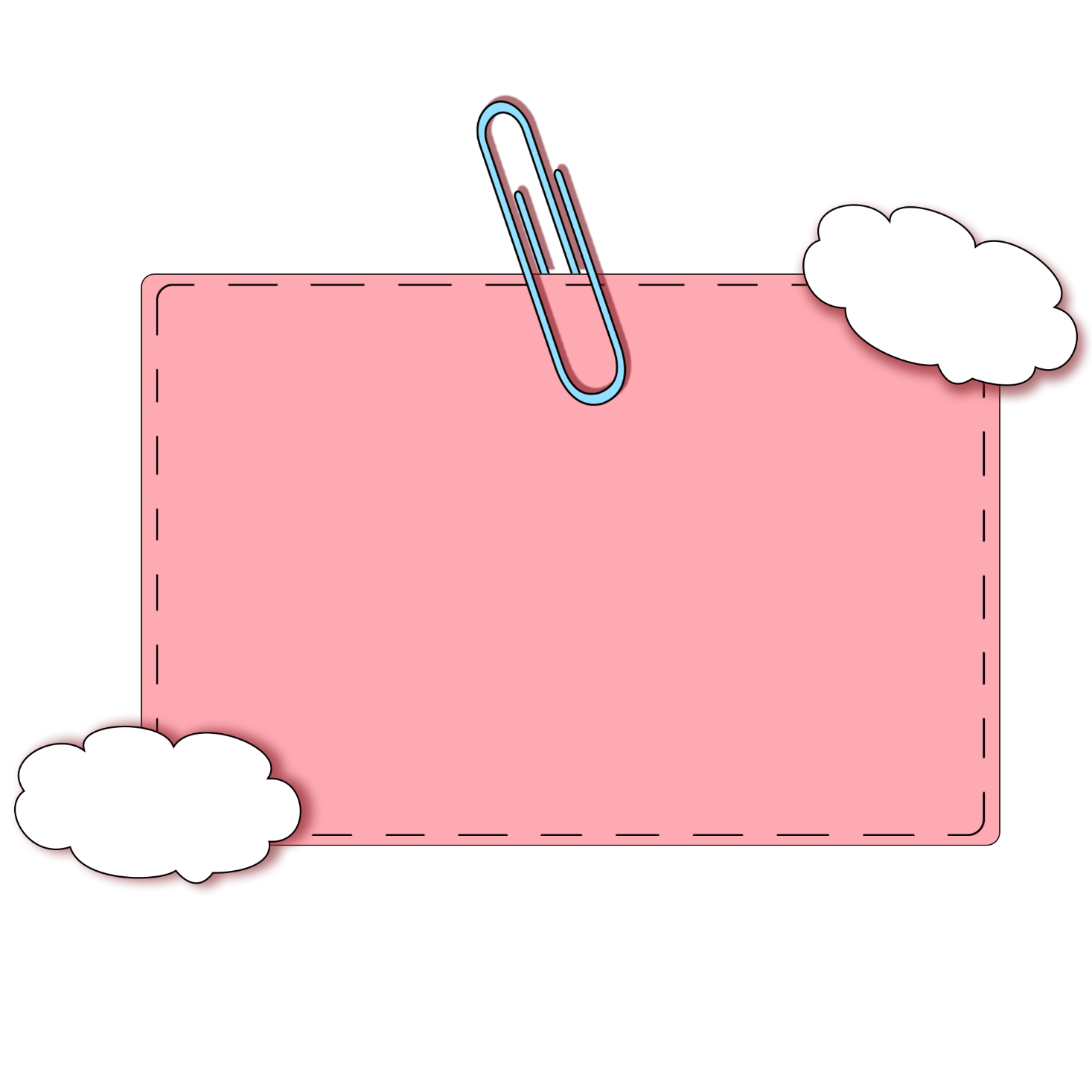 Cho Miu ăn
CÂU HỎI 2: Câu nào sau đây là phù hợp?
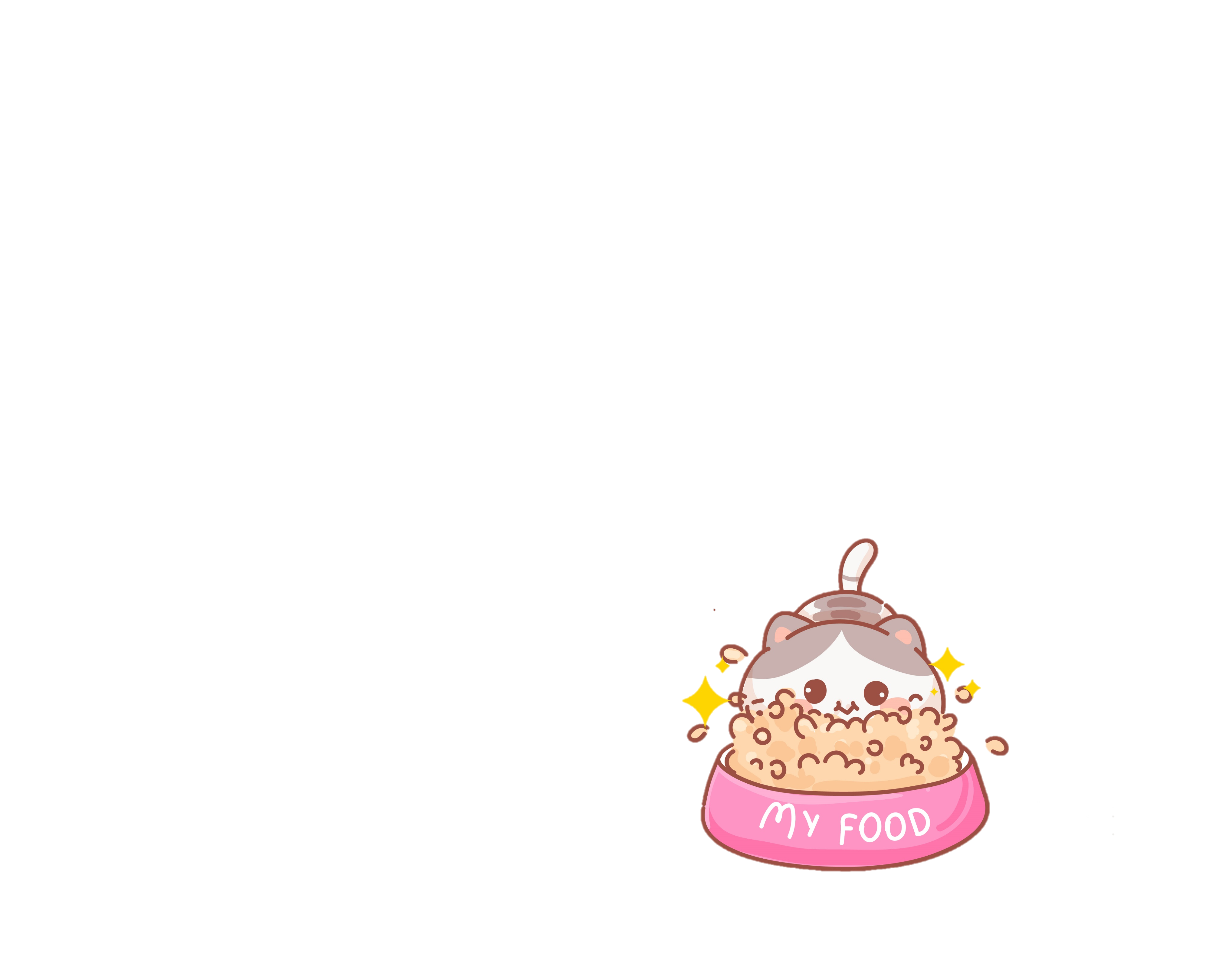 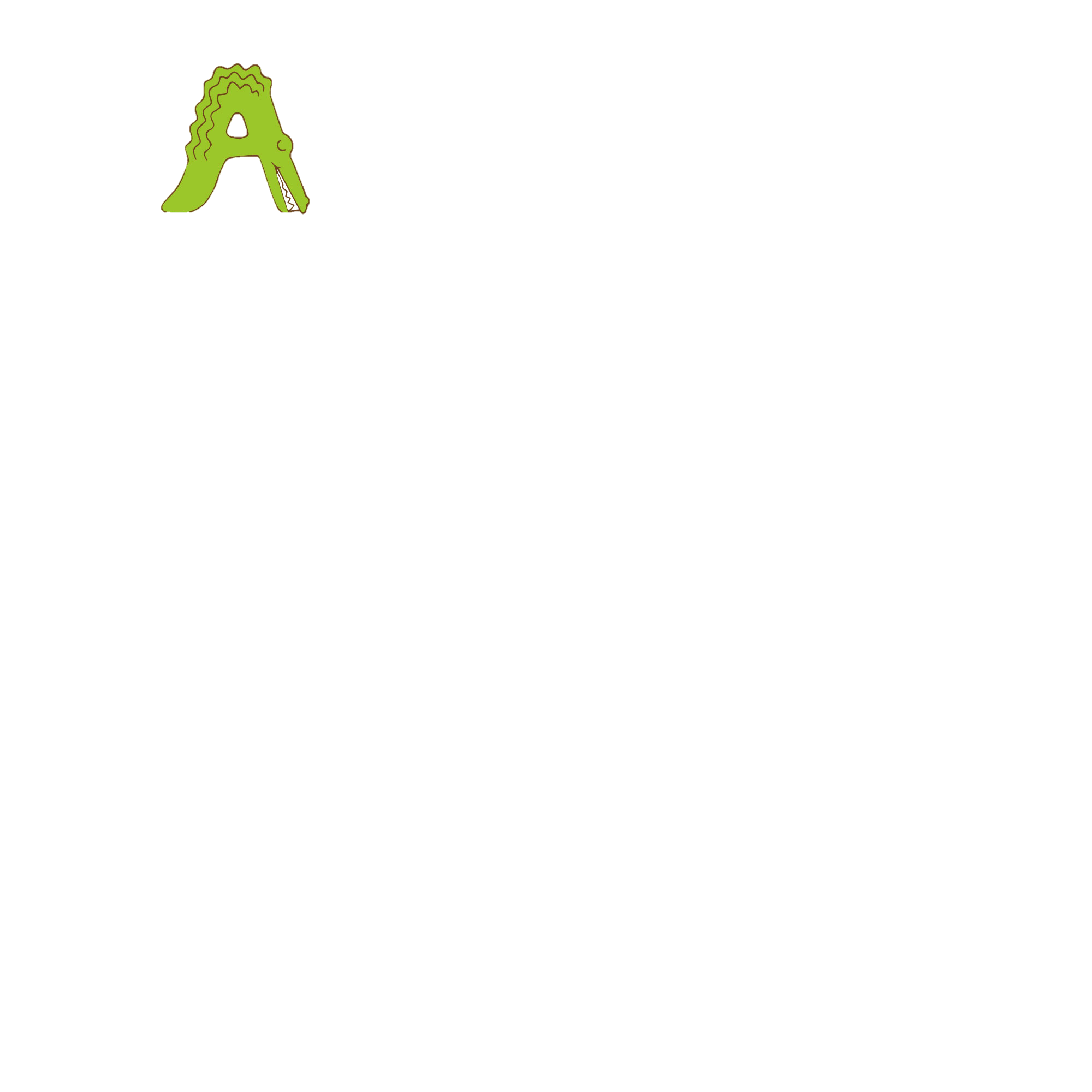 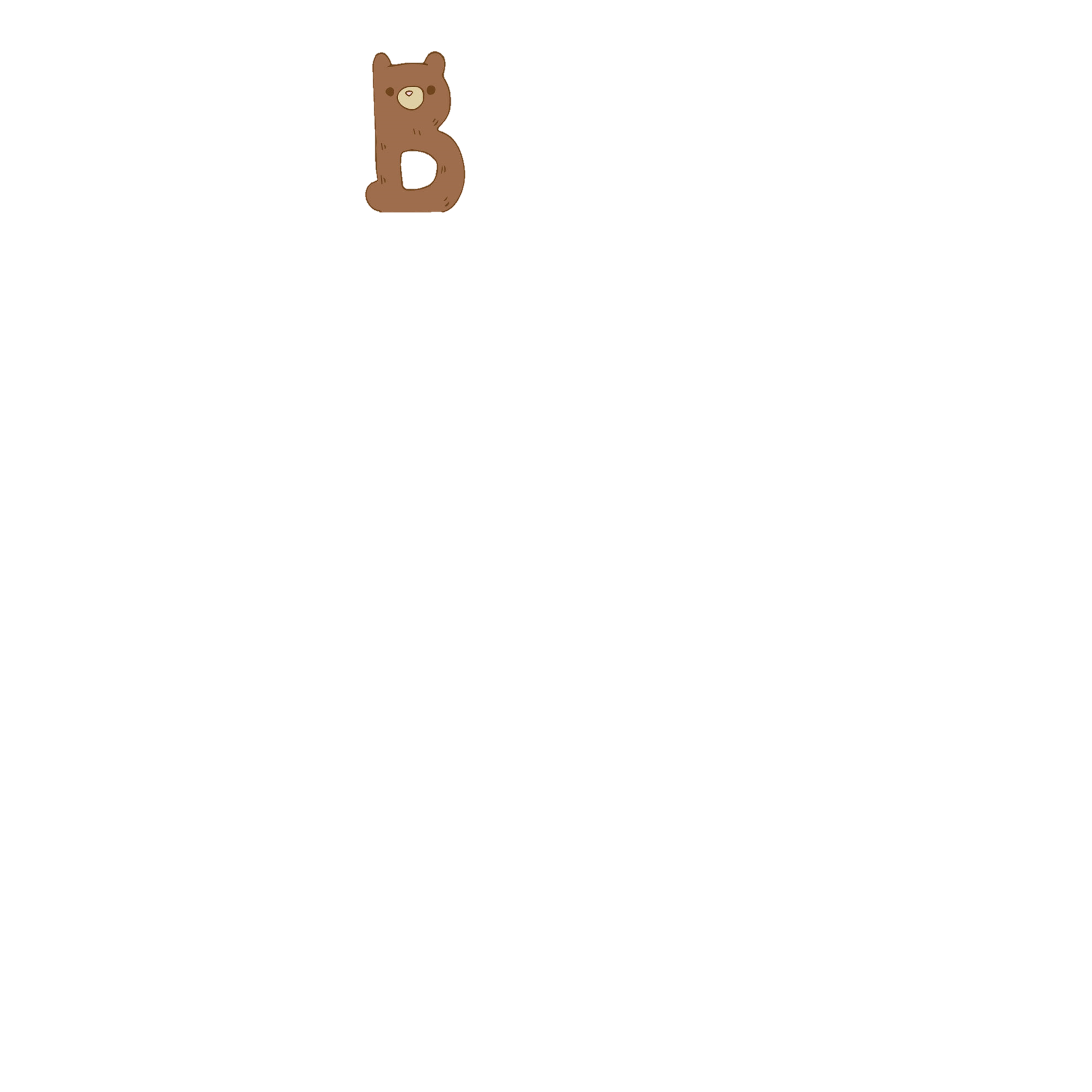 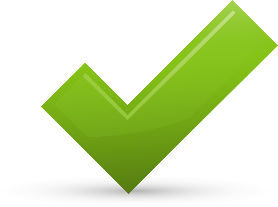 Bạn An có mái tóc cao.
Đôi bàn tay của em 
mềm mại.
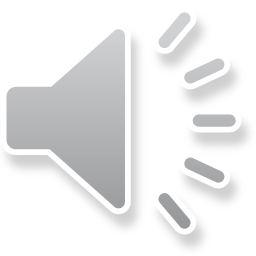 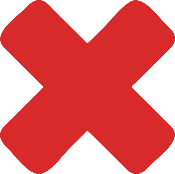 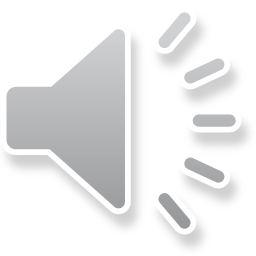 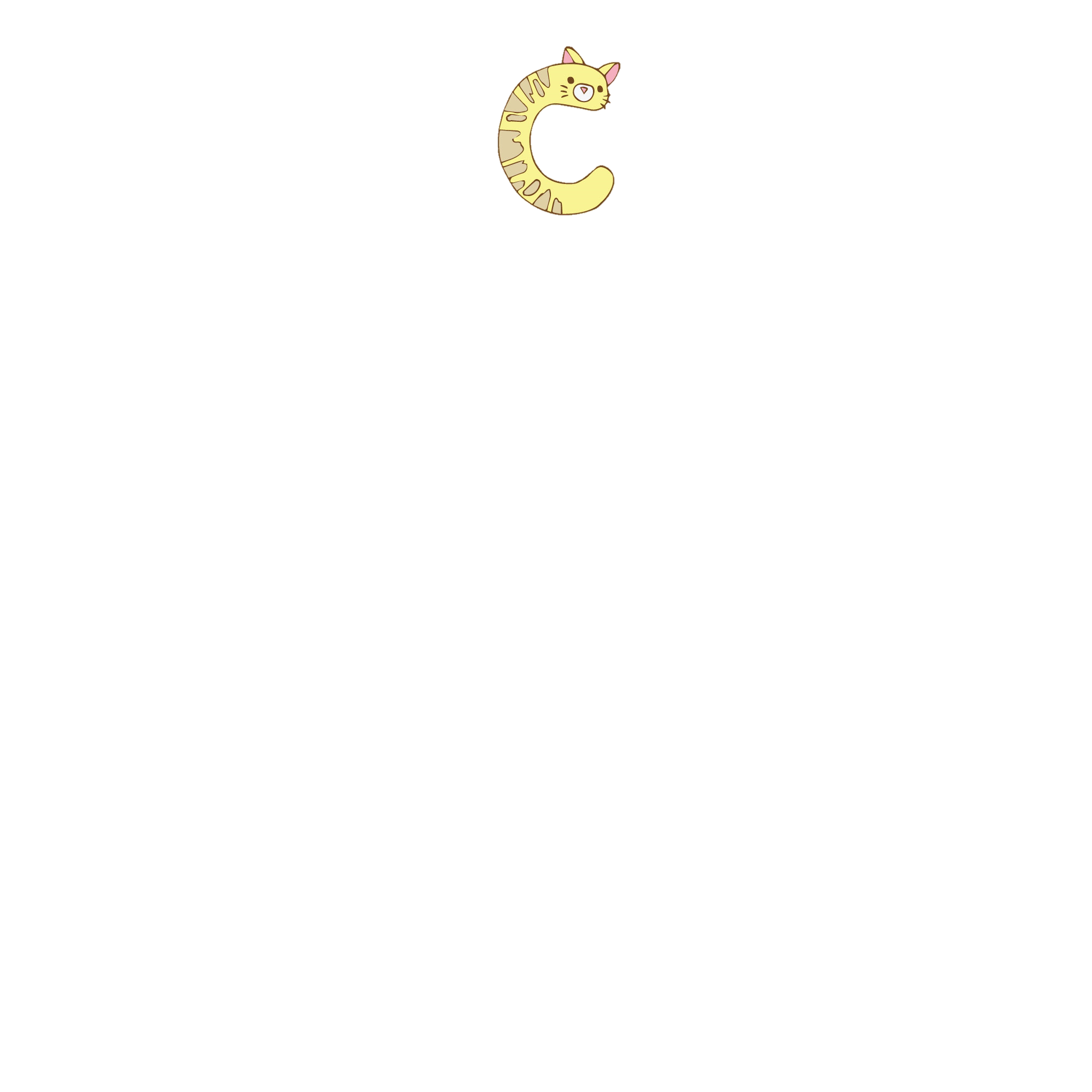 Em bé có làn da tròn trĩnh.
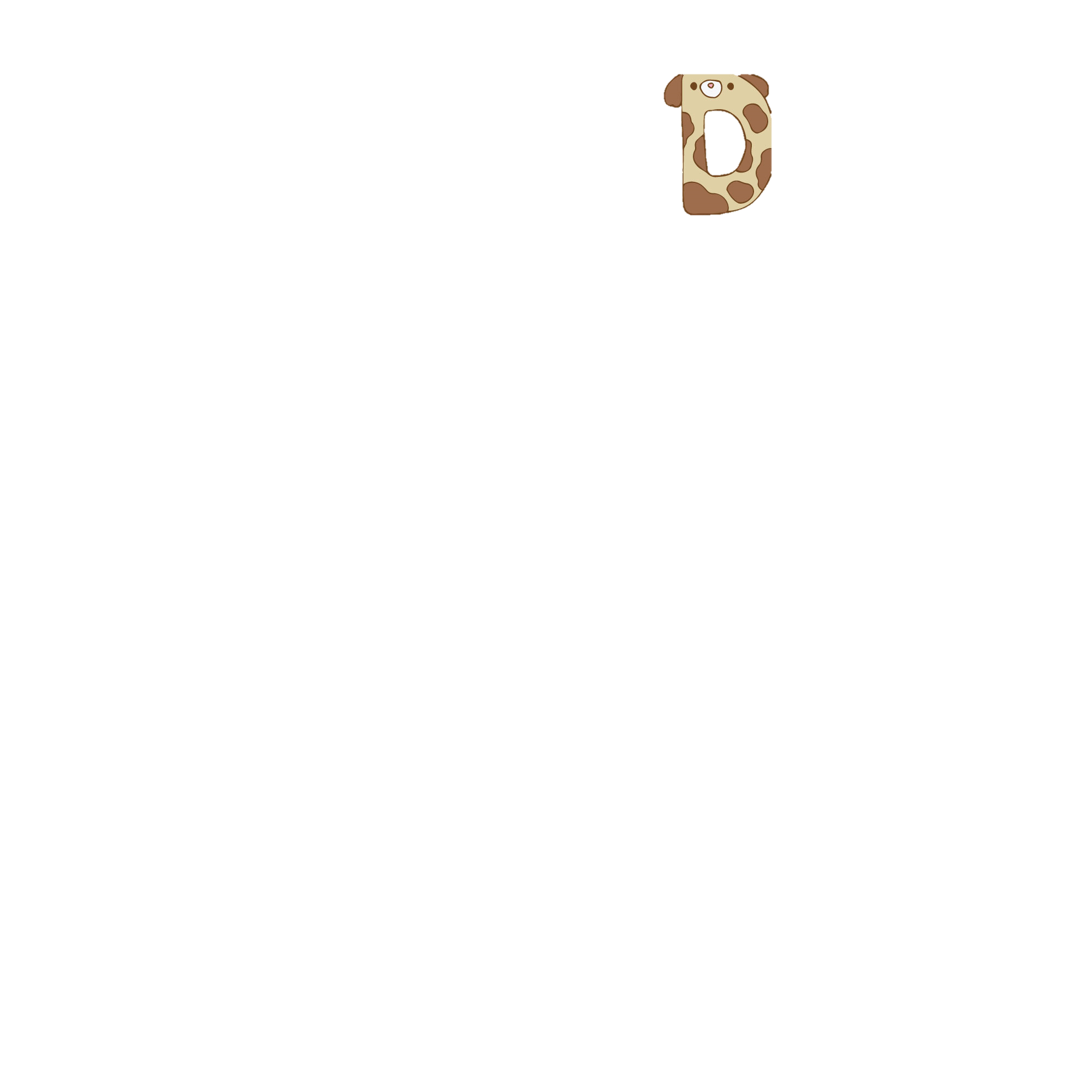 Khuôn mặt bác Hà 
đen láy.
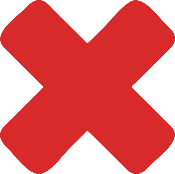 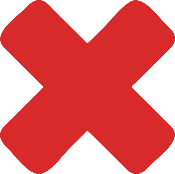 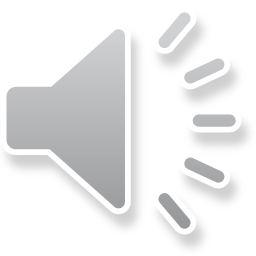 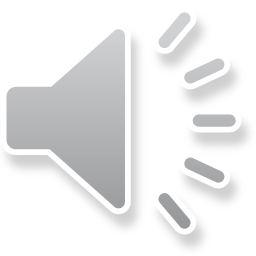 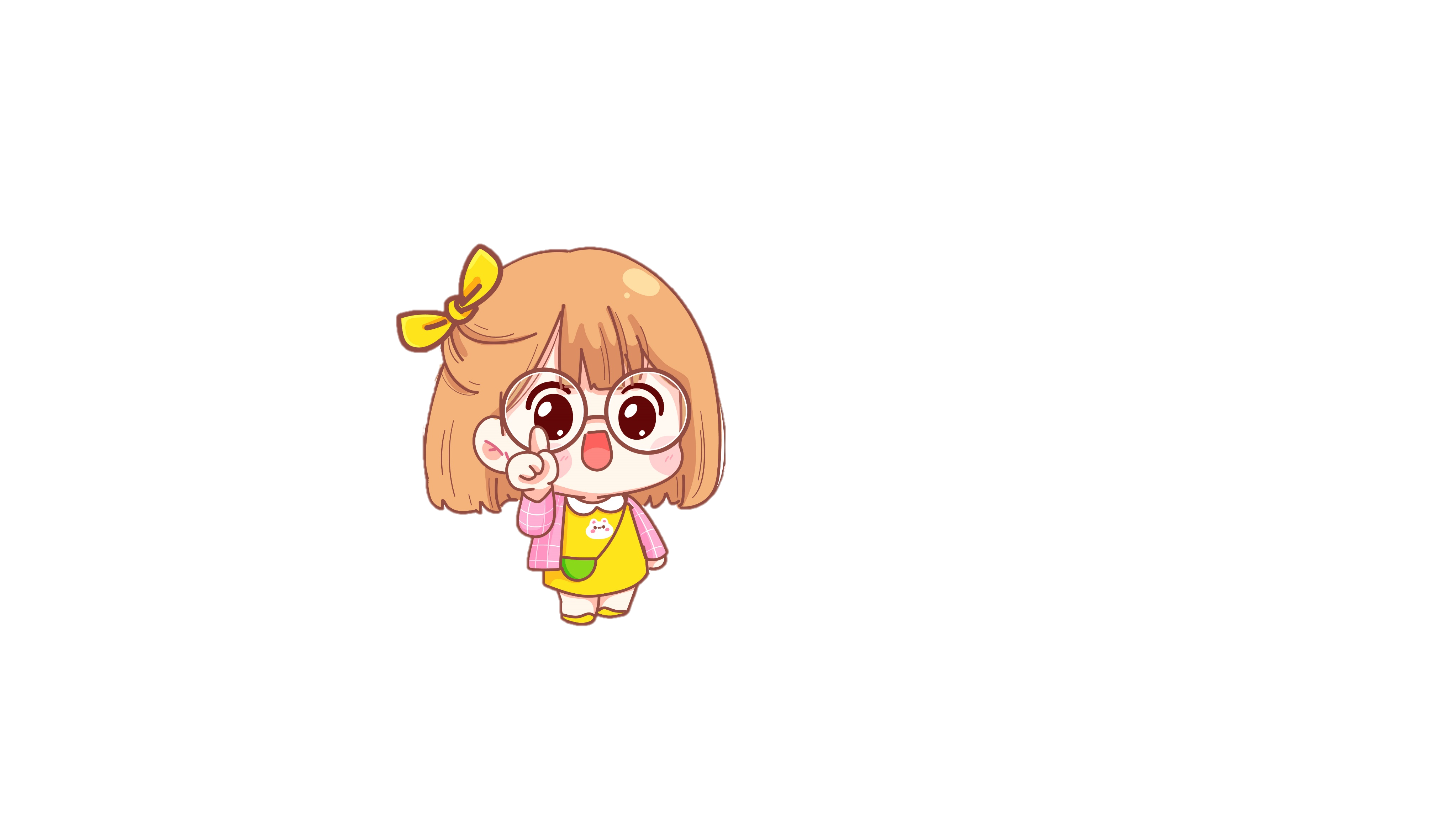 Bây giờ, chúng mình cùng chọn đồ chơi cho Miu để bạn ấy luôn vui vẻ nhé!
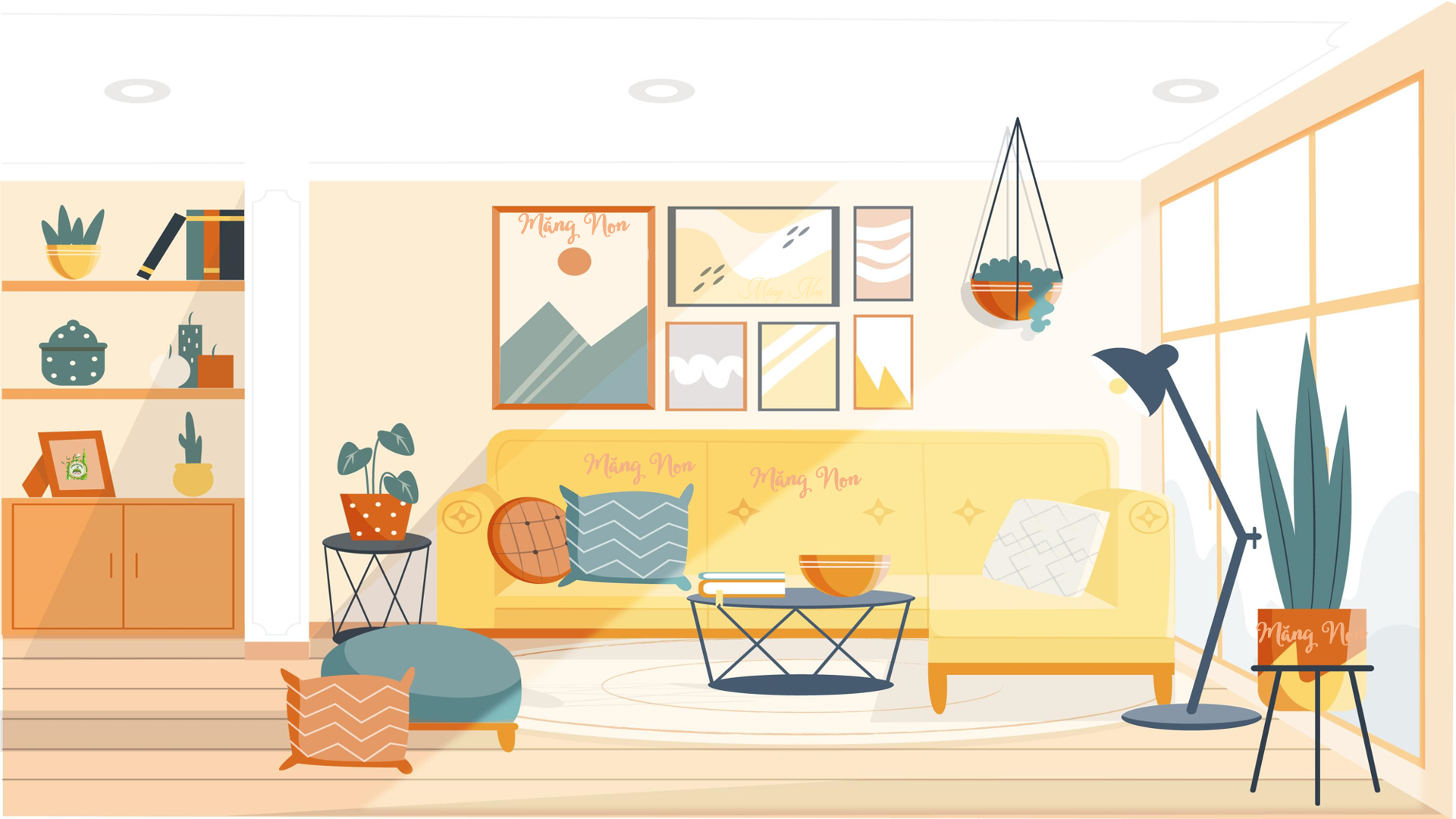 CÂU HỎI 3: Thế nào là từ chỉ đặc điểm?
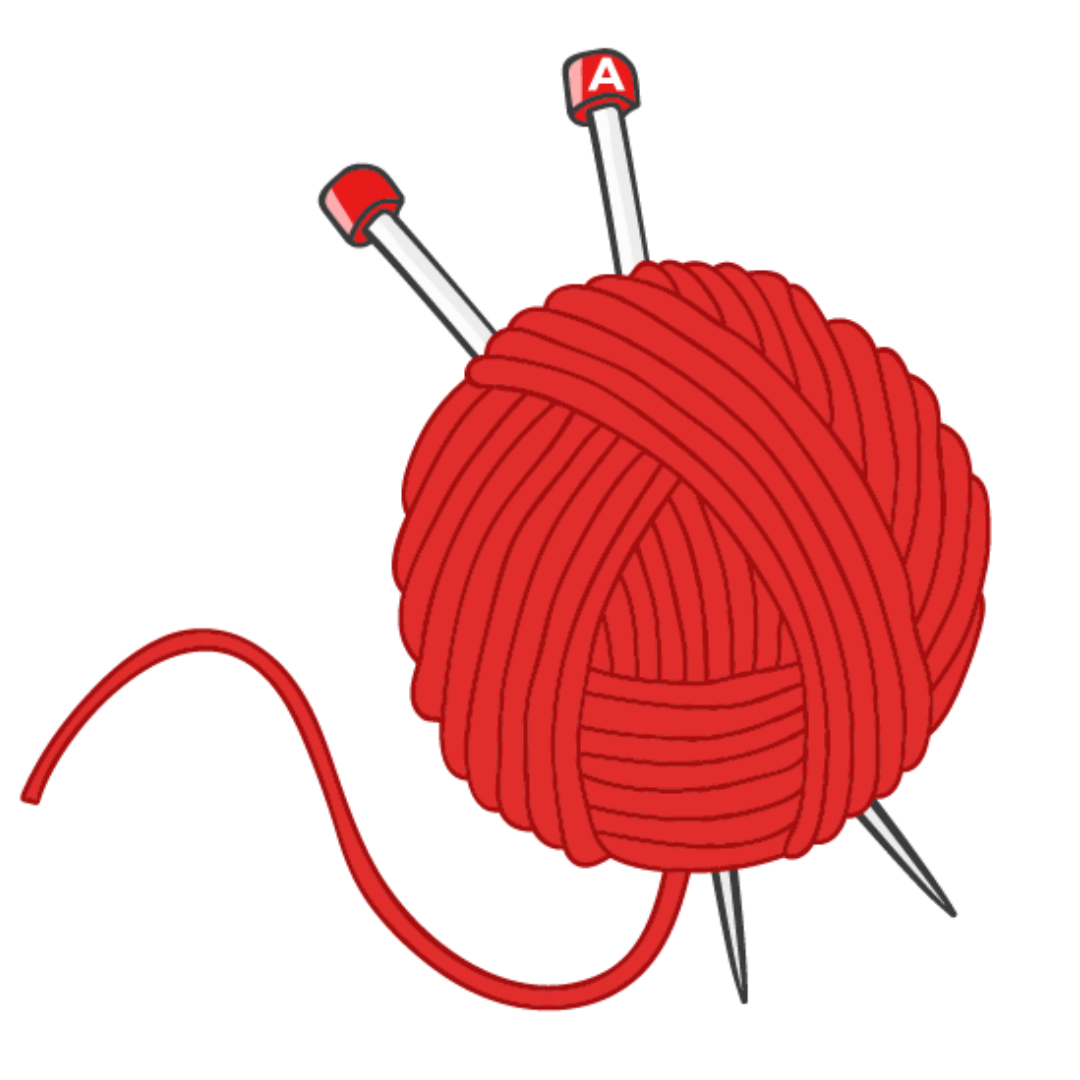 Là từ chỉ hoạt động của con người,
 sự vật.
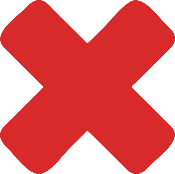 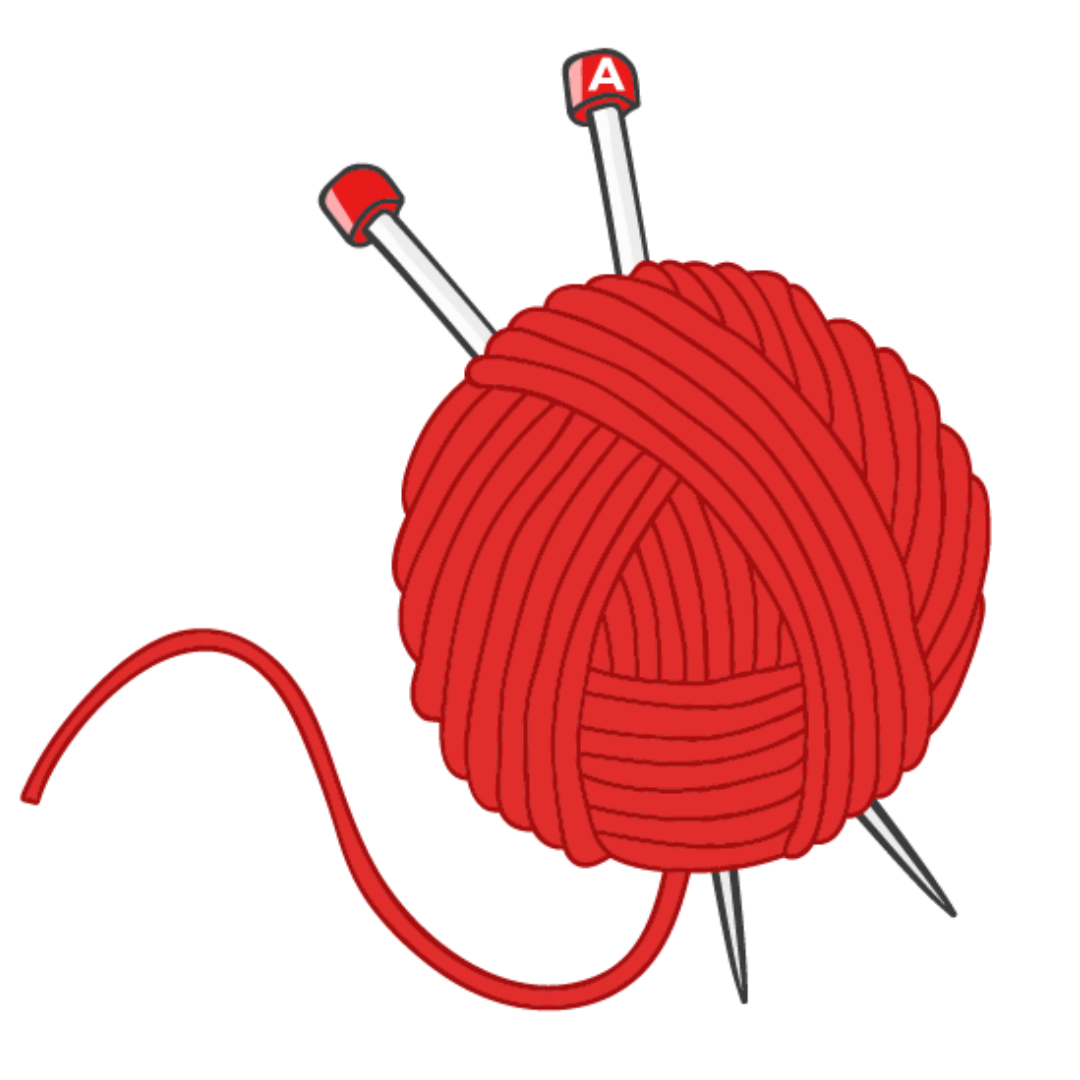 Là những từ chỉ màu sắc, hình dáng, 
kích  thước, hương vị,...
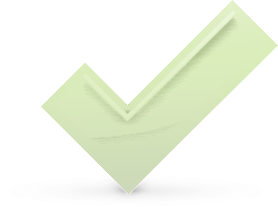 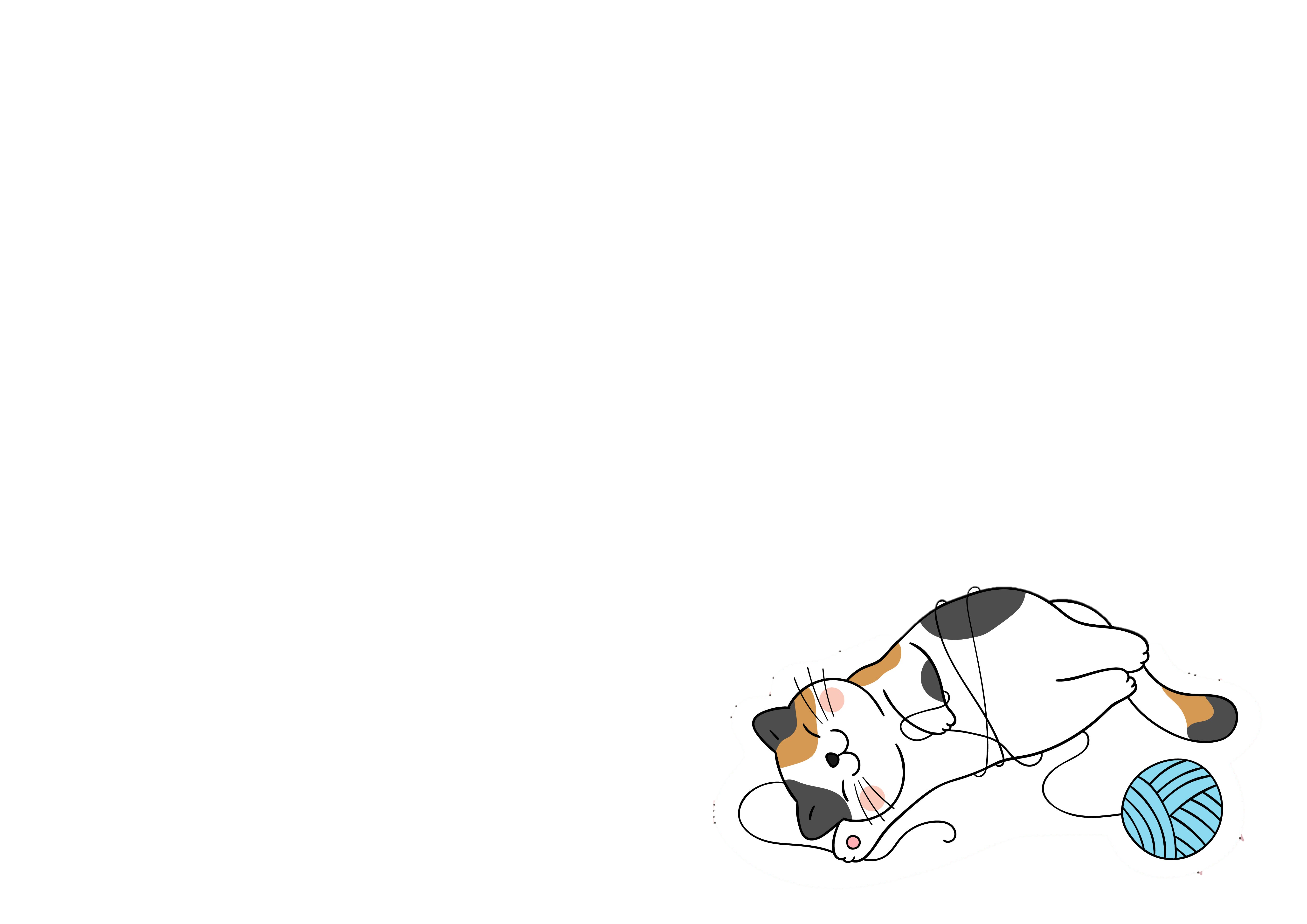 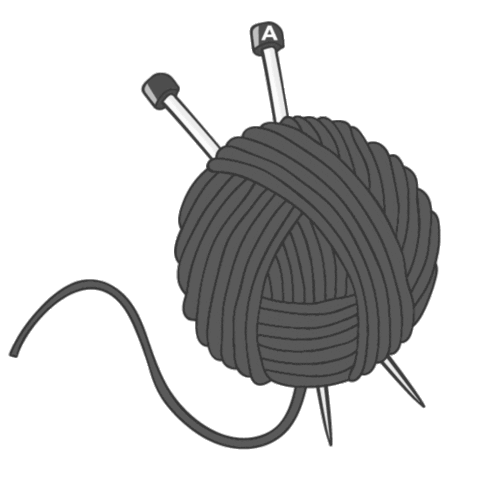 Là những từ chỉ màu sắc.
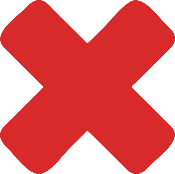 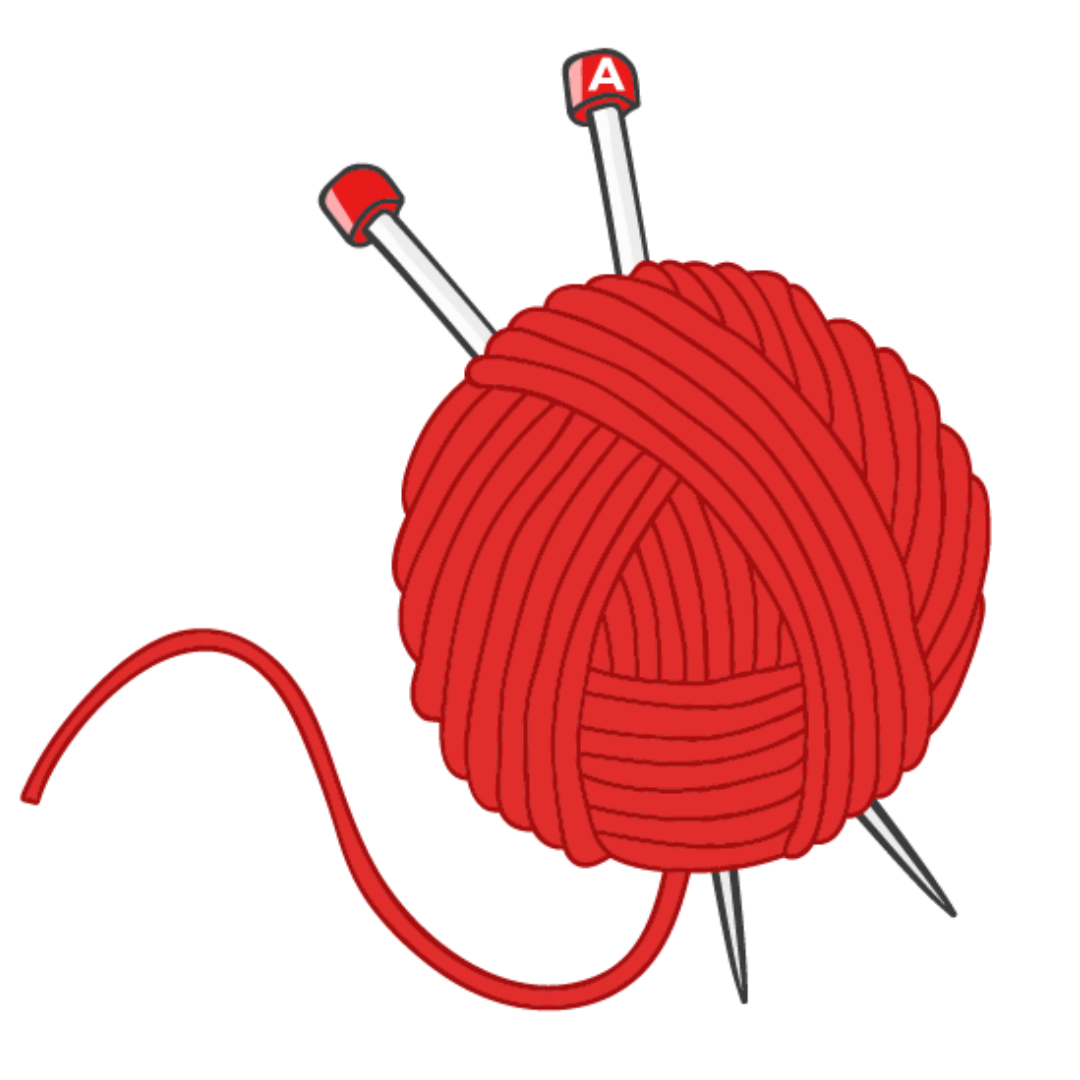 Là những từ chỉ hình dáng.
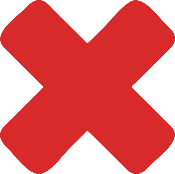 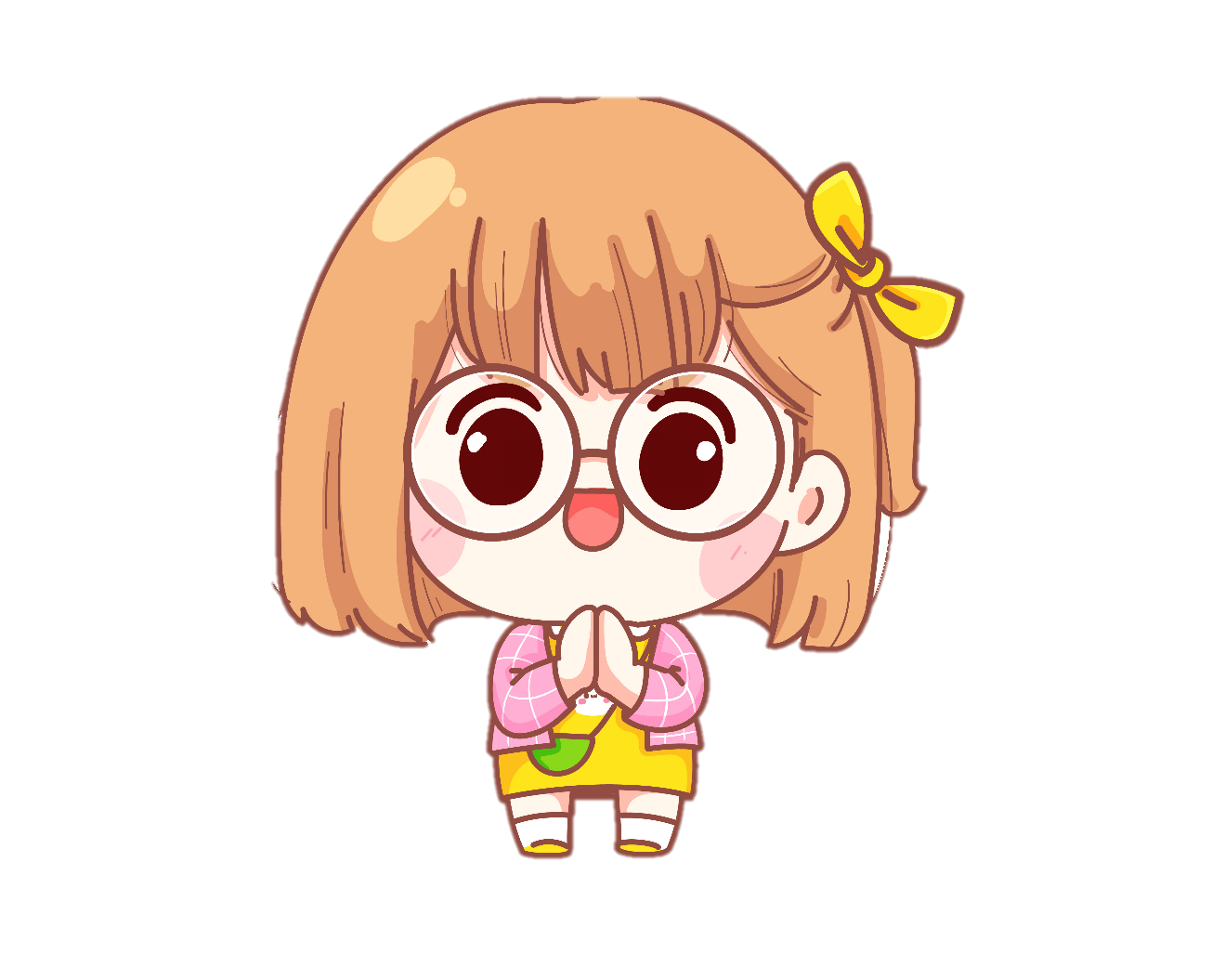 Các bạn 
Giỏi quá!
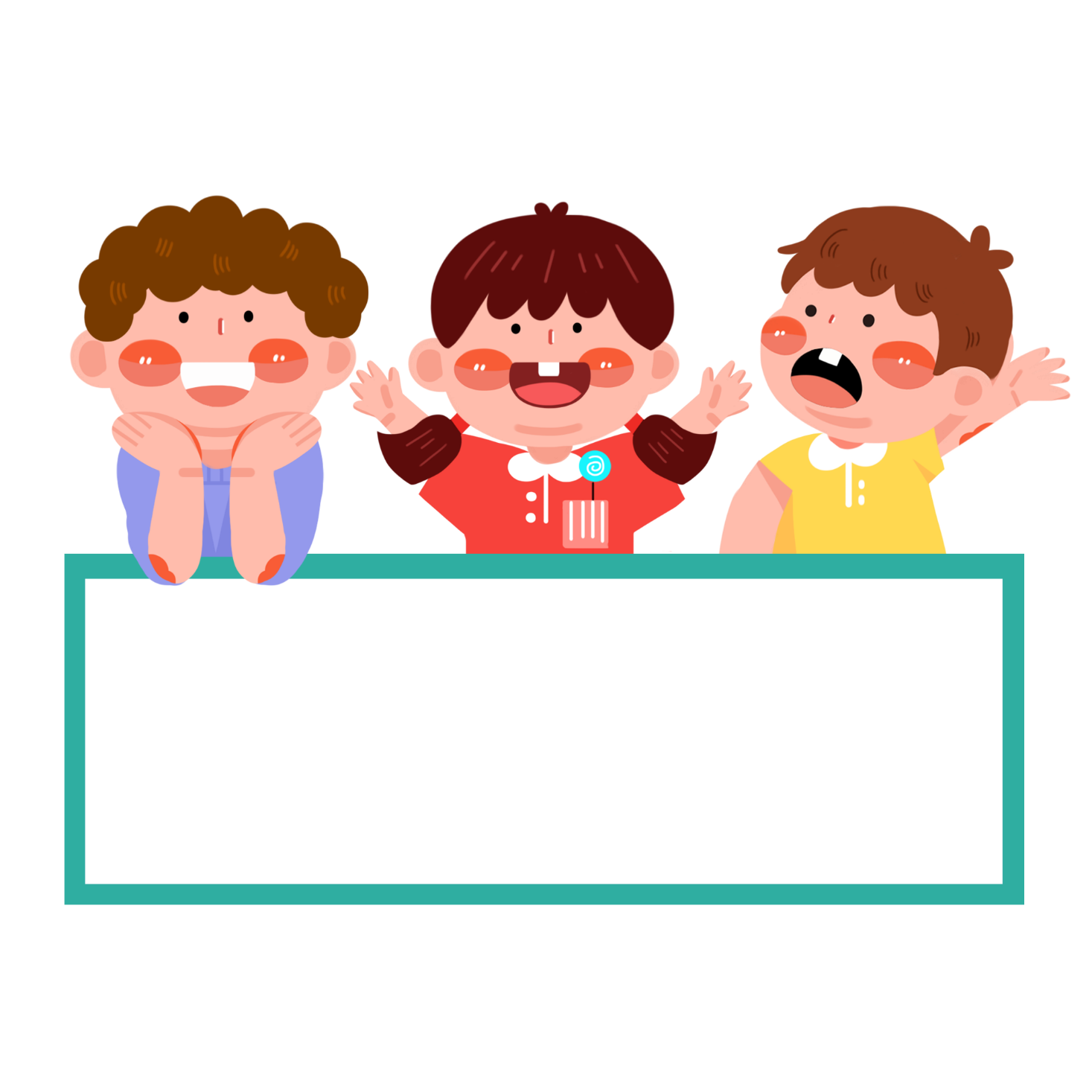 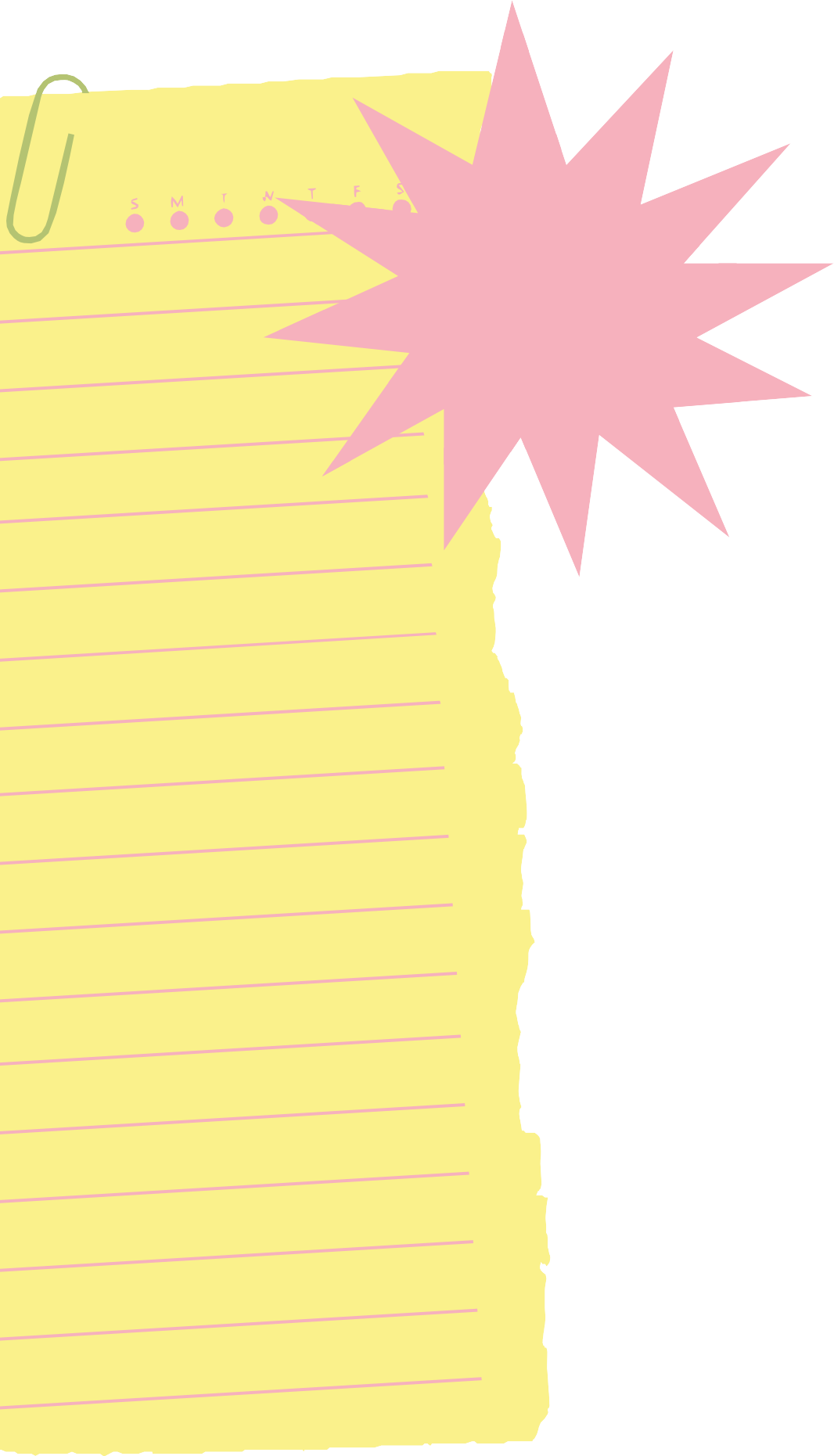 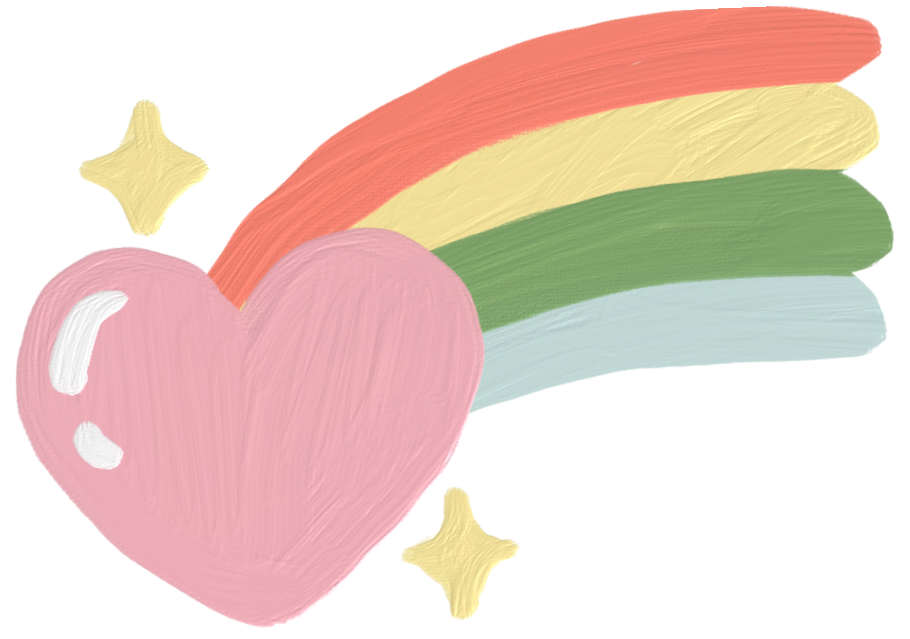 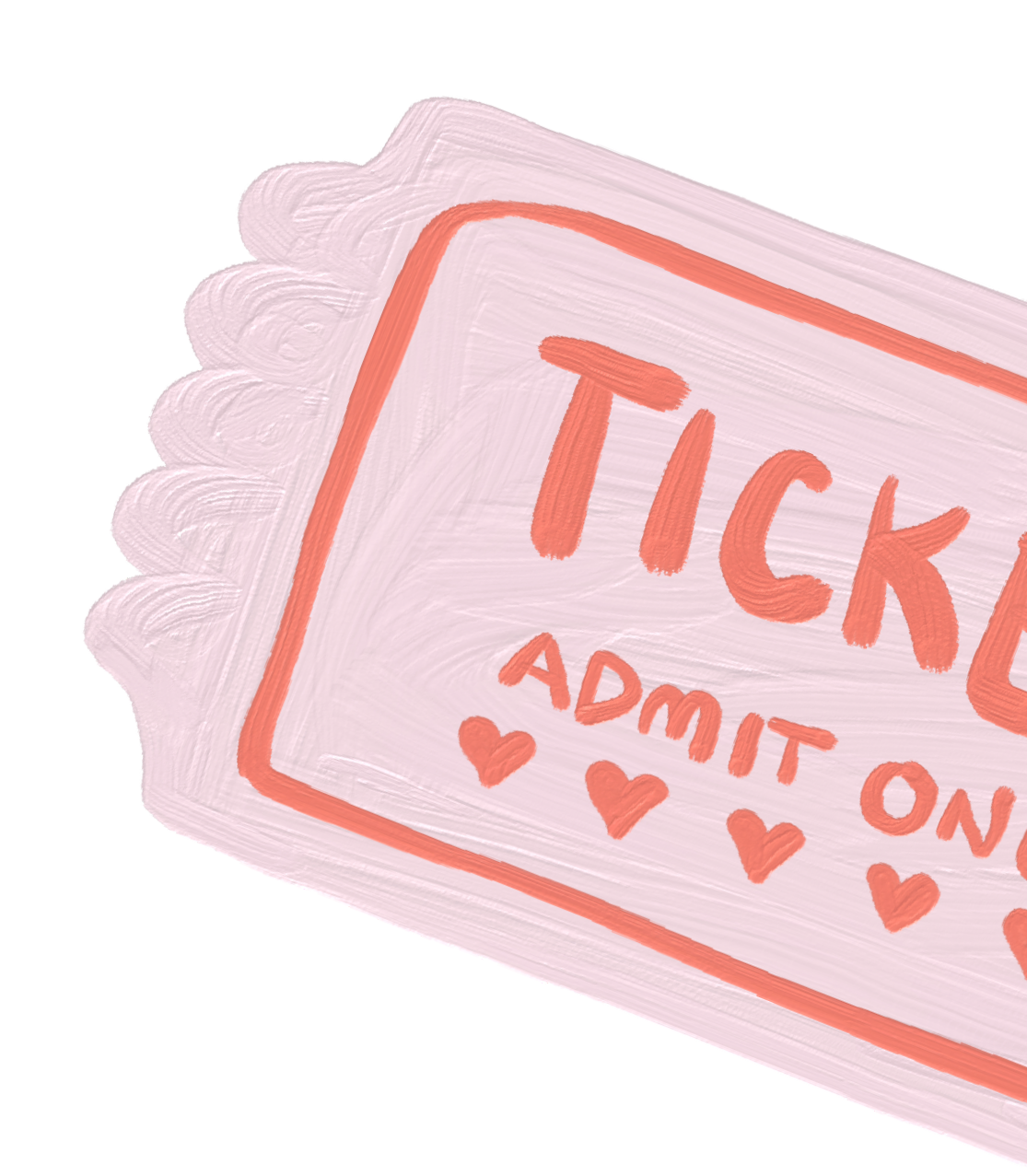 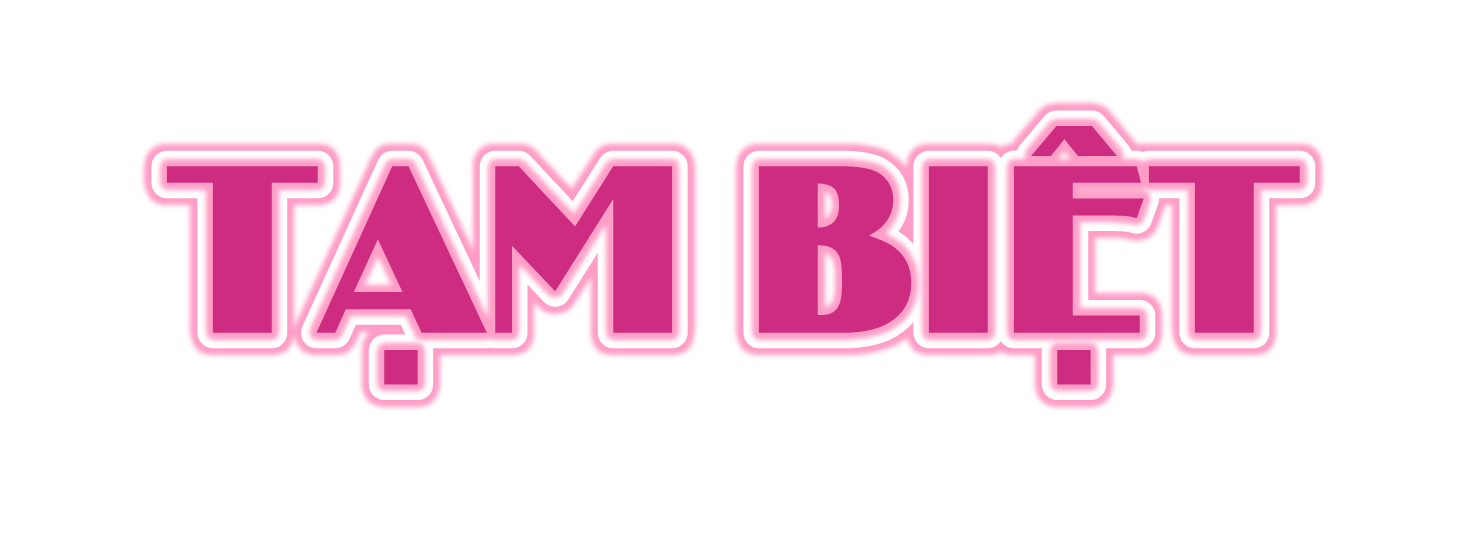 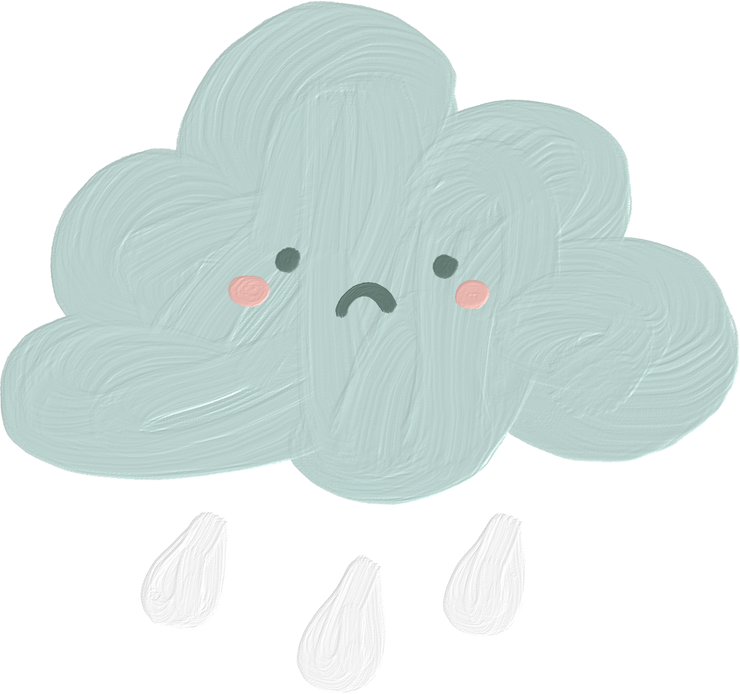 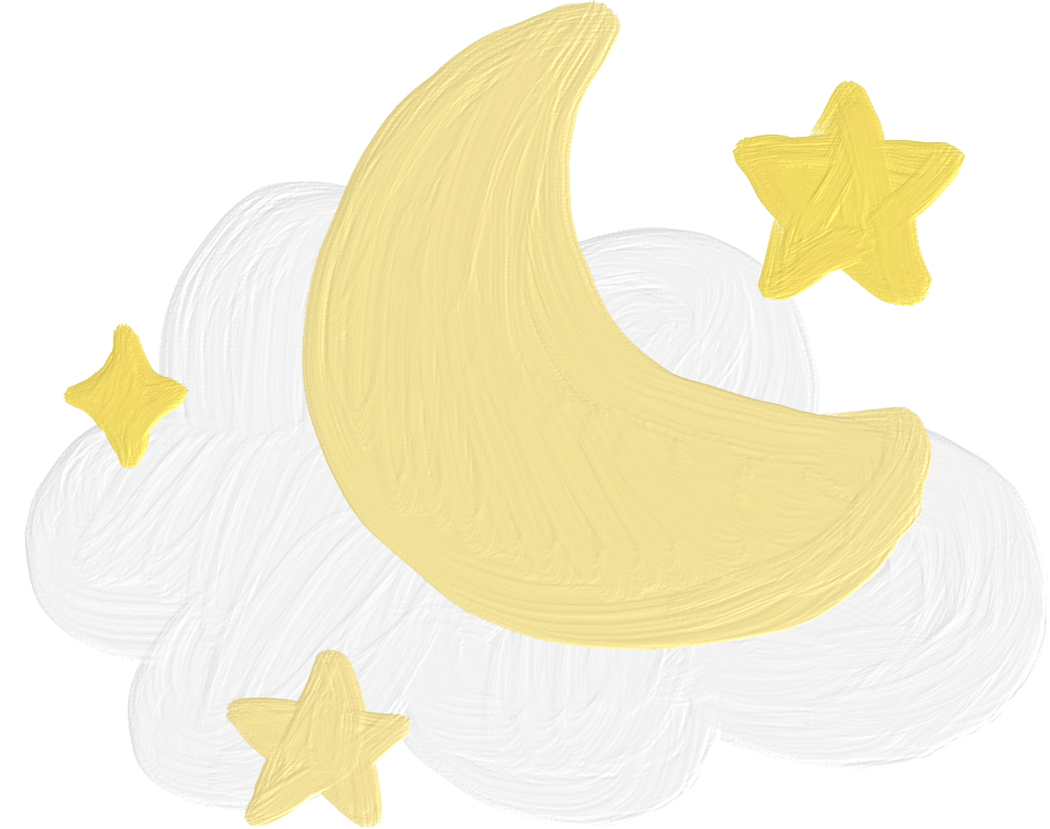 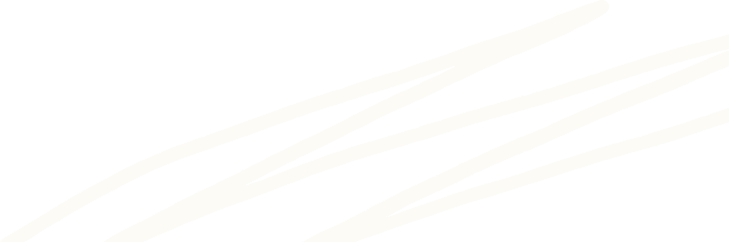 GIÁO ÁN ĐIỆN TỬ LỚP 4
GIÁO ÁN ĐIỆN TỬ LỚP 2 & LỚP 3
Bộ Kết nối tri thức
Soạn bài giảng yêu cầu các khối lớp
Thiết kế bài giảng E – Learning
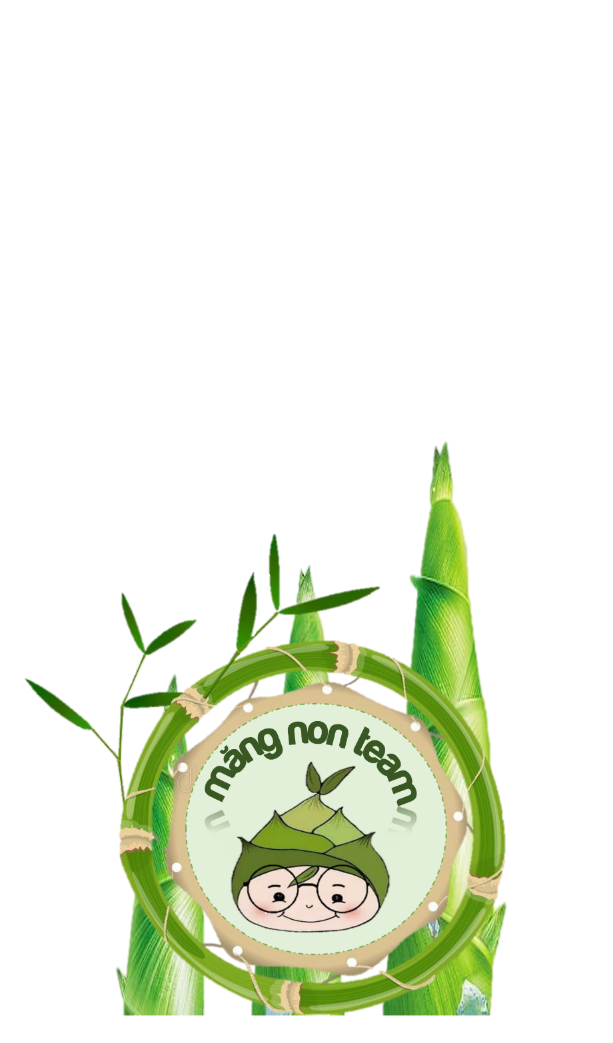 MĂNG NON – TÀI LIỆU TIỂU HỌC 
Mời truy cập: MĂNG NON- TÀI LIỆU TIỂU HỌC/ Facebook
SĐT ZALO : 0382348780 - 0984848929